Introduction to Advanced Tiers
Building and Sustaining an Effective System of Supports
Welcome
Welcome to the Virginia Department of Education’s professional learning event through the Virginia Tiered Systems of Supports (VTSS).

This professional learning opportunity is funded and hosted by the Virginia Department of Education.
Day 1 Agenda
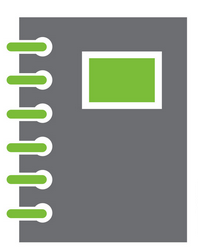 2
10:00-10:30:  Intro, Connections, and Materials Walk
10:30-11:00:  Advanced Tiers Overview
11:00-11:30:  Teaming
11:30-12:00:  Screening and Requests for Assistance
12:00–1:00:   Lunch
1:00-1:30:     Decision Rules
1:30-2:00:     Continuum of Supports and Alignment
2:00-2:15:     Break
2:15-3:00:     Data-informed Decision Making 
3:00-3:30:     Professional Learning and Coaching
3:30-4:00:     Exit Ticket and Evaluation
Meet and Connect!
Find Someone Who…or Dice Breaker
Meet and Connect!
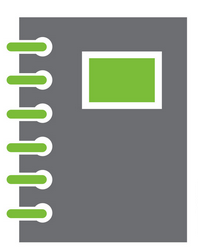 7
Meet and Connect!
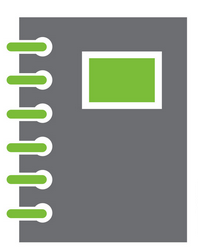 8
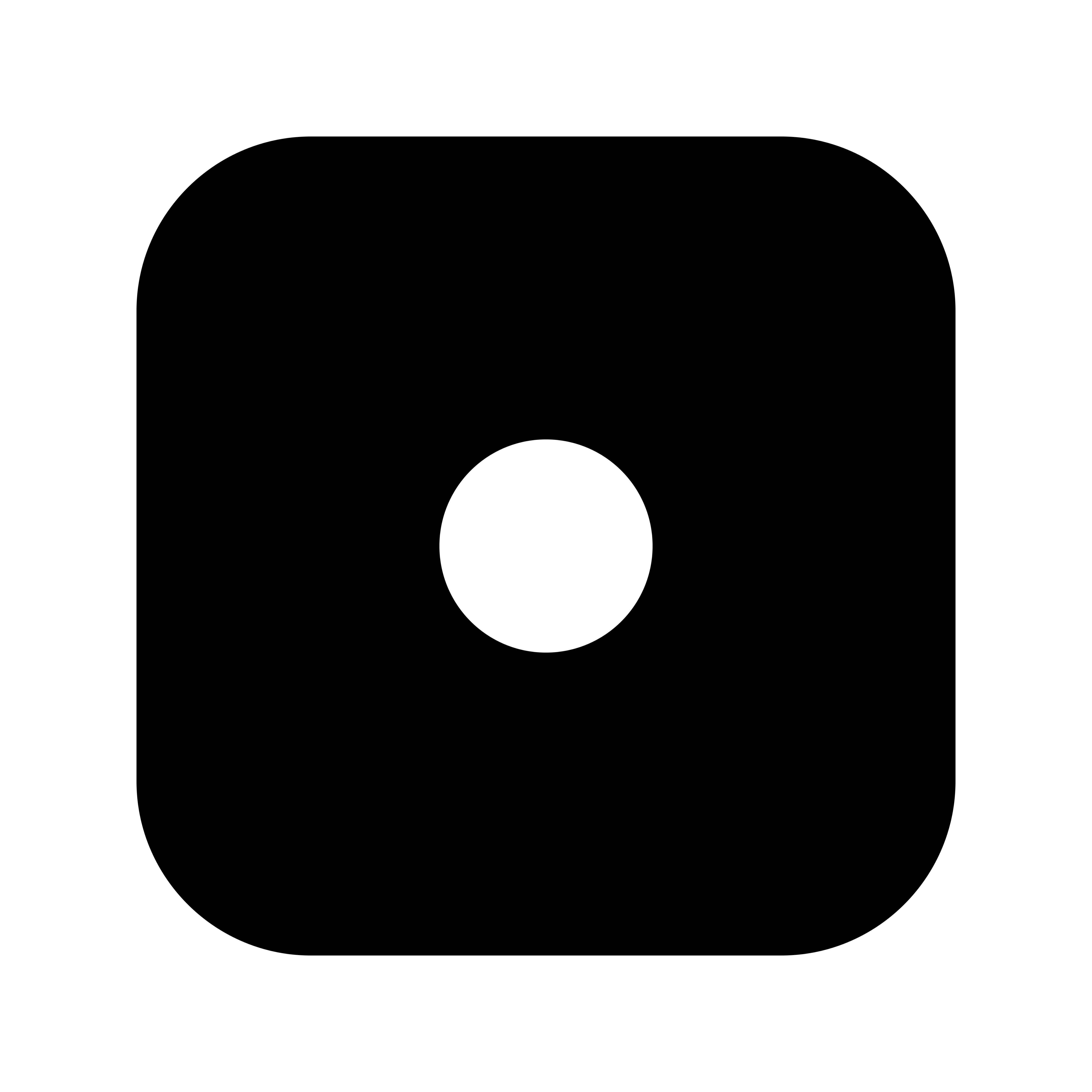 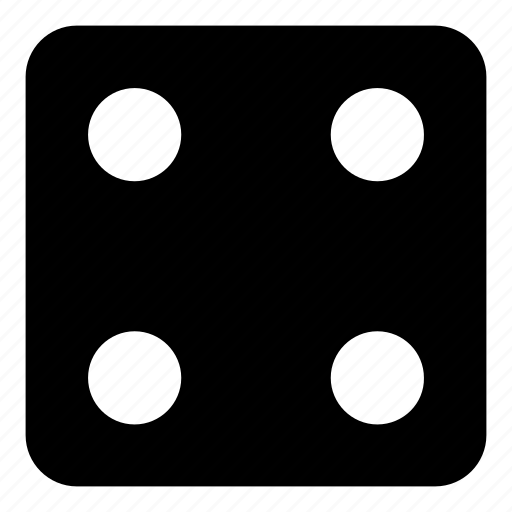 What are you excited/not excited about this summer?
What do you enjoy during the summer?
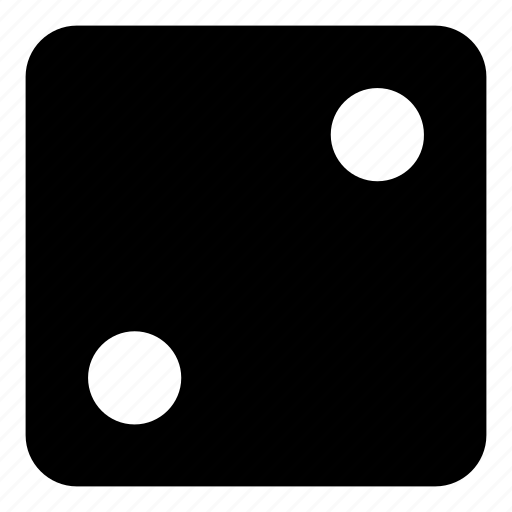 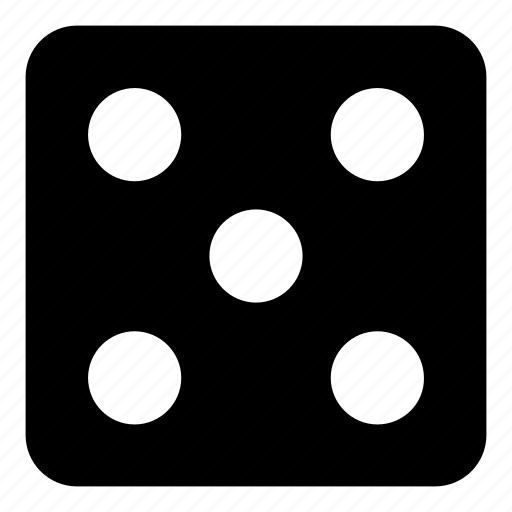 What is a good memory you have from this past year?
What is something you are looking forward to?
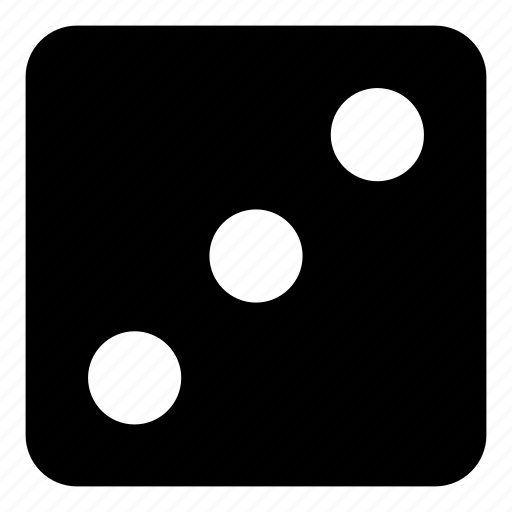 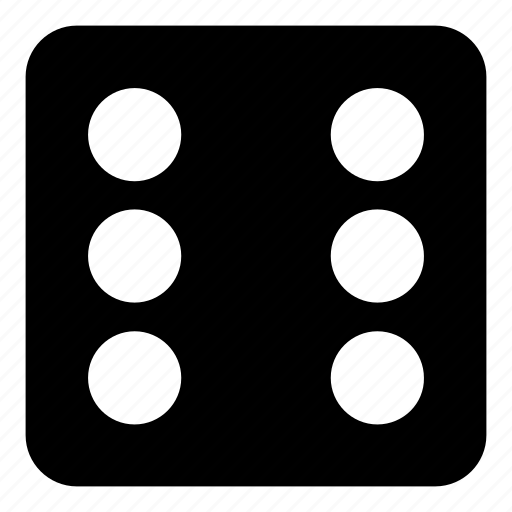 What is something new you would like to experience this summer?
Describe your favorite summer place.
In-Person Norms
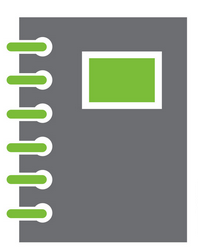 4
Learning Intentions - 1
Participants will:
Describe & synthesize the essential elements of an advanced tiers system of supports
Define advanced tiers team roles, responsibilities, & meeting structures that demonstrate authentic family engagement
Explore screening and “requests for assistance” tools for identifying students who might benefit from advanced tiers supports
List examples of intervention decision rules within an advanced tiers continuum of supports
Learning Intentions - 2
Participants will:
Examine advanced tiers level of use, progress monitoring, student performance, and fidelity data
Explain the importance of alignment across tiers and domains
Delineate essential components of professional learning and coaching plans for effective advanced tiers implementation
Success Criteria
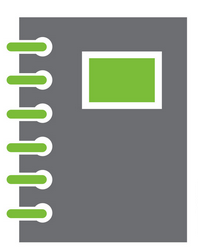 9
During this session or in the coming year, my team will:
Use and sustain effective advanced tier meeting structures for data-informed decision making using screening and requests for assistance data
Document and use decision rules to match identified student instruction needs to an evidence-based continuum of supports
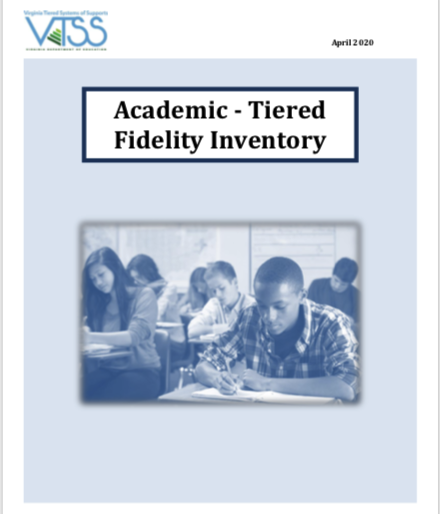 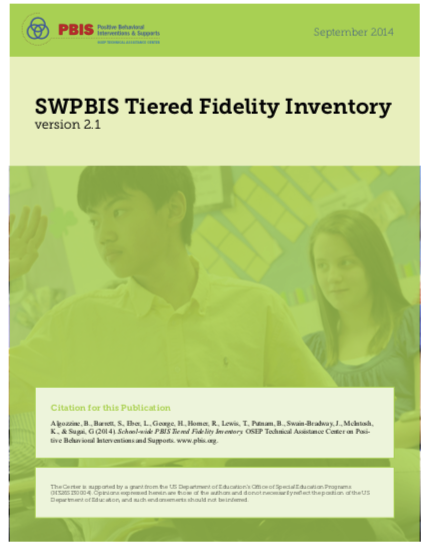 Advanced Tiers Notetaker
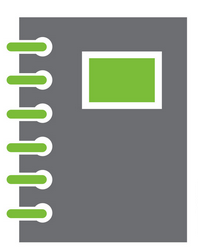 6
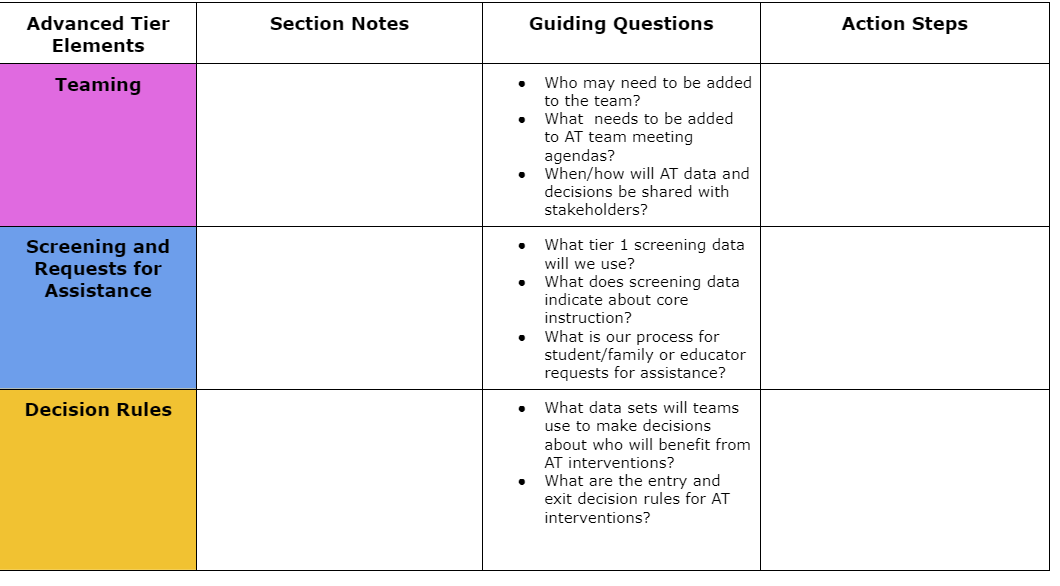 Where Are We in the Triangle?
Tier 3 for a Few: Intensive, Individualized

Tier 2 for Some: Targeted for Small Groups

Tier I for All: Core/Universal
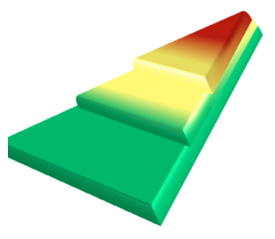 1 - 5%
5 - 15%
80 - 90%
Social Competence & Academic Achievement
OUTCOMES
What we use to make decisions? Monitor progress?
Monitor fidelity?
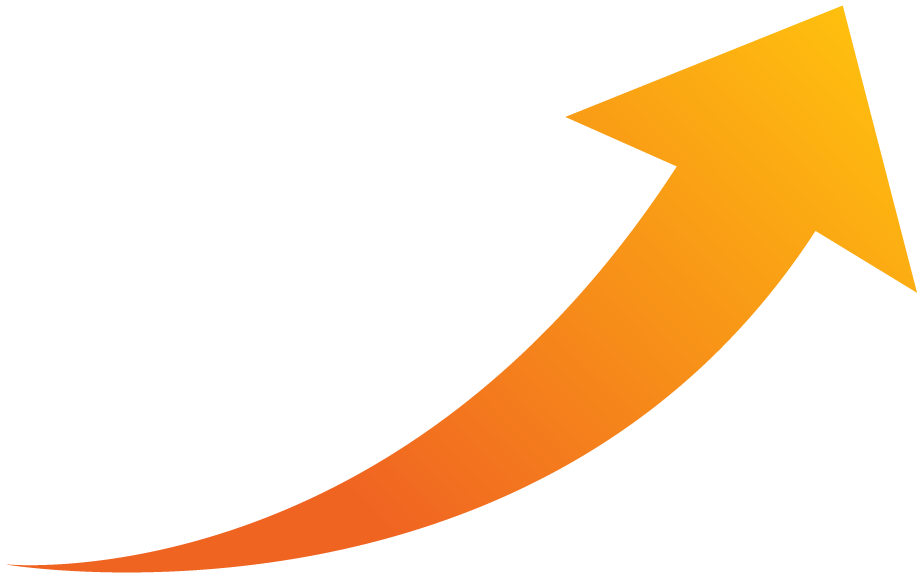 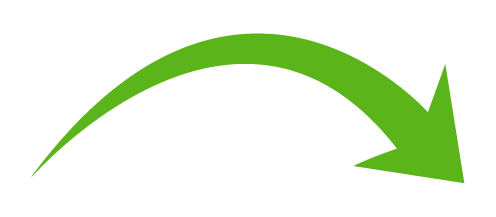 DATA
SYSTEMS
What we do to support adults to implement the practices?
PRACTICES
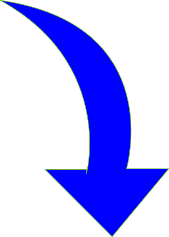 What we do to 
support students?
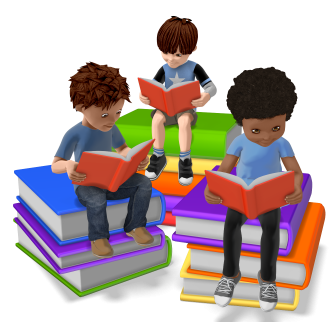 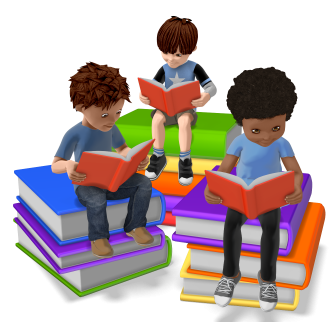 Why Advanced Tiers?
Core Instruction doesn’t work in isolation 

Avert students from trajectories toward further learning/behavior challenges

Provide a unifying framework: Programs and strategies
What is Tier 2?
Targeted support for students not successful with Tier 1 alone

Small group intervention

Provided in addition to universal, Tier 1 instruction and aligned with student needs

For students who may be struggling or who need more challenge
What is Tier 3?
Frequent, intensive, and individualized intervention

Intensive support for students not responding to Tier 2 support or need more intensive support

Individualized intervention

Different than special education
3.4 Student Support Team
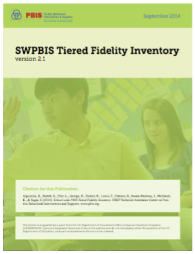 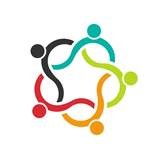 Moving In and Out of Tiers
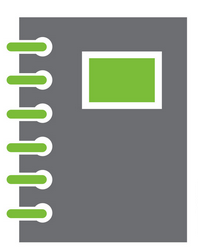 10
How are students’ experiences in a multi-tiered system of supports similar to a lava lamp?
Quick Check: Overview T/F
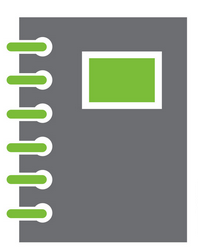 11
Students not responding to core instruction should be removed and receive advanced tier interventions that teach different content in a different way for student success.

When high-quality core instruction is in place, schools can anticipate that about 5-15% of students will benefit from tier 2 interventions and 1-5% of students from tier 3.

Identifying students as Tier 1, Tier 2, or Tier 3 will help school teams effectively plan advanced tiers interventions.
Teaming
Advanced Tiers Foundations
“The Essential Eight”
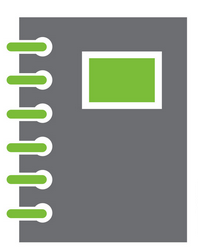 Professional Learning and Coaching
Screening and Request for Assistance
5
Decision Rules
Progress Monitoring
Data-
Informed Decision Making
Continuum of Support
Alignment
Teaming
Teaming
Professional Learning and Coaching
Screening and Request for Assistance
Decision Rules
Progress Monitoring
Continuum of Support
Data-
Informed Decision Making
Alignment
Authentic Family Engagement
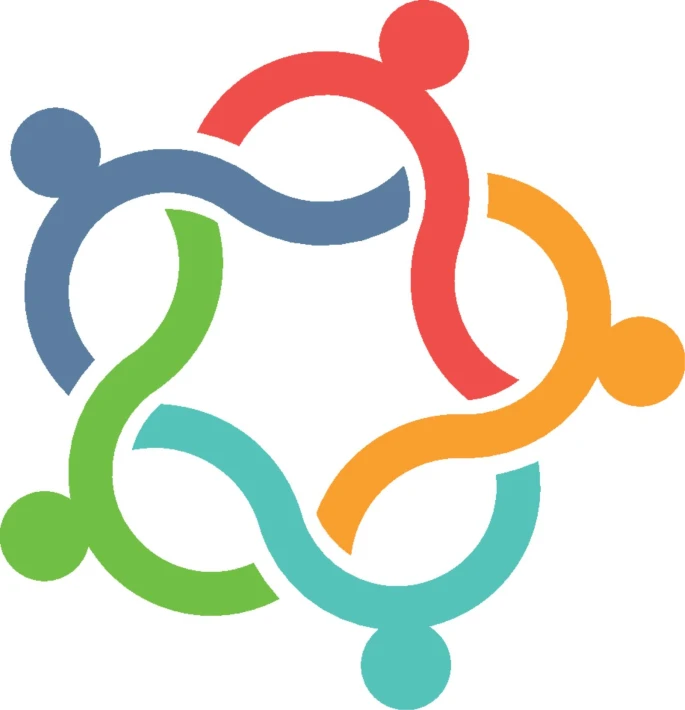 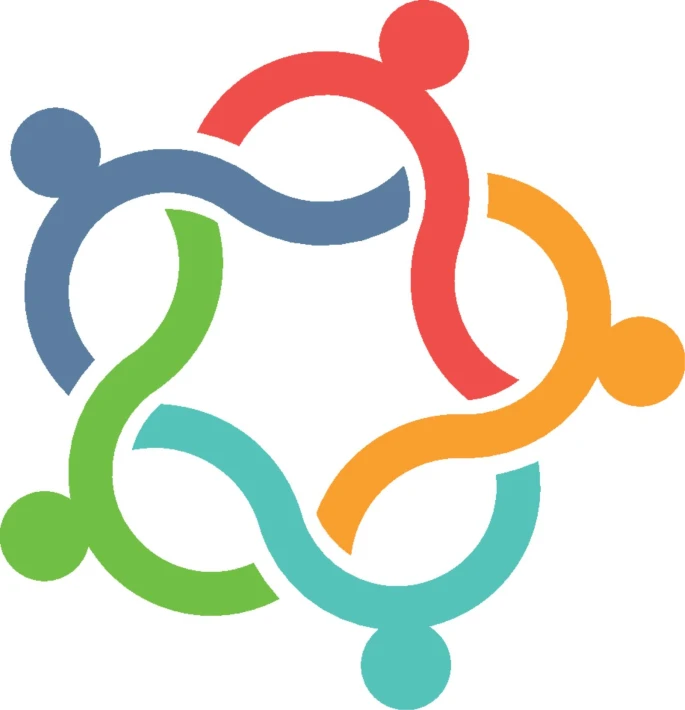 2.1 Team Composition
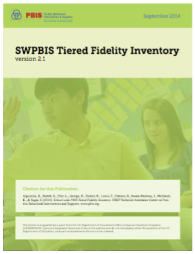 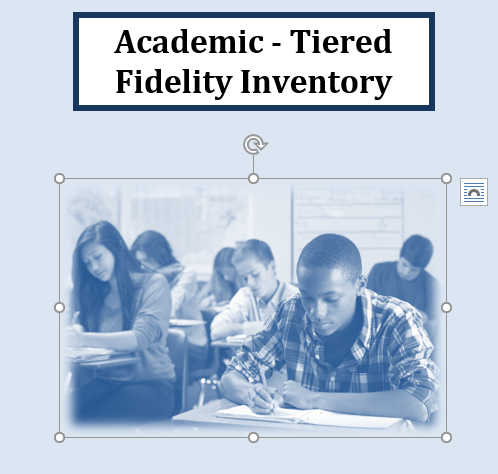 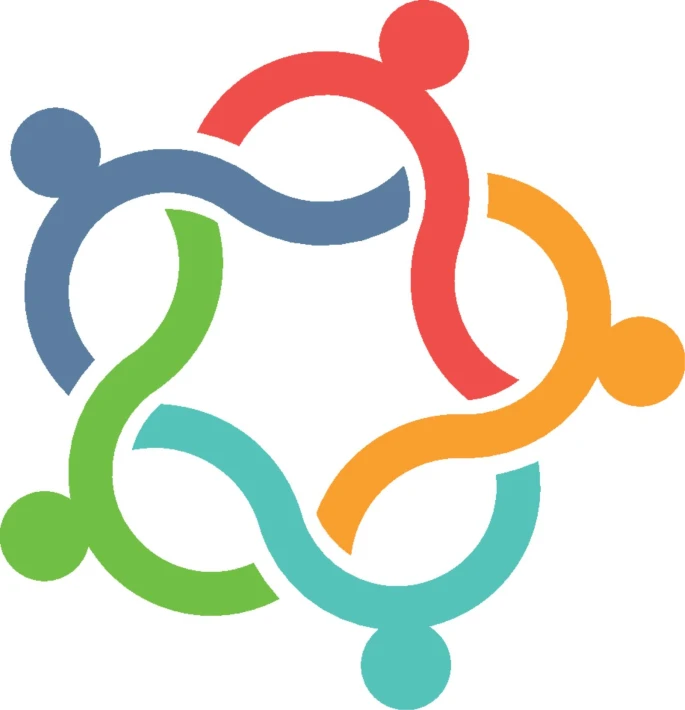 What Do Teams Look Like?
We are a small school. Our Tier I, Tier II & III teams are the same people
Our Team meets monthly, and our Tier II Team meets every other week
We meet every week for 30 minutes for each Tier
Card Sort
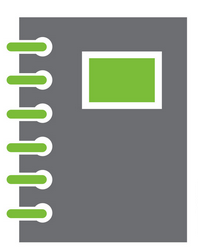 12
Advanced 
Tiers Team
Tier 1 Team
Teaming Venn Diagram
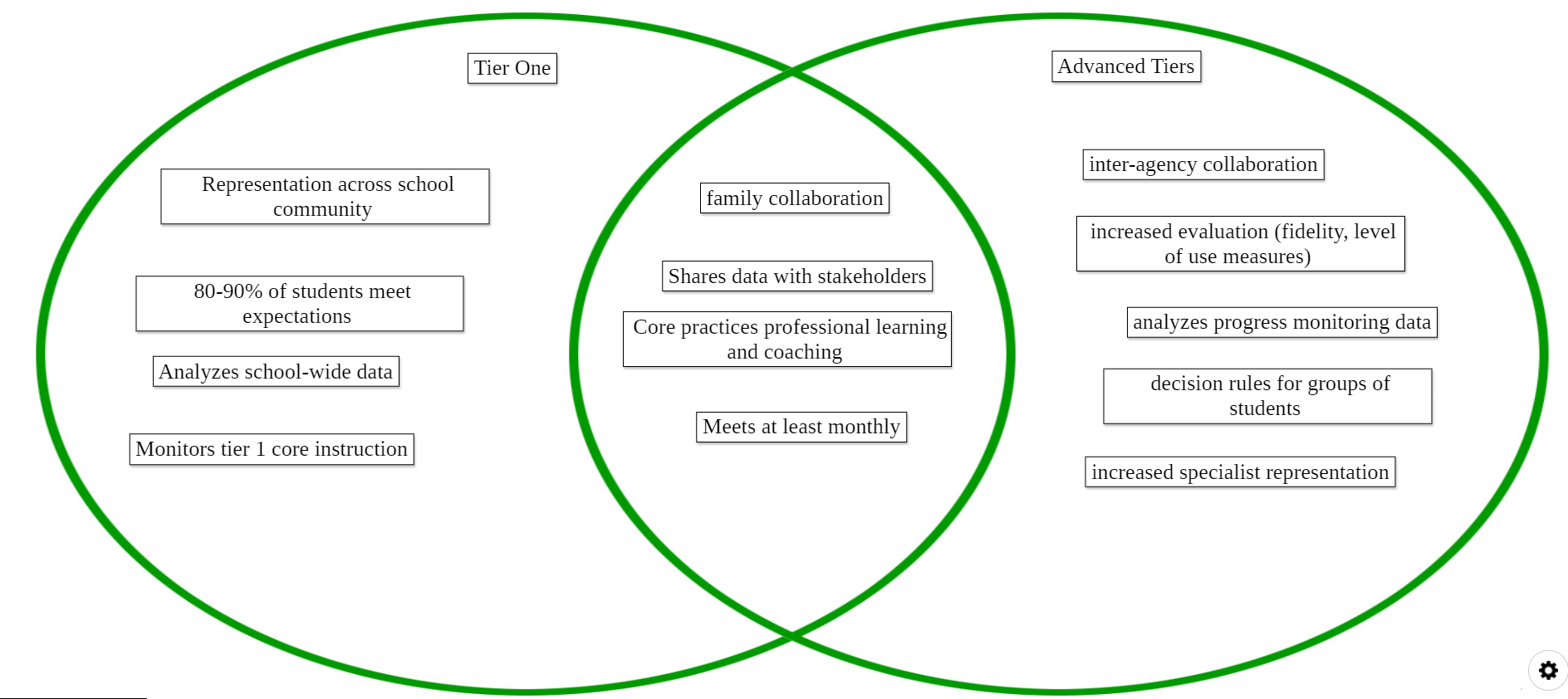 2.2 Team Operating Procedures
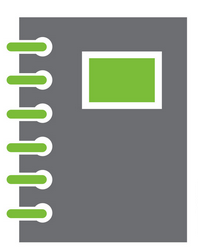 13
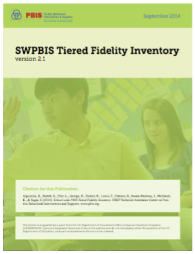 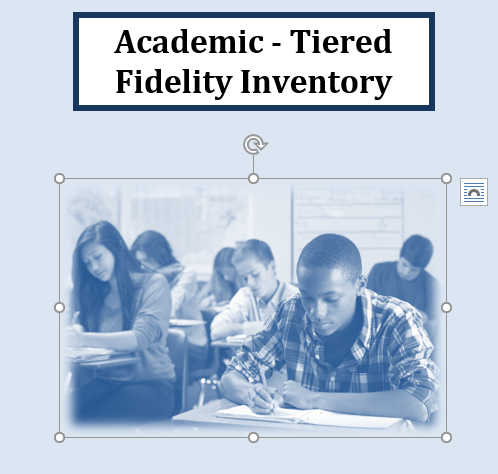 Tier 2 Team Meetings
Occur more frequently (recommended)
Process referrals:
 Screening data and Requests for Assistance
Standing Agenda Items
Monitor student progress and Tier 2 intervention effectiveness data
Communicate with stakeholders (staff, students, families, community partners)
Team Data Conversations
Tier 3/ Tertiary
Tier 1/ Universal
Tier 2/3
 Targeted
Student referral and progress monitoring
Intensified
student progress monitoring
Intervention level of use and % of students making progress
Schoolwide and classroom
Increased progress monitoring, fidelity measures and family engagement
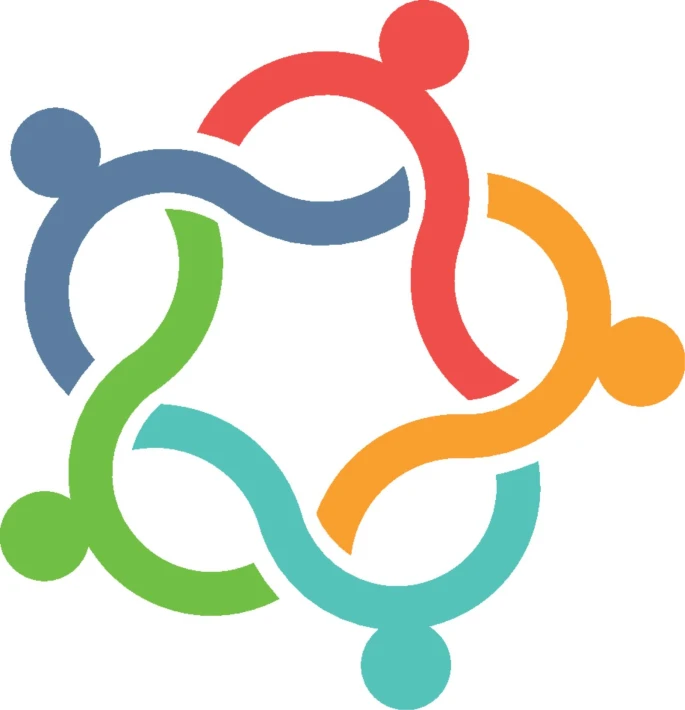 Advanced Tiers Standing Agenda Items
Intervention Effectiveness
# of students
# meeting goal
# not meeting goal
Level of Use
Fidelity
Intervention Referrals and Decision Rules
Team Problem Solving
Communication with families, staff, students and community partners
Advanced Tier 
Sample Meeting Agenda
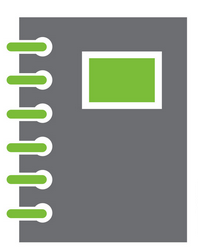 14
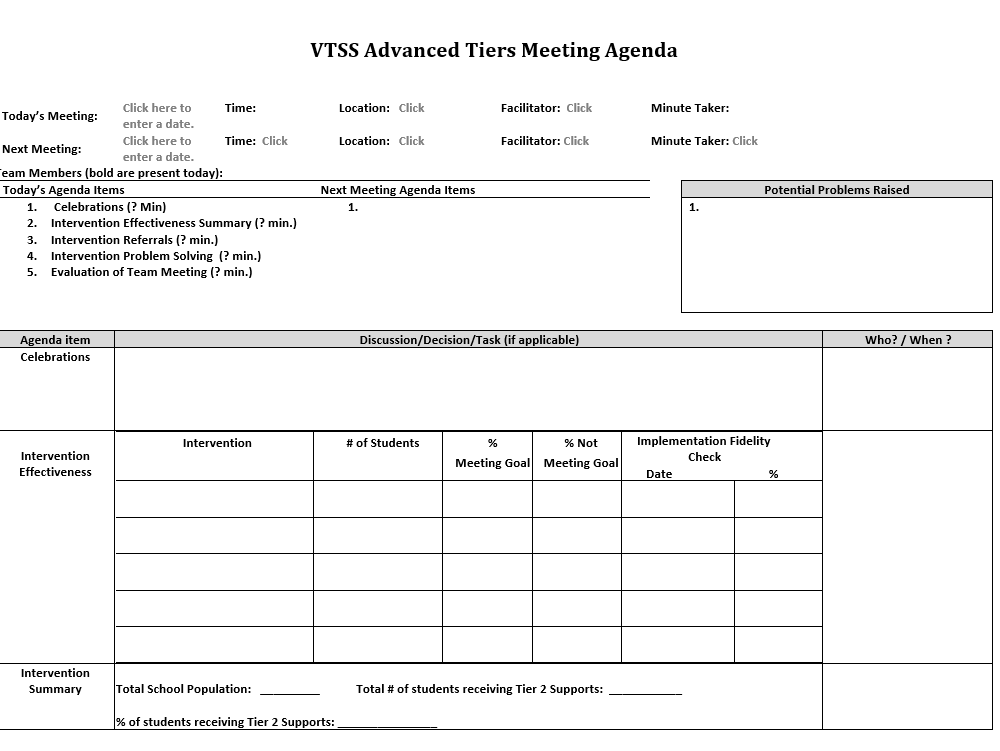 Different Forms, 
Same Discussions!
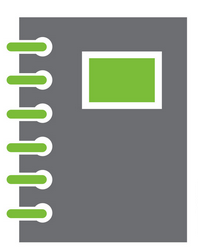 14
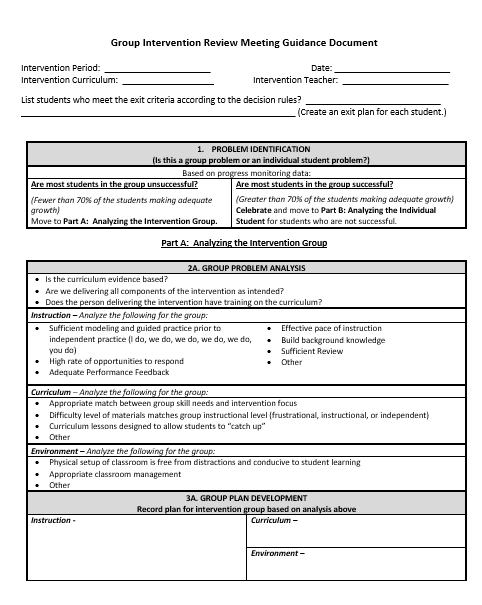 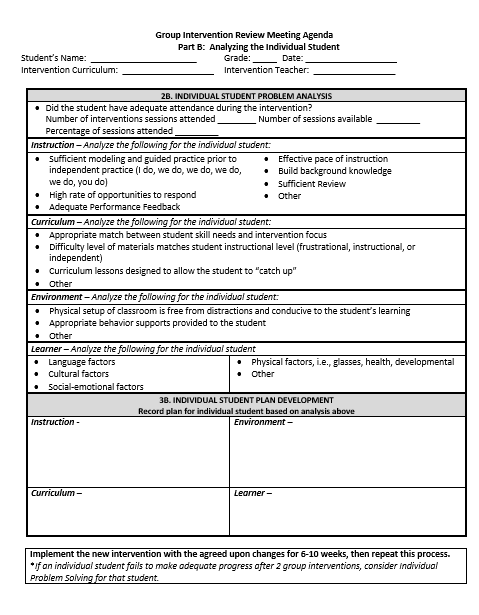 retrieved from http://www.oregonrti.org/resources
Bi-Directional Stakeholder Communication
Share student progress graphs in CLTs and grade level meetings
Include graphs in school/home communication 
Builds shared commitment to advanced tier interventions
Increases awareness of interventions
Fosters deeper understanding of family and culture-specific functions of behaviors
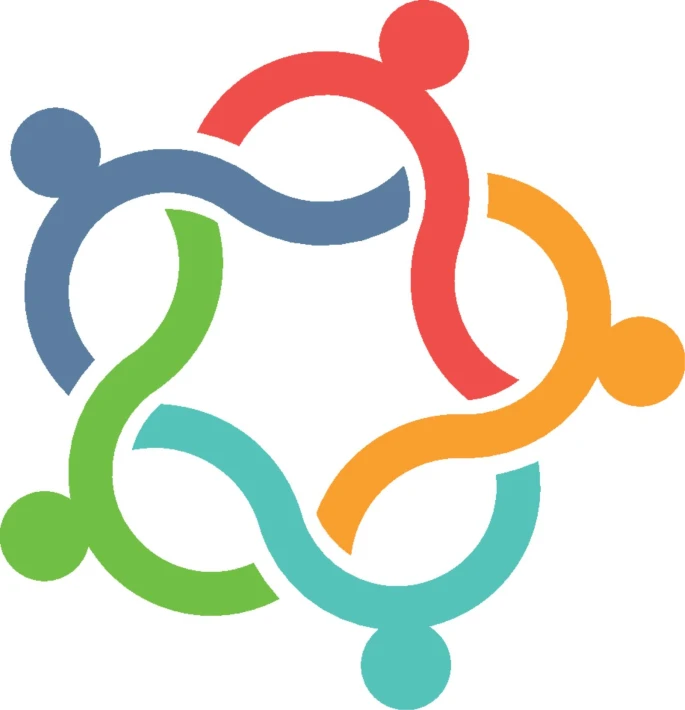 Quick Check: Teaming Structures T/F
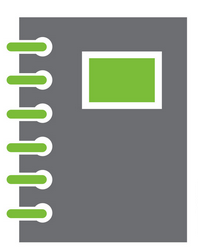 15
Advanced tiers teams include more specialized personnel. 

Advanced tiers teams look the same across divisions and schools.

The most important data conversation that takes place at an advanced tier meeting is individual student performance.

Tier 3 team conversations include caregivers as problem-solving partners
Team Time: Teaming
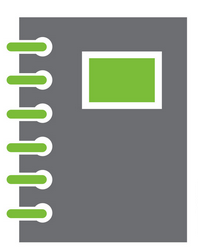 16
Who is, or will be on your advanced tiers team?  
Who else is needed?
Behavioral, academic, and medical expertise
General and Special Education knowledge
Data/graphing knowledge
Authority to access/provide resources
Understanding of support across grades/departments and school, including other tiered support
Family/school connection
What agenda will you use?
What needs to be created, added or changed?
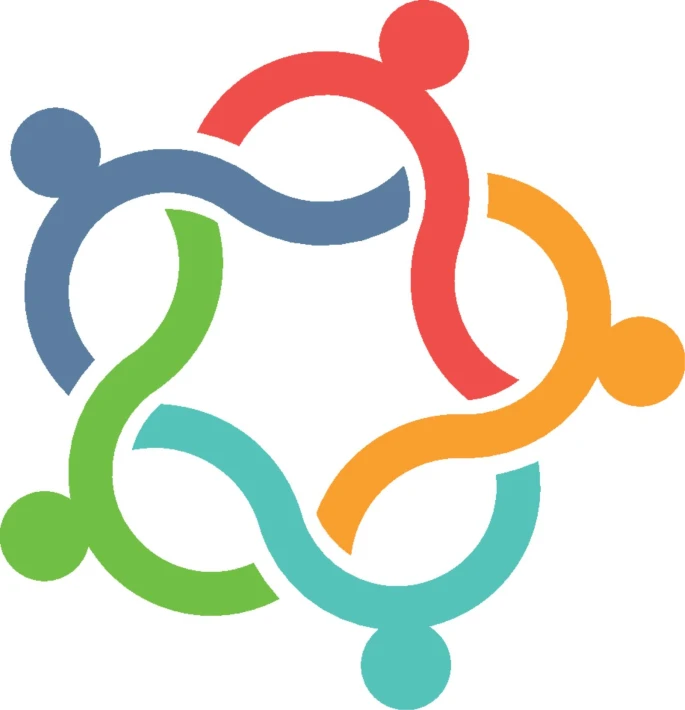 Big Ideas
Teaming
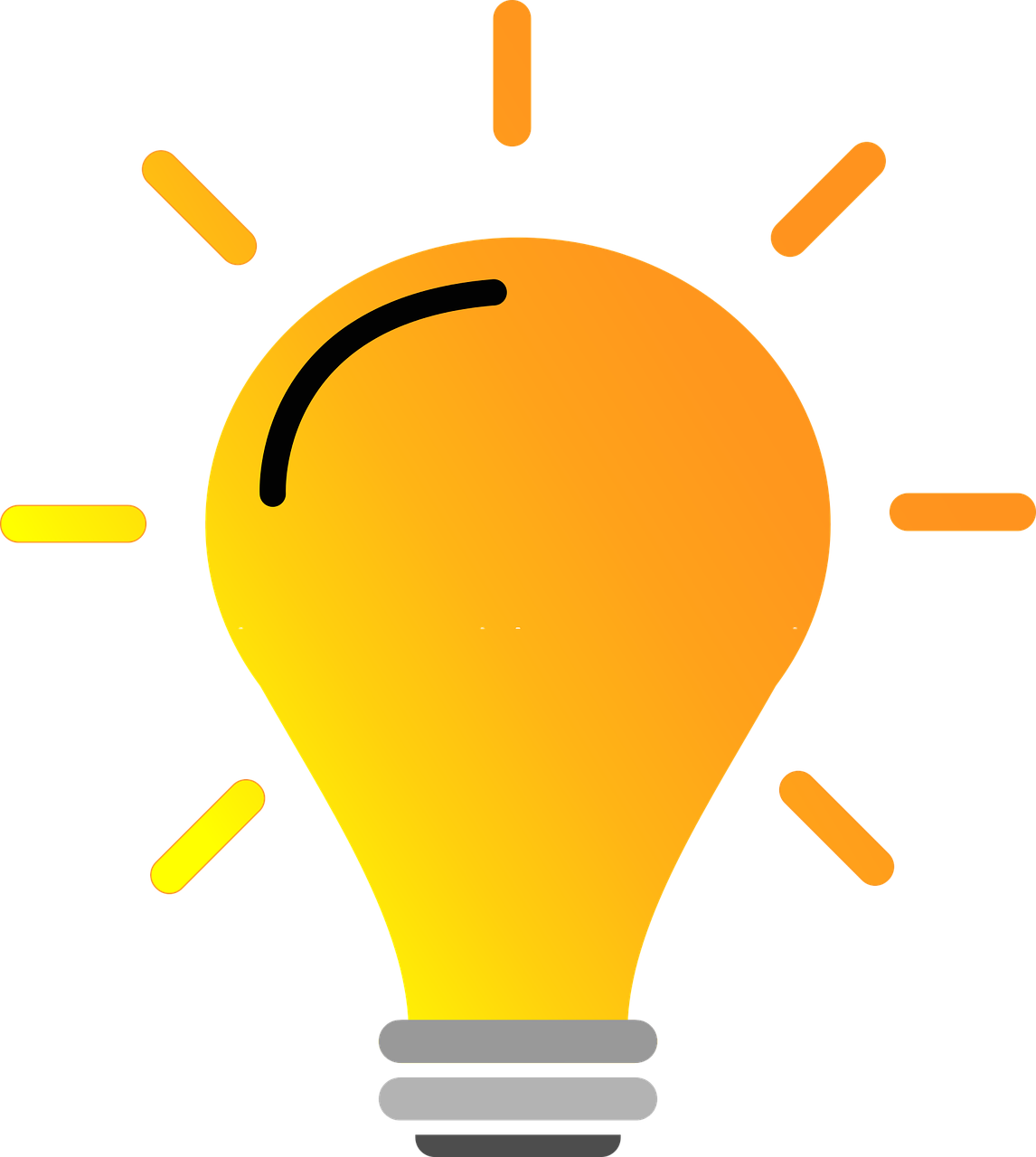 Advanced tier teams benefit from specialized knowledge and expertise

There should be at least one person with overarching knowledge of the interventions used in the schools

Use a  predictable agenda that includes intervention systems and student performance data discussions
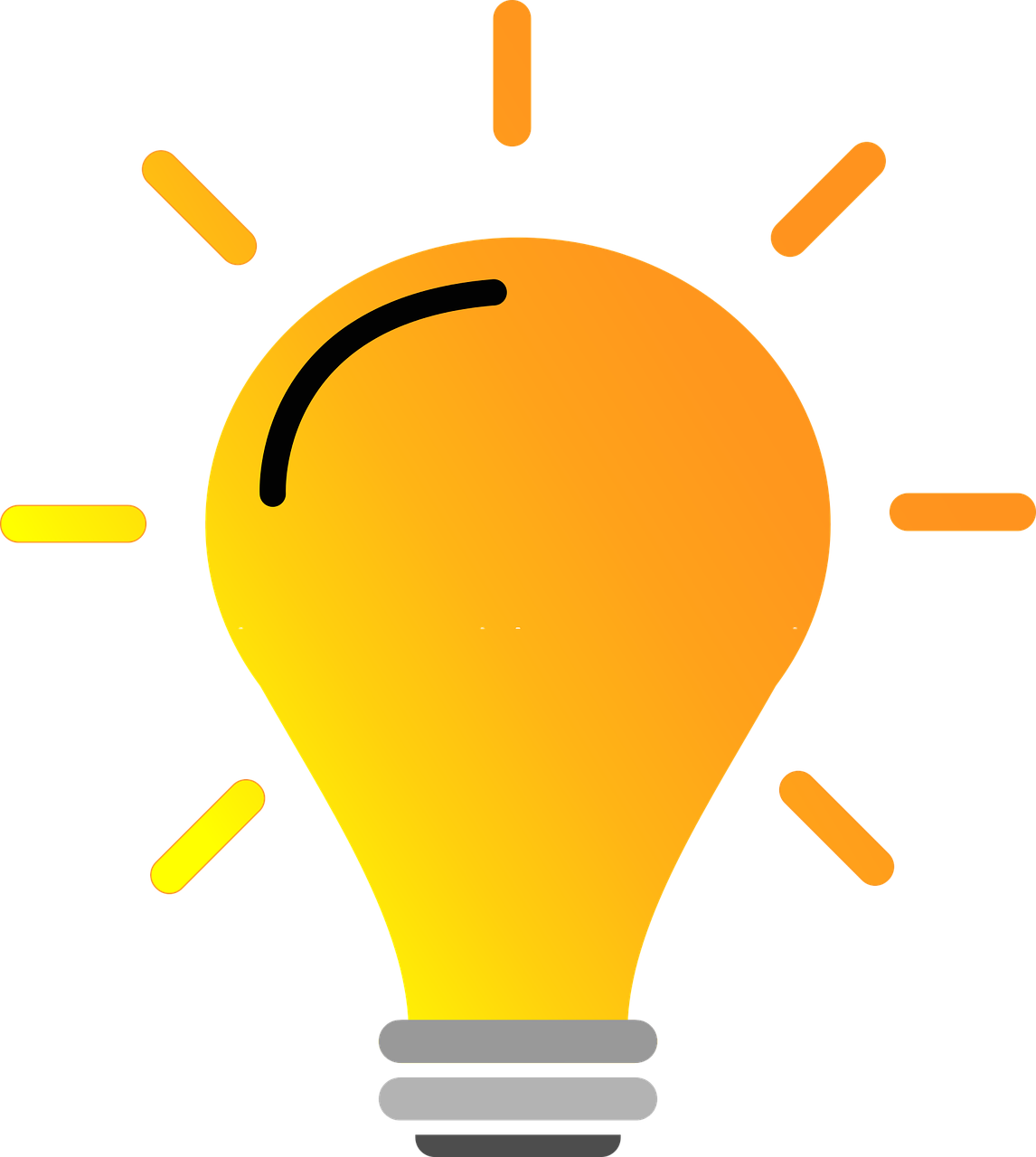 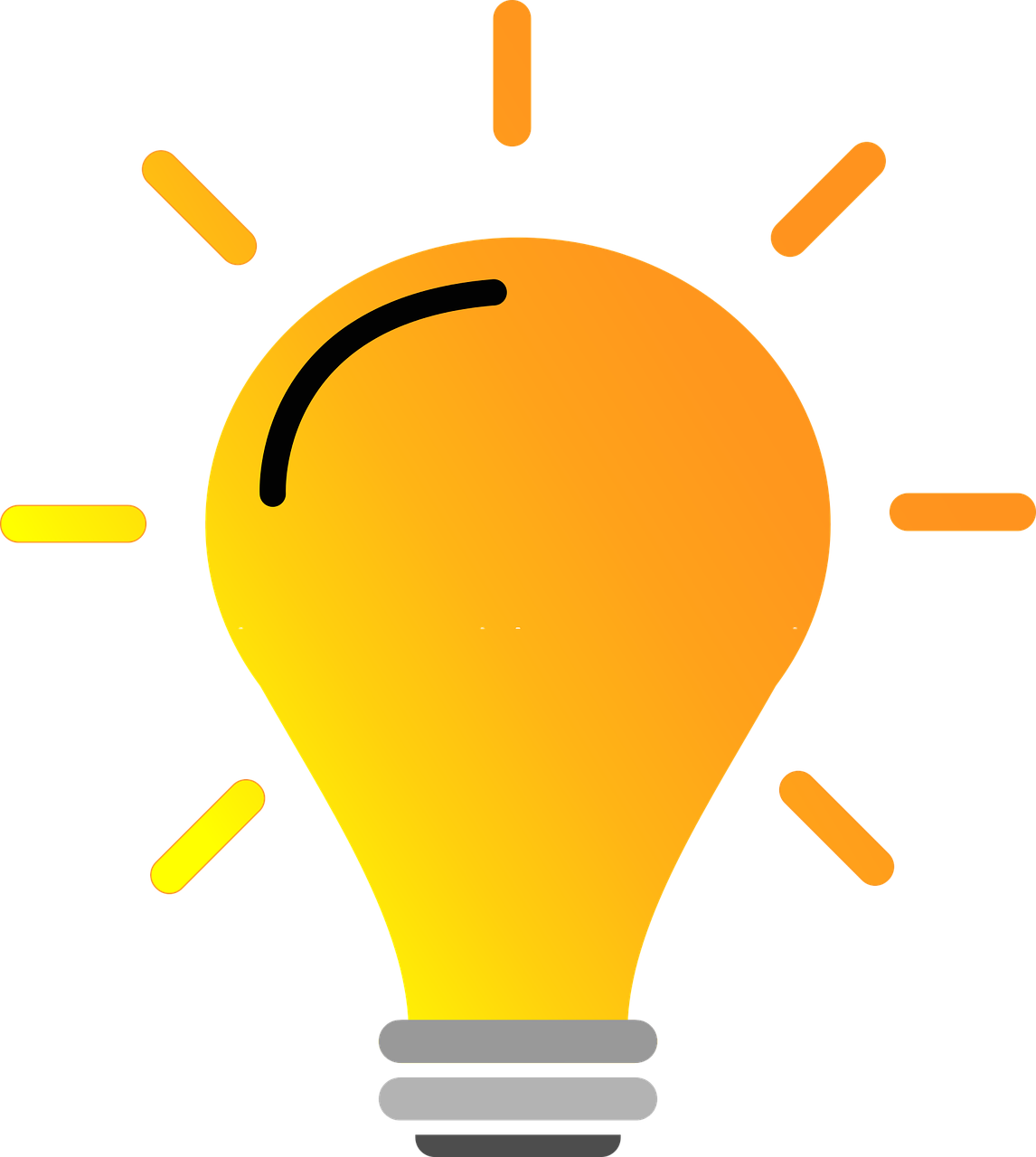 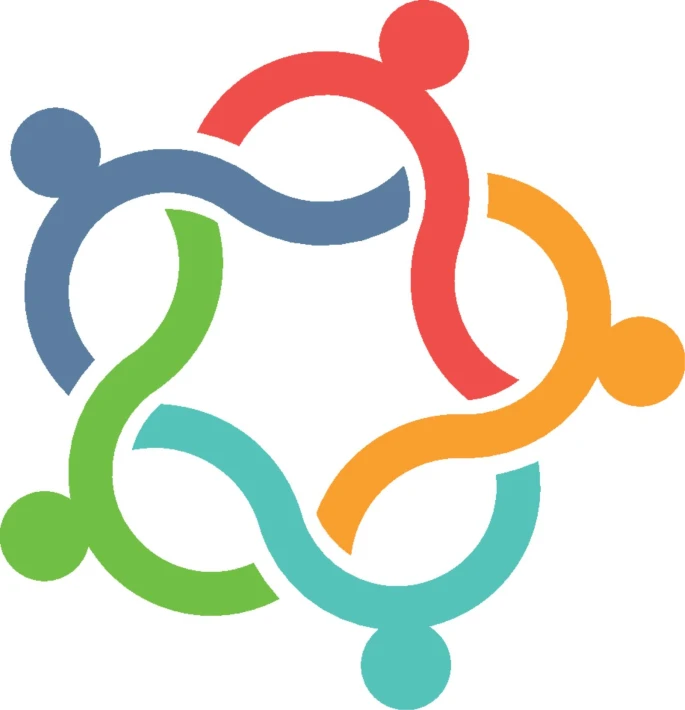 Break
Get up and move!
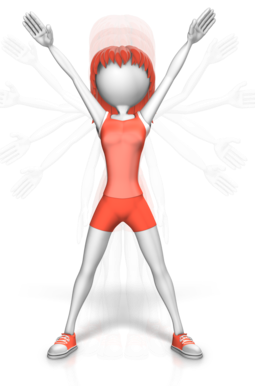 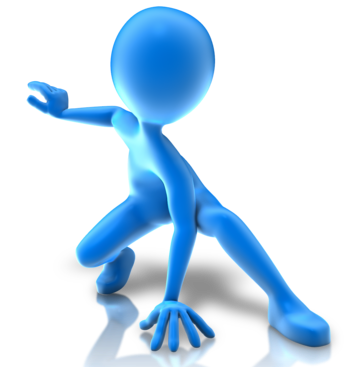 Teaming
Screening and Request for Assistance
Professional Learning and Coaching
Screening and Request for Assistance
Decision Rules
Progress Monitoring
Data-
Informed Decision Making
Continuum of Support
Alignment
2.3 Screening
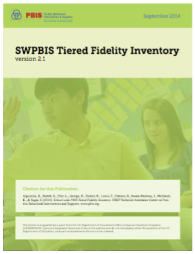 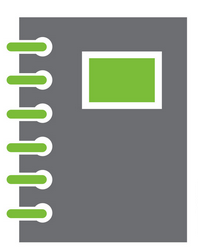 17
Purpose of Screening
PROCESS
Evaluate Effectiveness of Core (Tier 1)
INTERVENTION
Part of the Request for Assistance  Process that is one data point used to measure progress.
Adapted from https://assets-global.website-files.com/5d3725188825e071f1670246/5d7035c071700f1e3b846aab_b1_lewis_powers_dixon_revised.pdf
Integrated Screening
INFORMAL
FORMAL
Nominations/ Requests for Assistance
Existing Data Sets
Universal Screeners
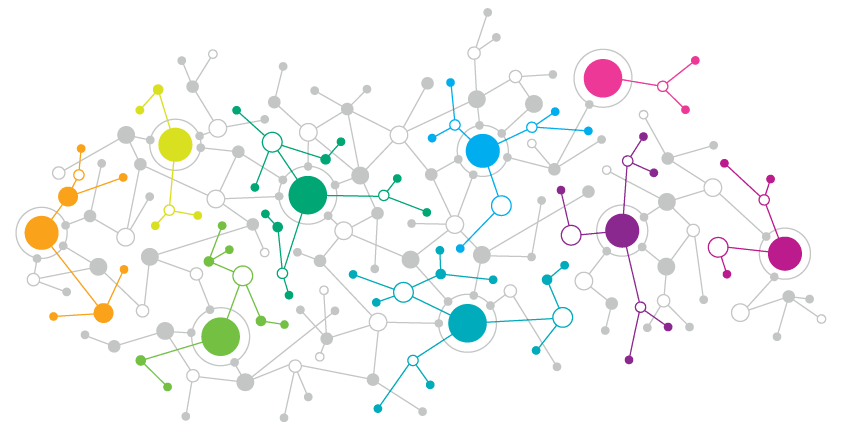 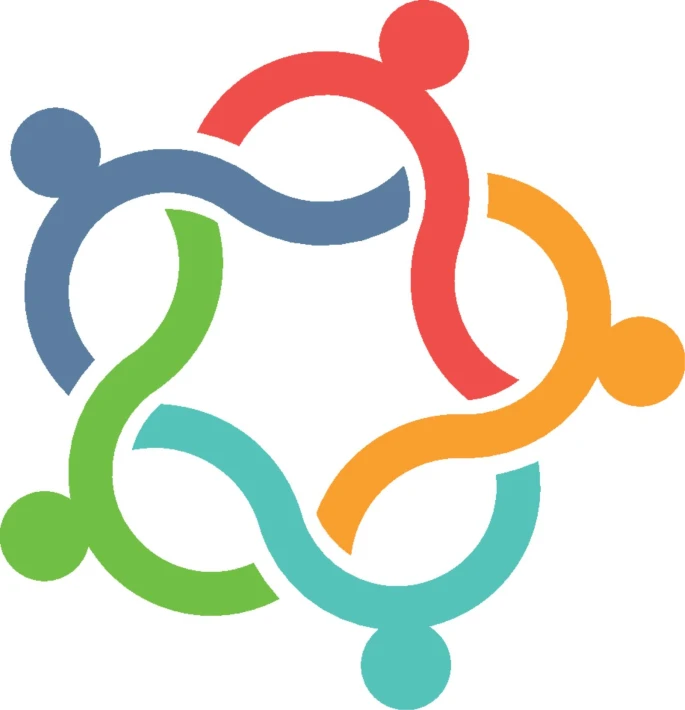 Steps to Universal 
Screener Implementation
Establish Clear Roles/Responsibilities
Identify Stakeholders 
Determine the frequency/timelines
Communicate the Purpose
Ensure Accessibility of ALL and elimination of potential bias
Provide/Participate in Professional Development of Assessment Tools
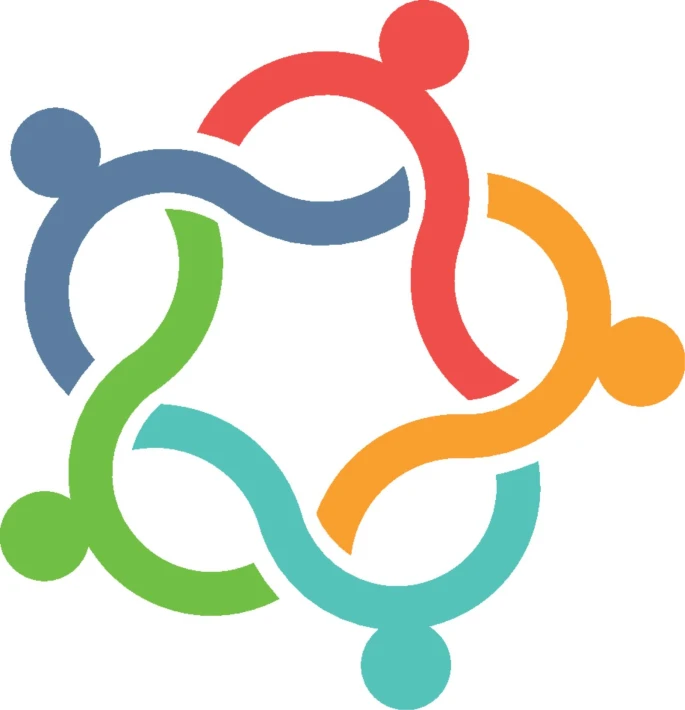 Universal Screeners
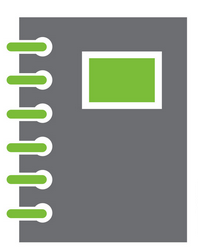 18
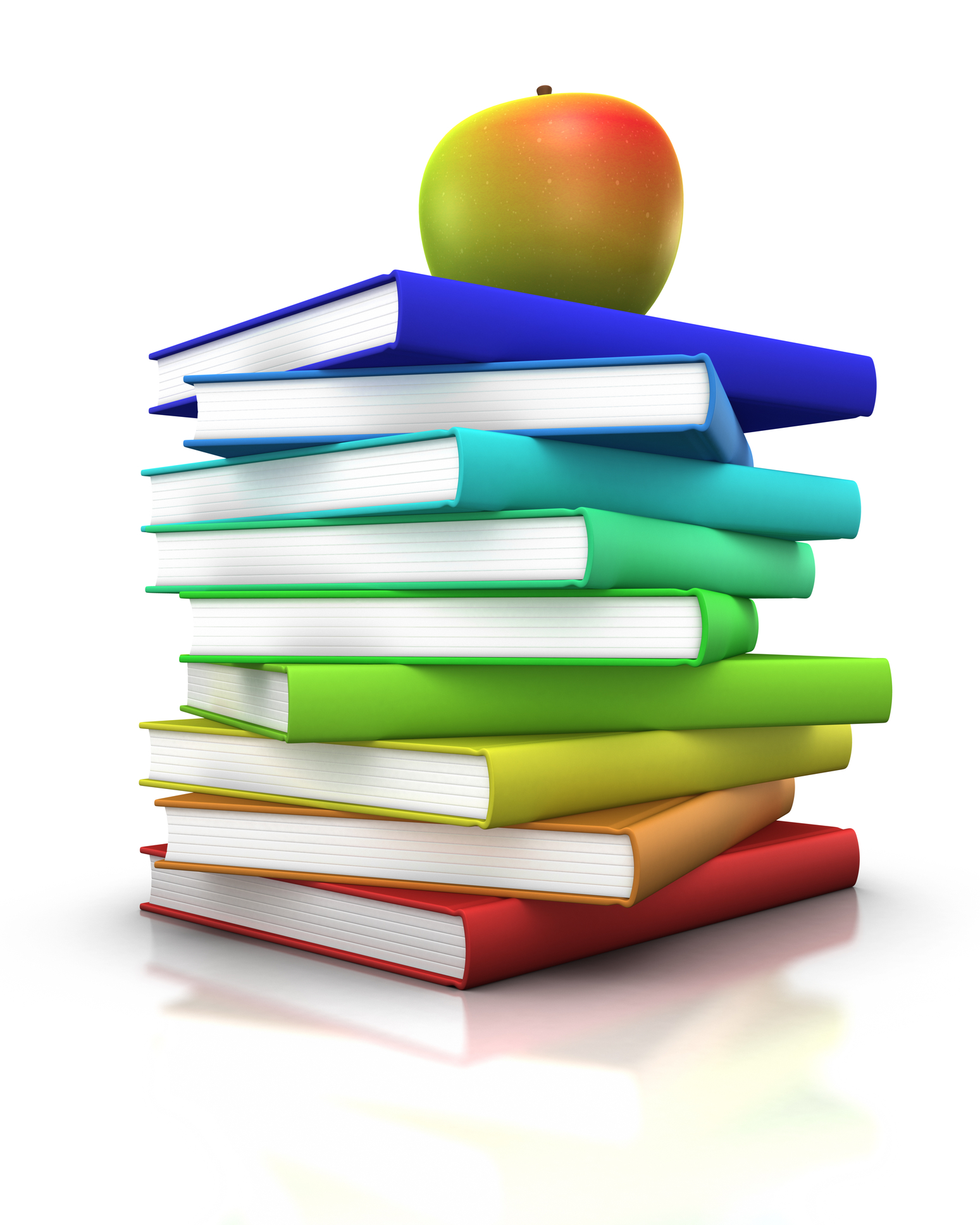 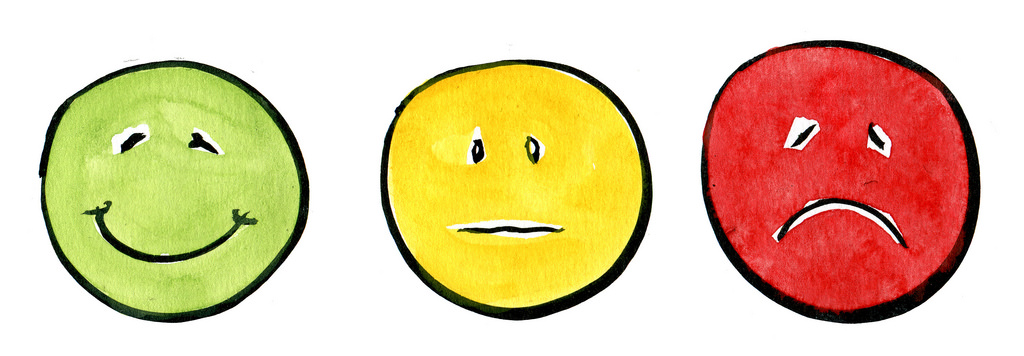 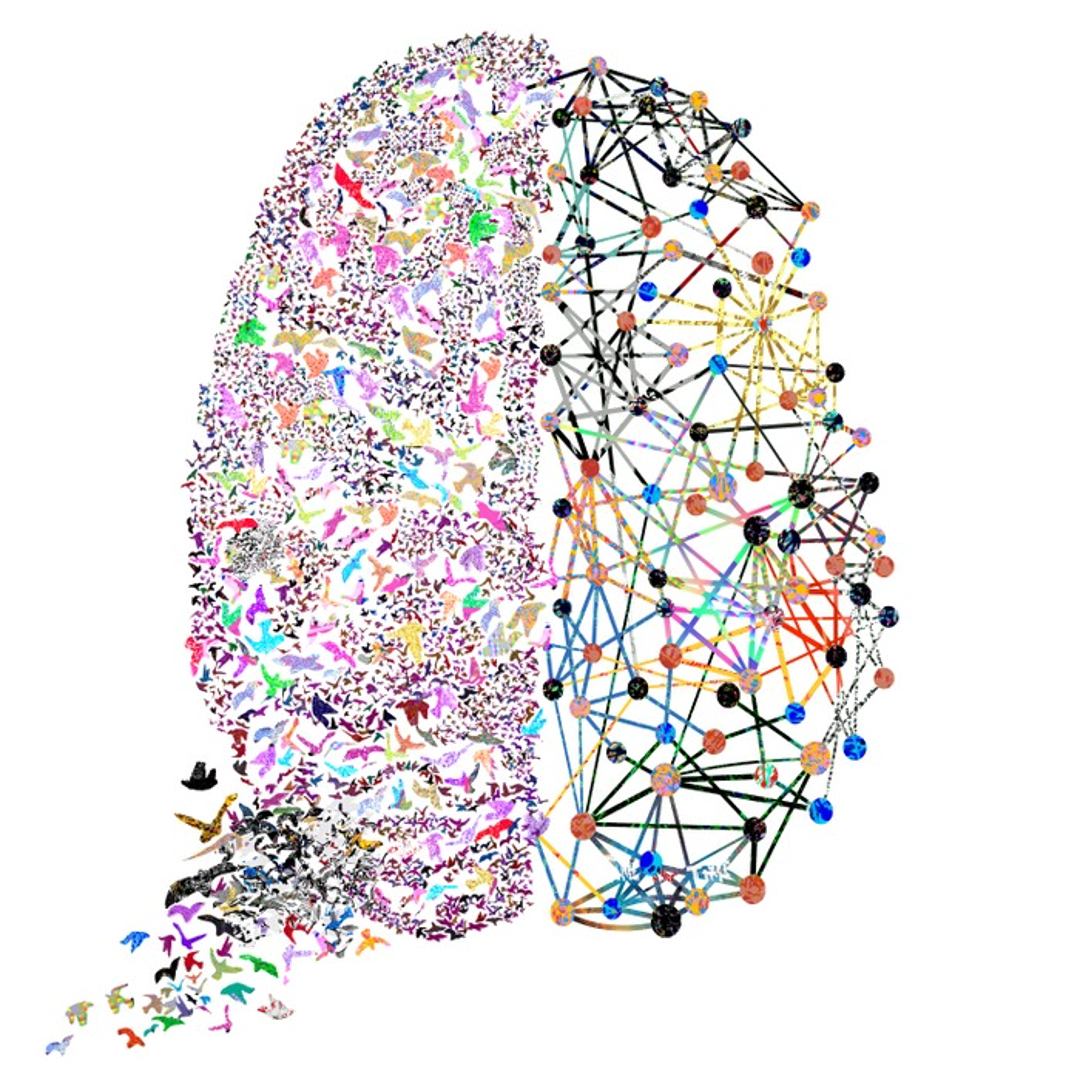 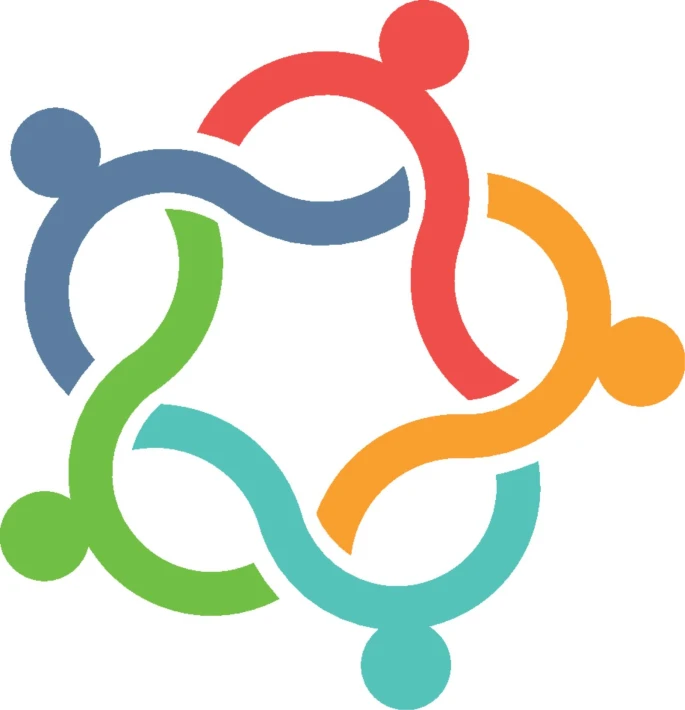 Universal Screener Selection
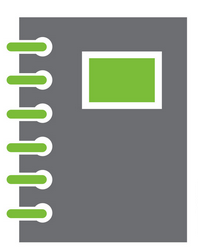 18
Questions
Consideration
Is the core instruction sufficient/is it improving?
For which groups is it working/not working?
What is the efficacy of the tiered interventions?
What is the individual growth of our students?
Cost
Capacity to administer and analyze
Ability to Scale-up
Communication of Results and Reporting of Needs
Screening to Assess Core Instruction
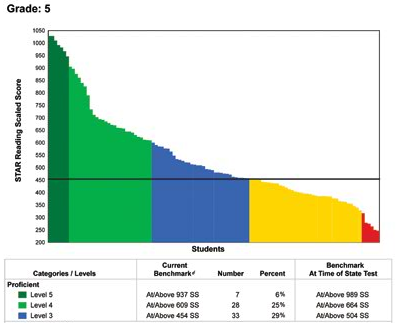 60 % of students
40 % of students
Student Issue or 
Systems Issue?
Environment or student?
Fig. “Classroom Chaos”. May 31, 2020. http://healthyteachingonline.com/blog/wp-content/uploads/2014/09/schoolchaos.jpg
Quick Check: Screening
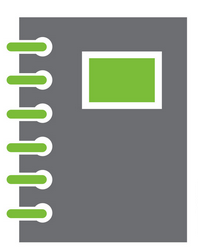 19
YES
SO-SO
NO
We have universal screening data at Tier 1 in at least one area of academics, behavior, mental wellness (can be Early Warning System in secondary)
We use the data to answer “is the core sufficient” based on the triangle
We have conversations around “is it a student issue or a systems issue” rather than always looking at individual students
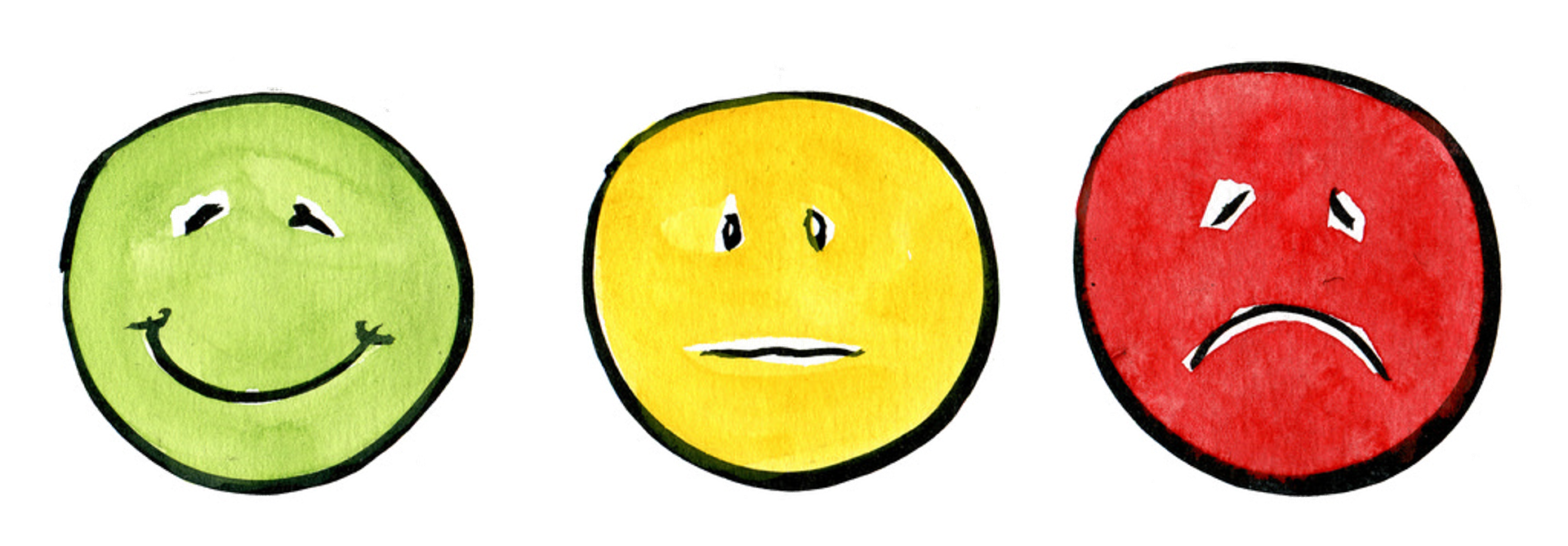 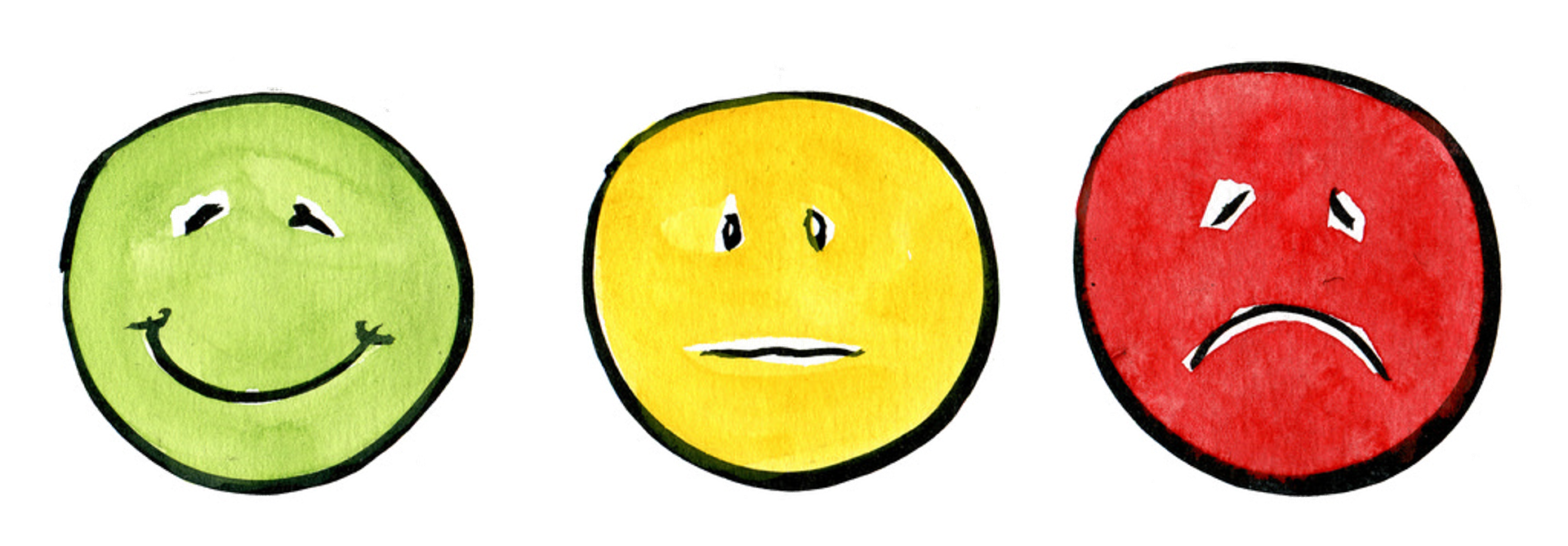 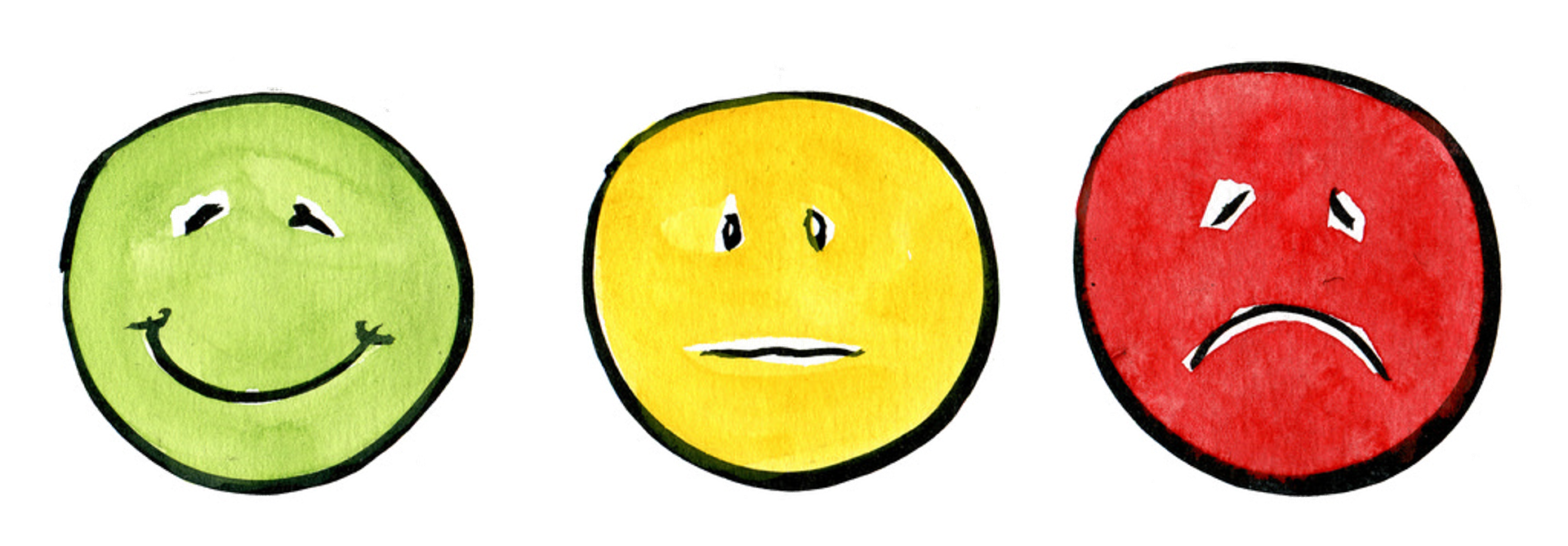 Team Time: Screening
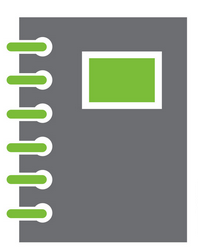 20
Choose a domain (reading, math, behavior, mental health, attendance)

List screeners (formal or data sets) that are used to support advanced tier entry considerations
How are caregivers involved in the screening process?
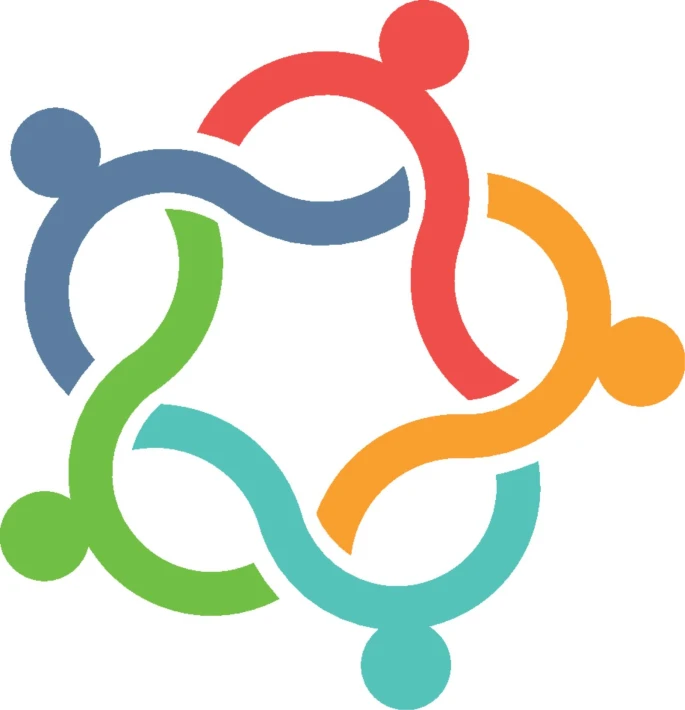 2.4 Requests for Assistance
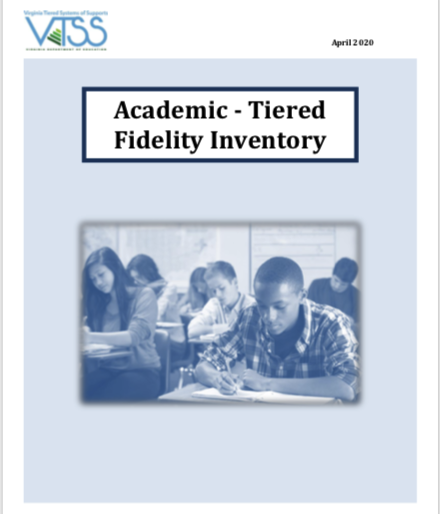 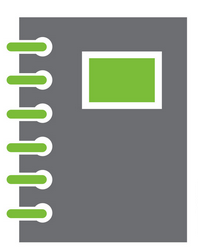 21
Requests for Assistance?
Grab the reading specialist in the hall and ask if she can add one more to the group.

Tell the high school counselor a student just got on your last nerve and they need to see them so they can be added to the social skills group.

Email the school psychologist and everyone else you know to request the Tier 3 behavior specialist come at once because a student seriously interferes with learning in the classroom!
Nominations/ Request for 
Assistance Forms
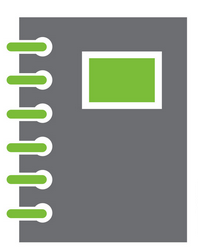 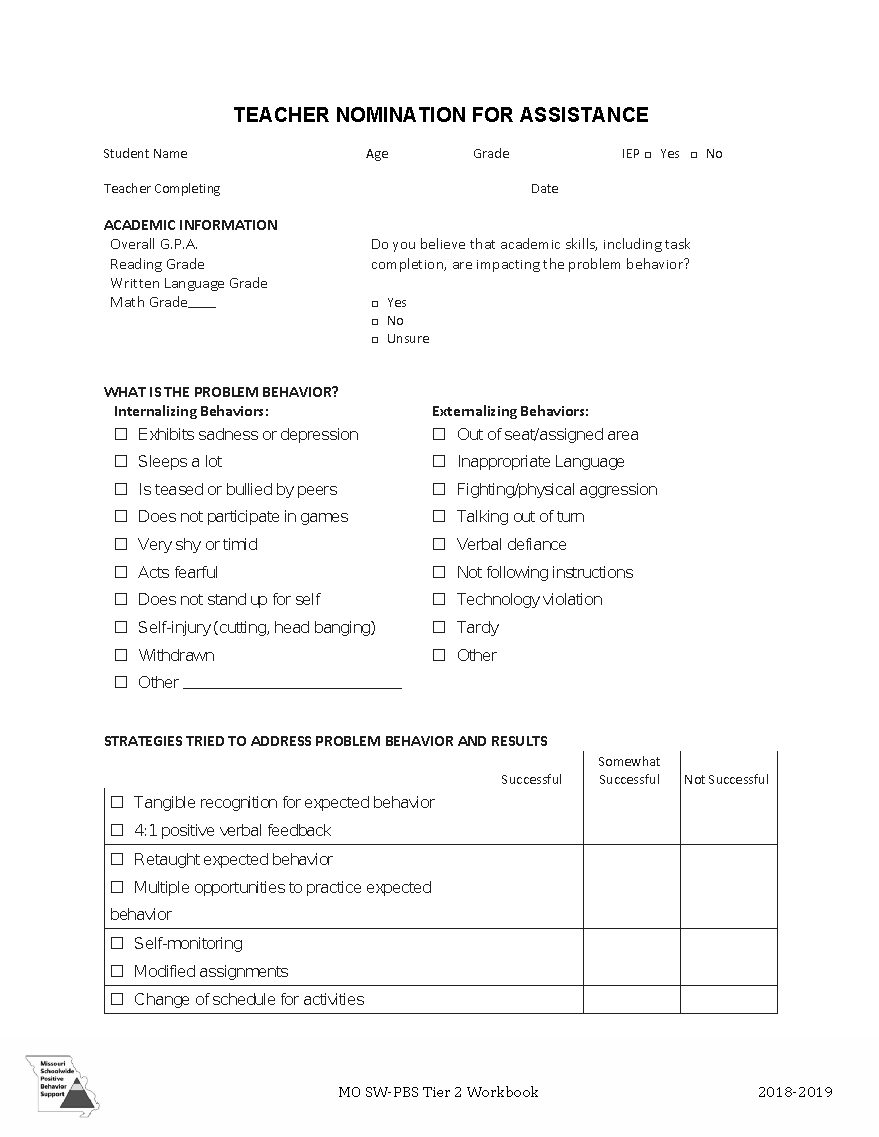 22
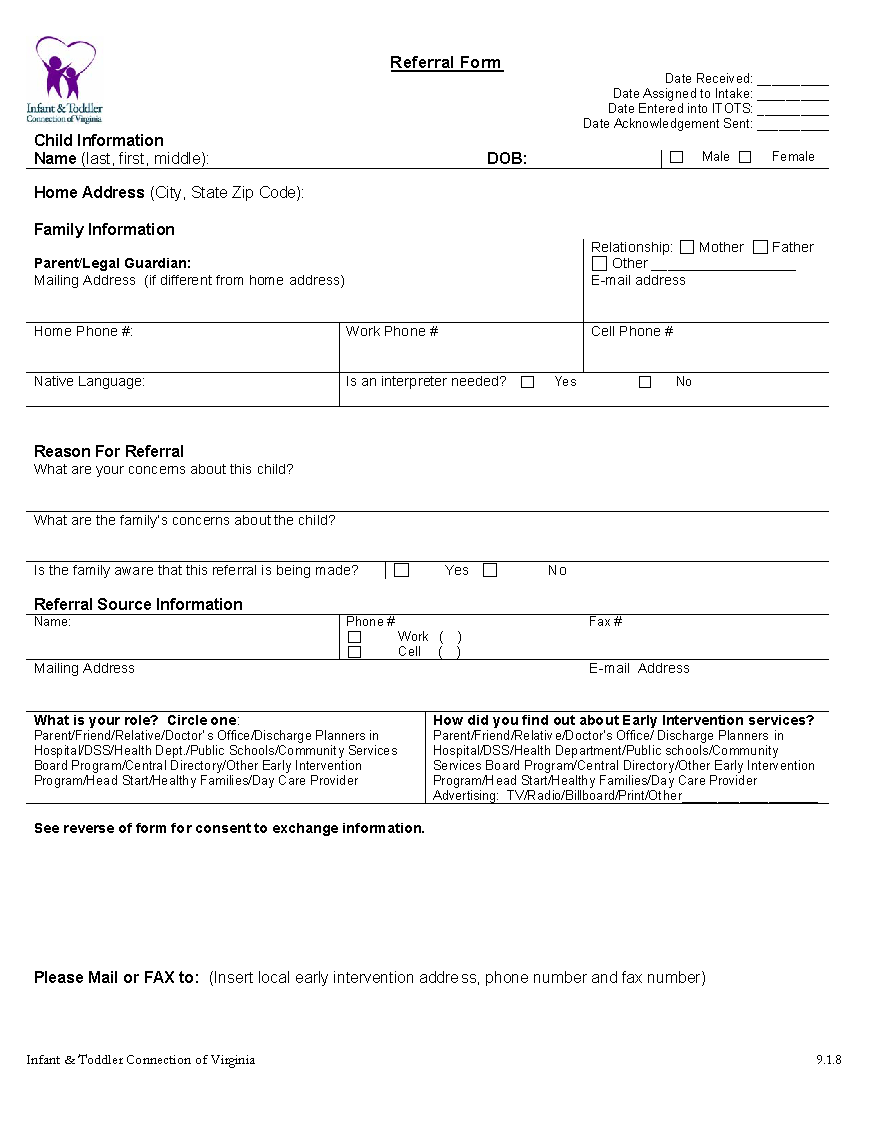 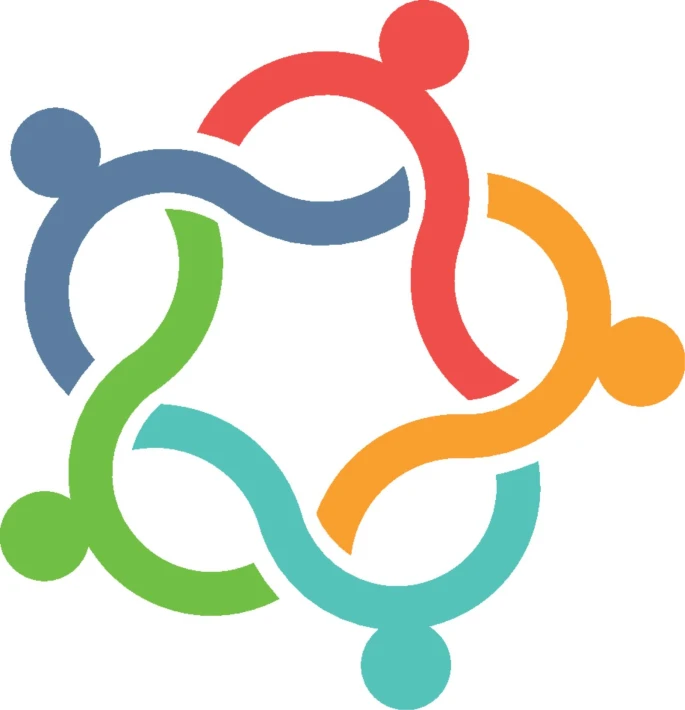 Sorting for Practice!
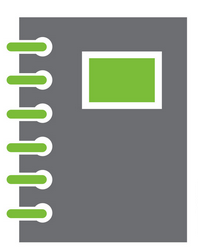 23
Sort the Screening and Requests for Assistance cards into three categories:
Nominations
Existing Data
Universal Screener 
Stand when you are finished!
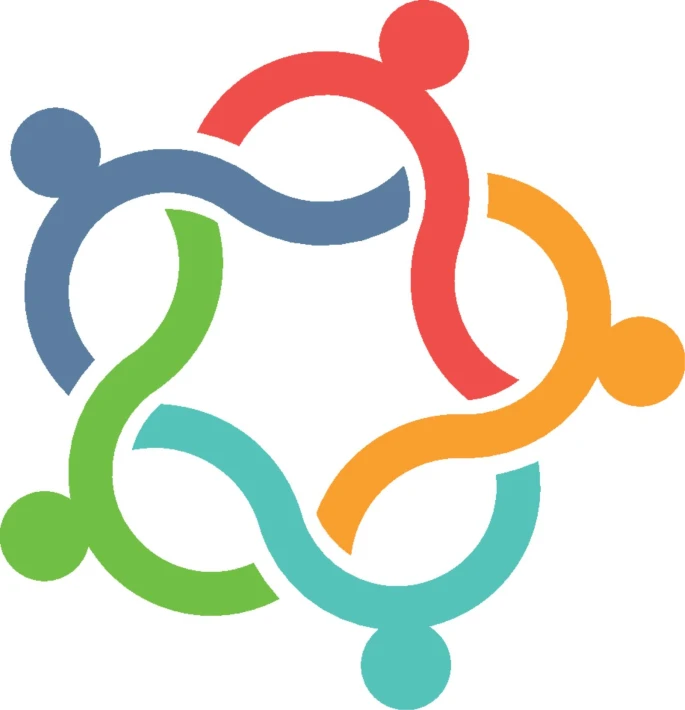 Consideration Activity
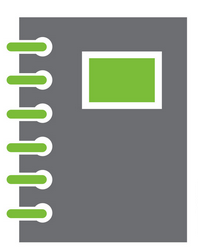 24
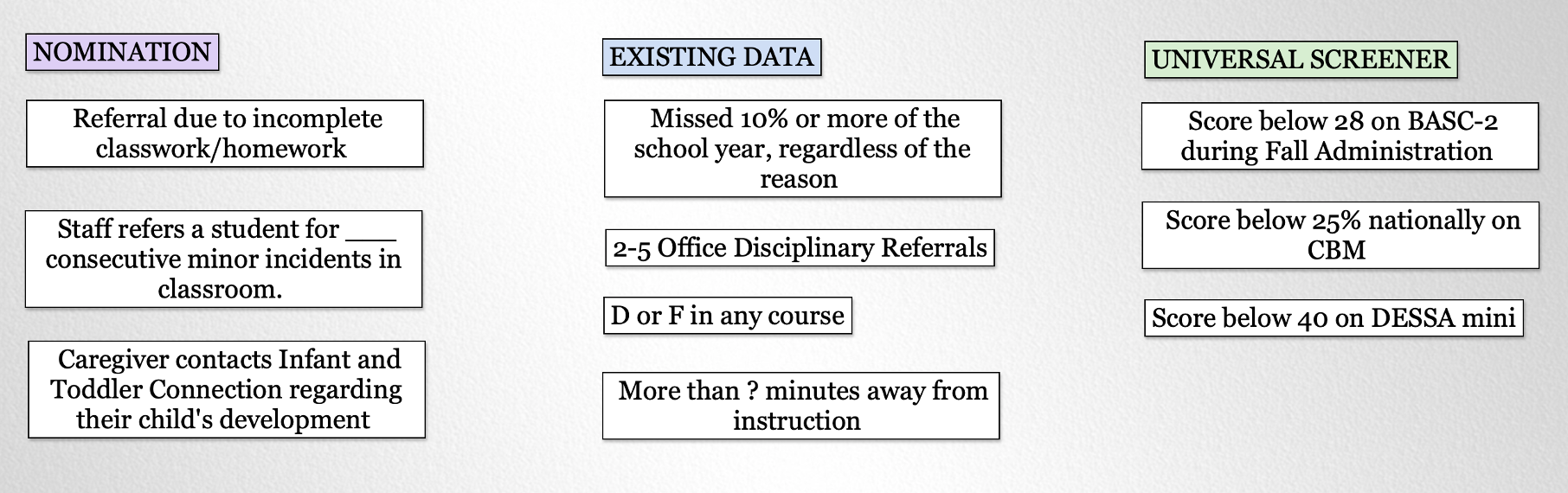 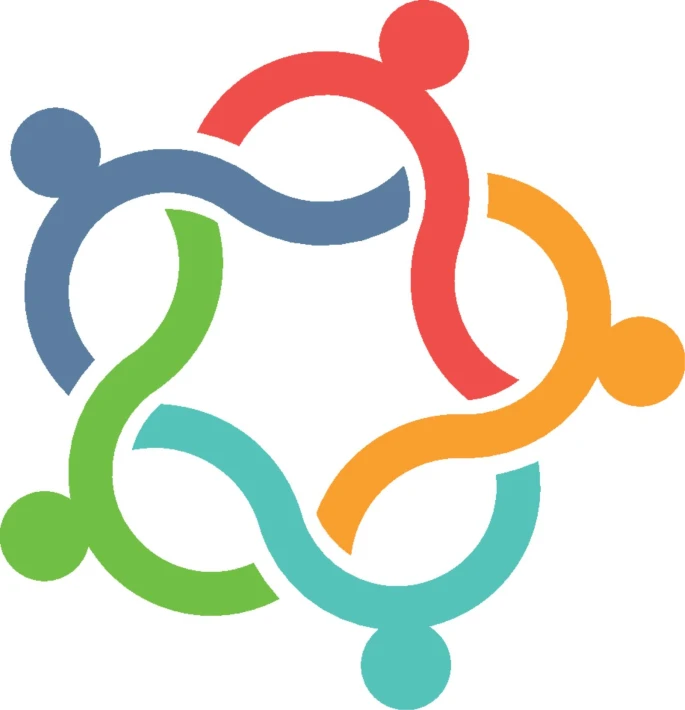 Team Time: Student Identification
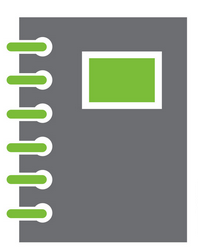 25
Identify what tier 1 screening data will be used

Discuss what screening data indicates about core instruction

Determine the process for student/family or educator requests for assistance
Big Ideas
Screening and RFAs
Screening data helps us to know if the core is sufficient and differentiate a 	systems issue from a student issue, and for which groups of students the core instruction is successful.

Universal screening provides data 	advanced tiers teams need for data 	informed decision making. 

Request for Assistance should be easily accessed by staff, students and 	caregivers.
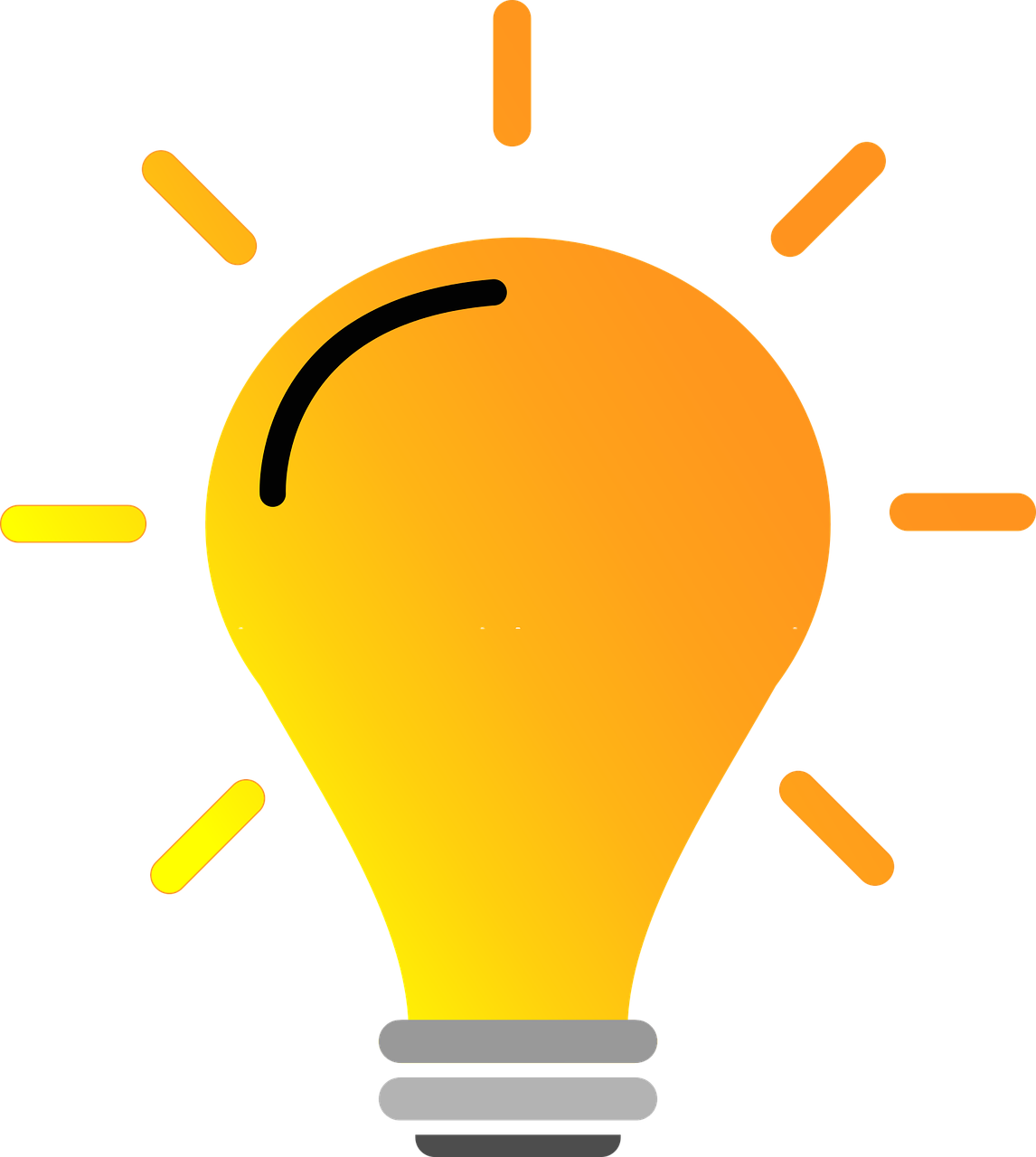 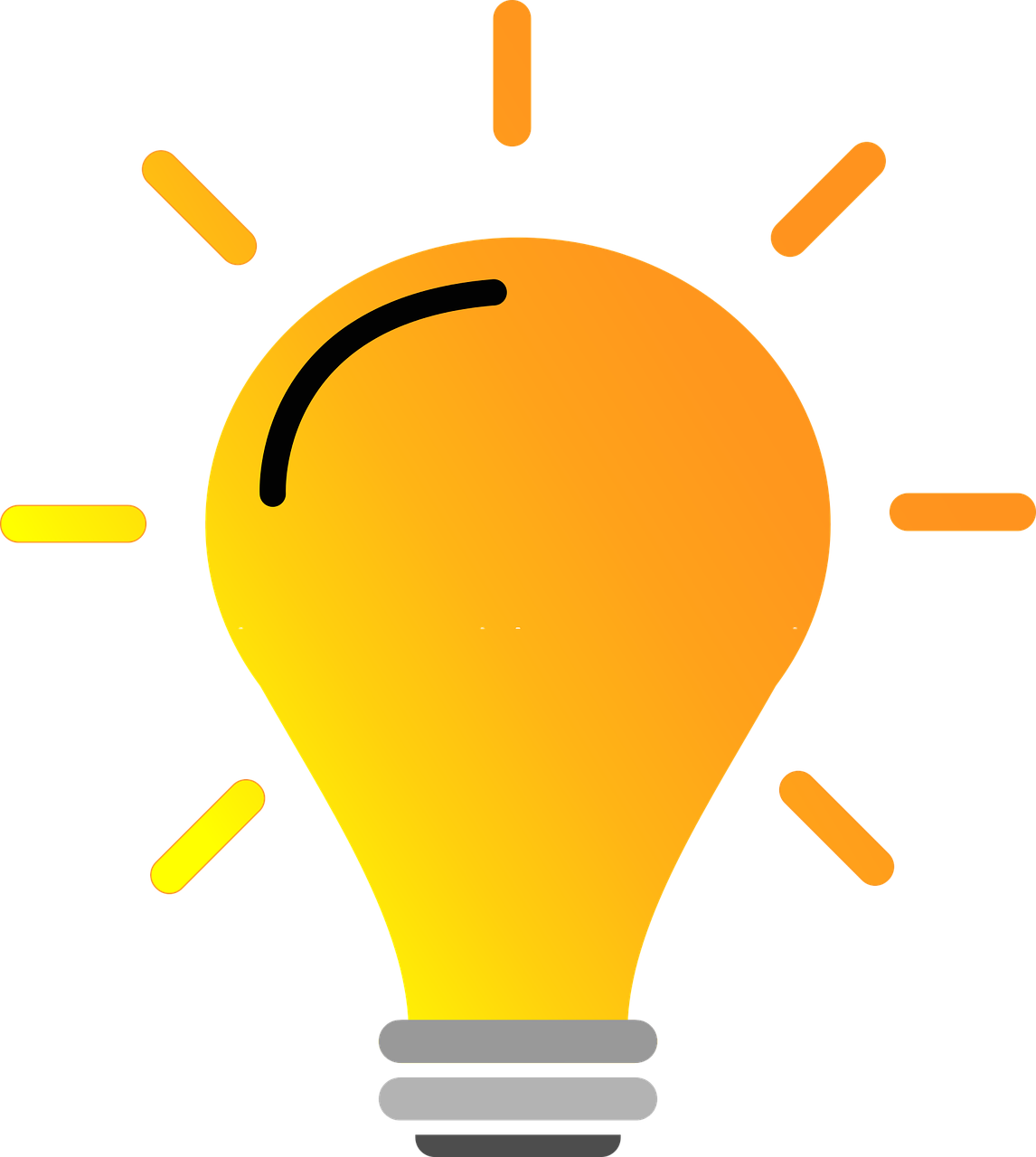 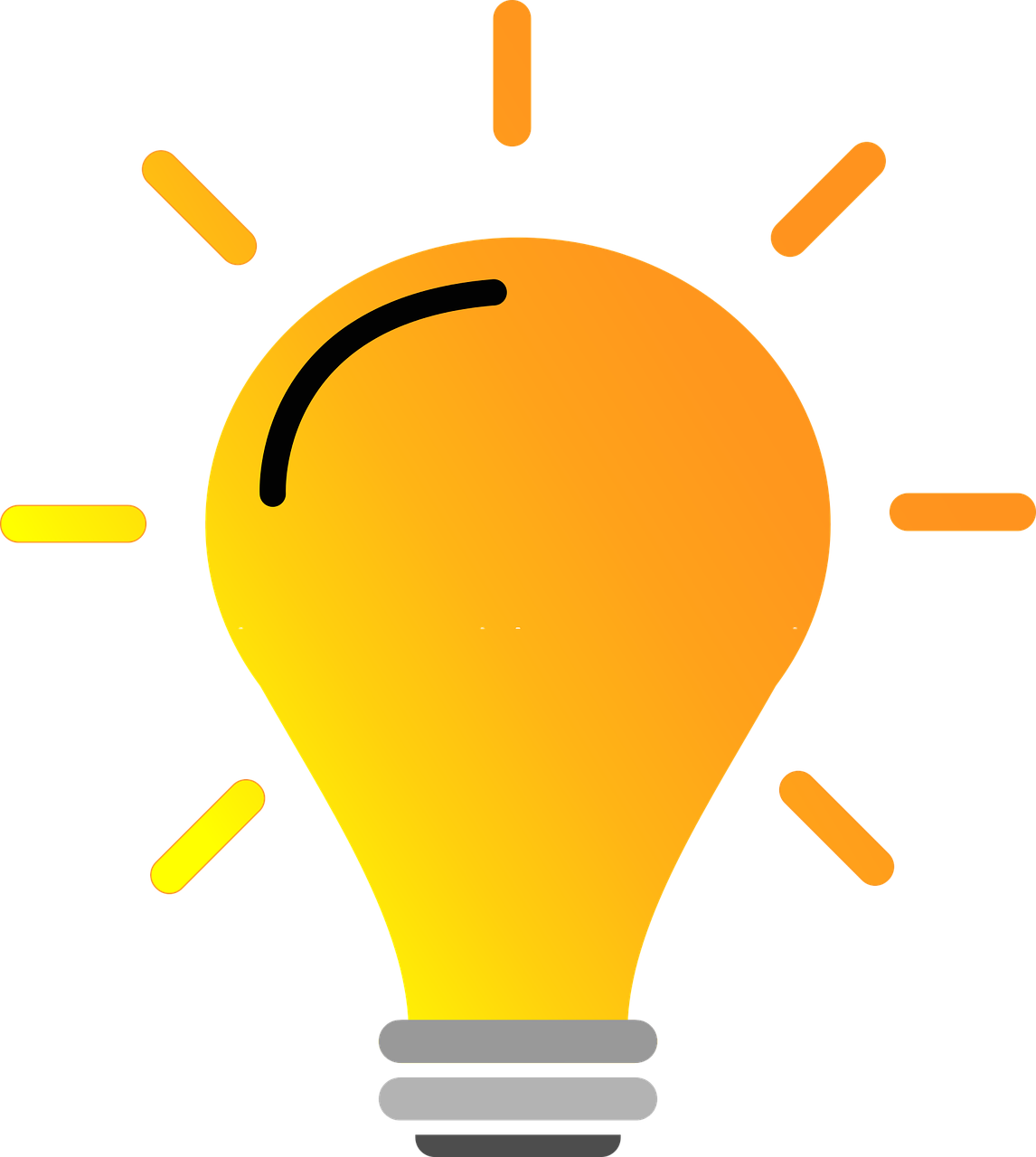 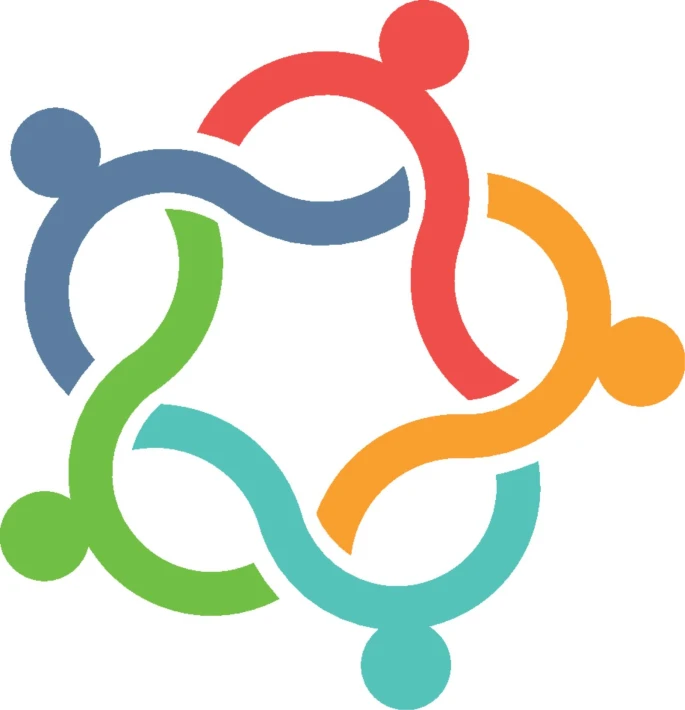 Lunch
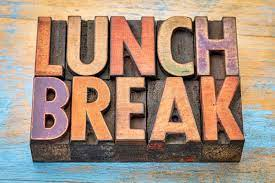 Teaming
Welcome Back!
Professional Learning and Coaching
Screening and Request for Assistance
Decision Rules
Progress Monitoring
Data-
Informed Decision Making
Continuum of Support
Alignment
Welcome and Connect!
Teaming
Decision Rules
Professional Learning and Coaching
Screening and Request for Assistance
Decision Rules
Progress Monitoring
Data-
Informed Decision Making
Continuum of Support
Alignment
Decision Rules
Decision rules, or “entry and exit criteria” 

Allows for decisions to be made objectively on who receives support

Provide a uniform method to refer students to advanced tiers.

Provide clear exit criteria from advanced tiers interventions and supports.
2.3 Screening & RFA Decision Rules
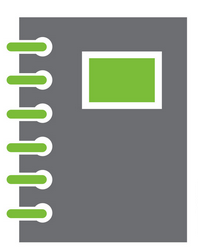 26
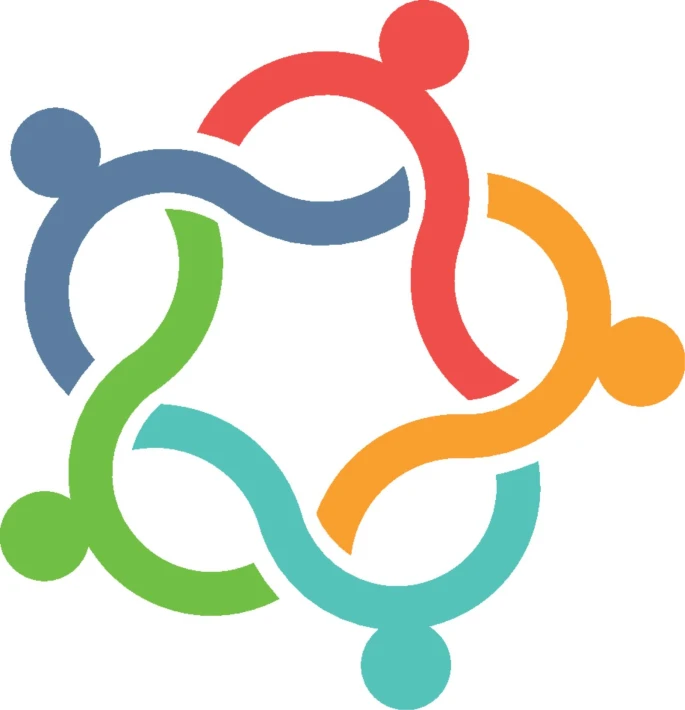 Tier 2 Academic Decision RulesReading Data Example
Below 25% on universal screener

Below 70% on benchmark assessments

Did not meet PALS benchmark

Did not pass prior year’s SOL

Did not achieve course credit
Tier 2 Academic Decision RulesMathematics Data Example
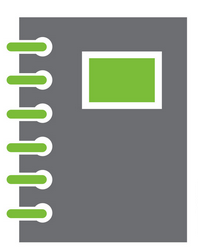 27
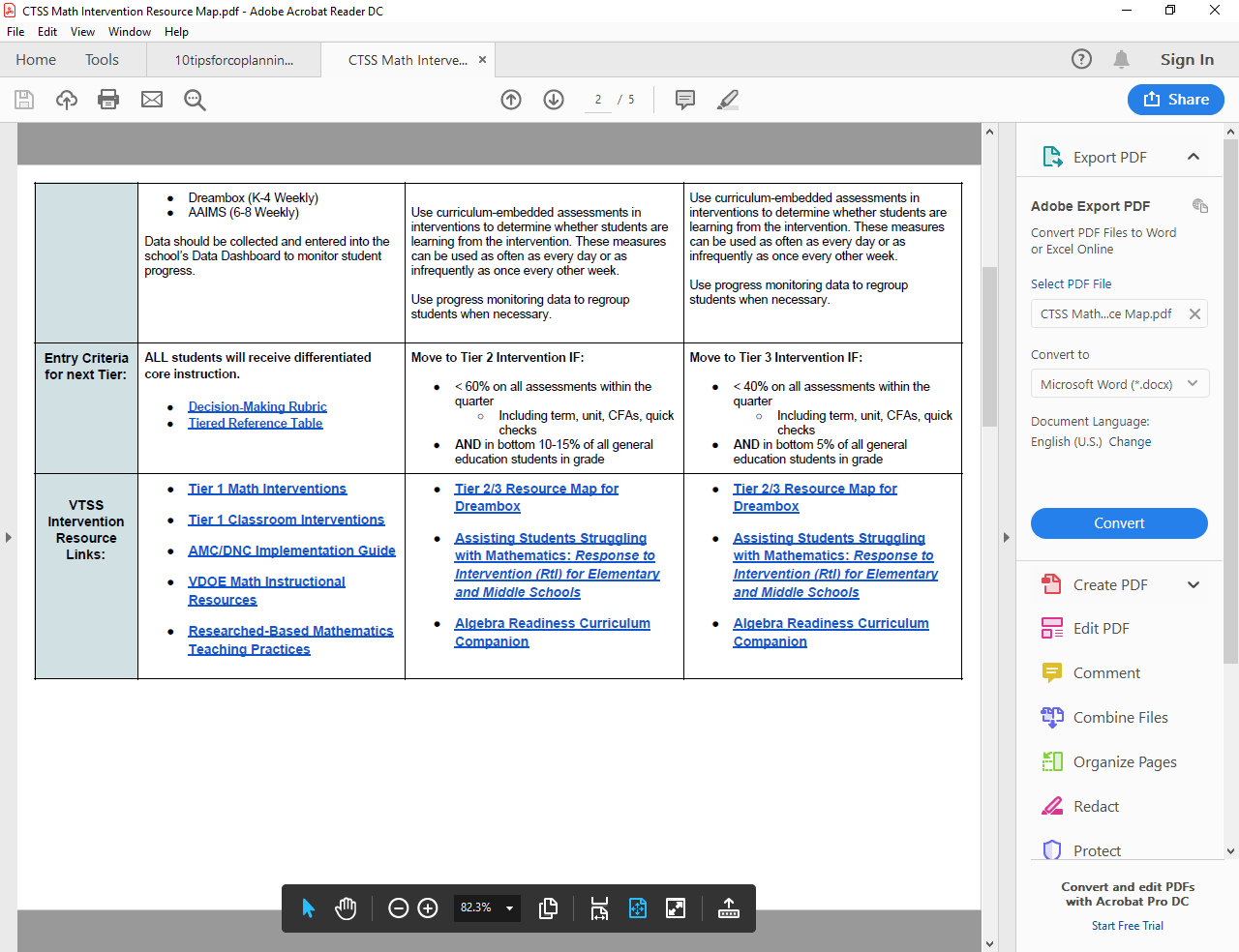 Tier 2 Decision RulesBehavior Data Example
2-5 ODR’s

1 Suspension

>  ?  minutes missed instruction
 
>  ?  days unexcused absences

Incomplete classwork/homework

Tardies

Student, caregiver, staff nomination
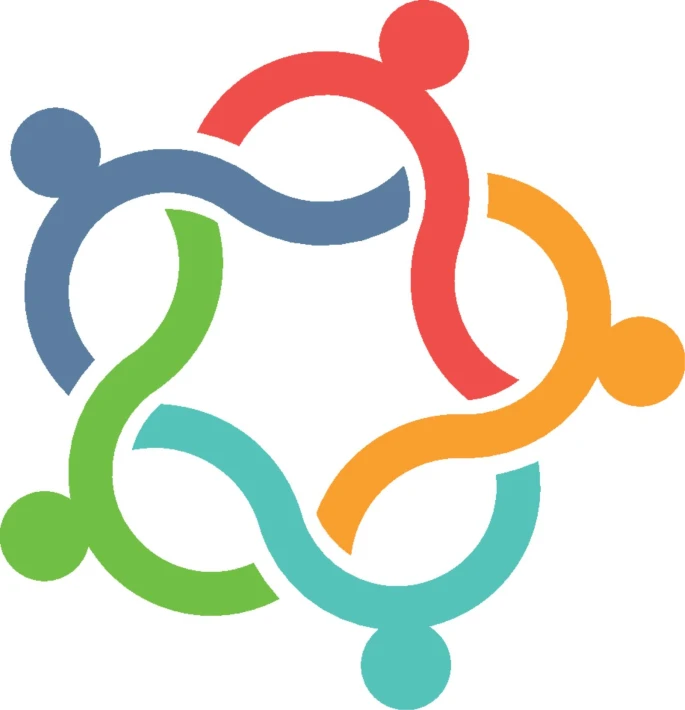 Tier 2 Decision Rules: 
Mental Wellness Data Example
5+ visits to the nurse/school counselor per month

3-5 absences per month

2-4 tardies and/or early dismissals

Student, caregiver, staff nomination

Mental Wellness Screener
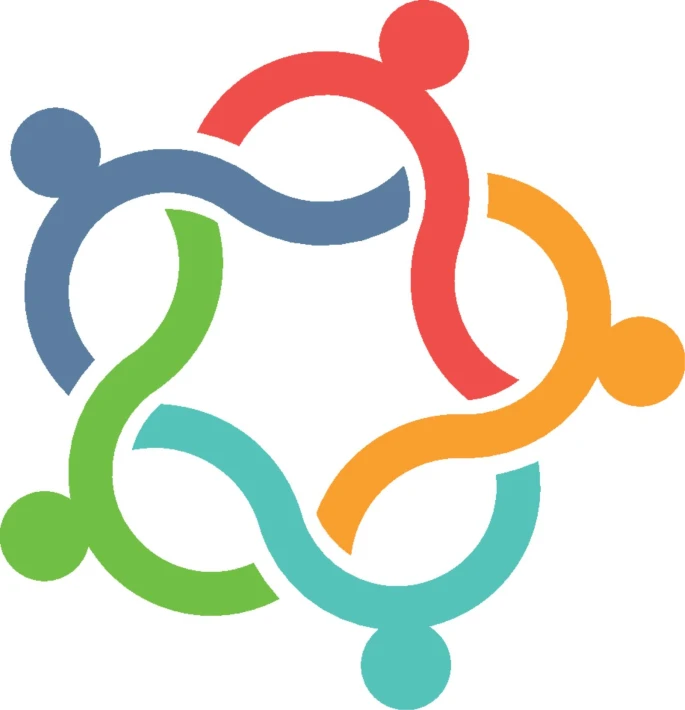 Sample Data Decision Rules Dashboard
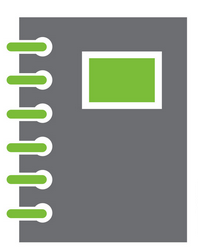 28
*Ensure schools are looking at more than one data point to determine intervention need(s)*
Risk Factors and Decision Rules
School A
School B
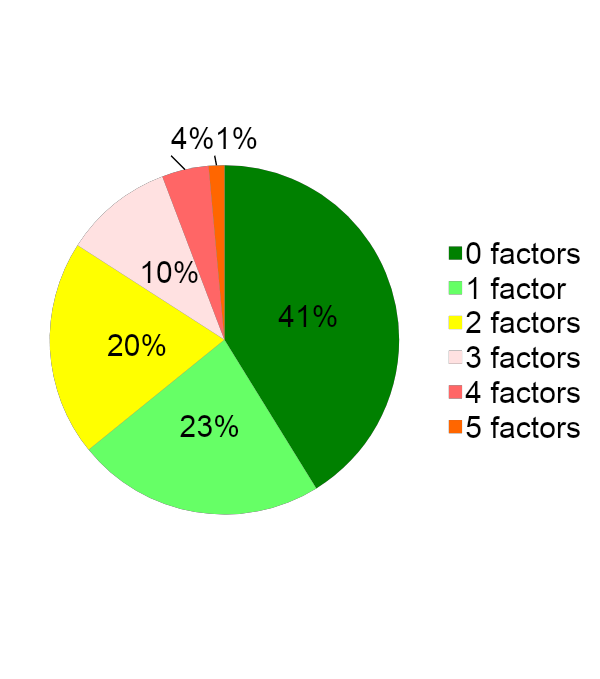 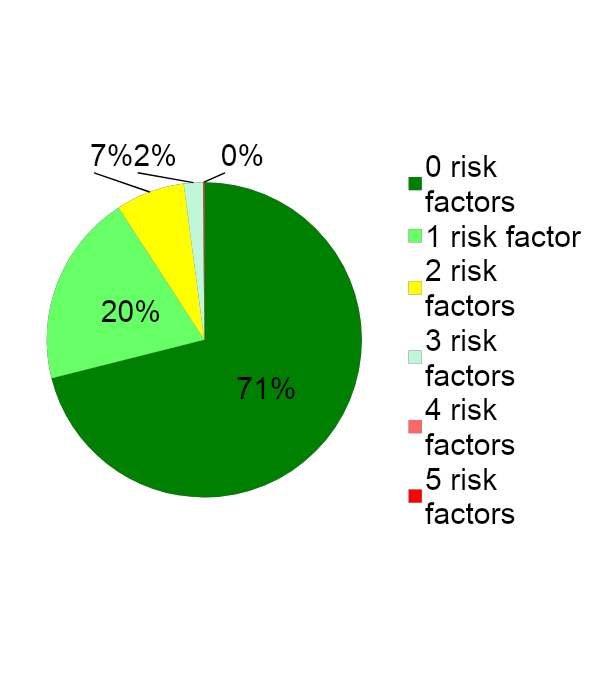 Oregon Response to Intervention and Instruction (2019)
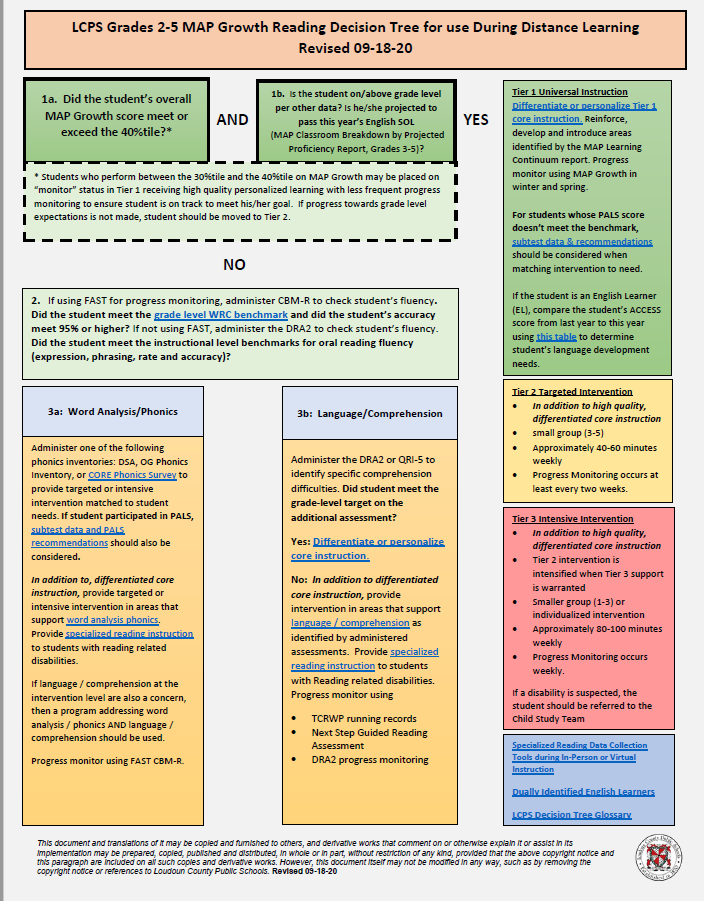 Sample Decision Tree
Grade 2-5
Reading  
(Loudoun County Public Schools example
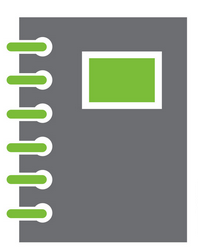 29
Decision Rules Practice
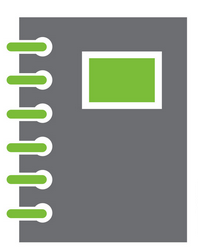 31
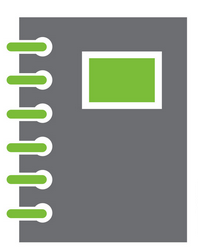 Review the data given to you.

Determine decision rules for who might be considered for advanced tier support.

Be prepared to share your decision rules and why.
30
Team Time:
 Decision Rules
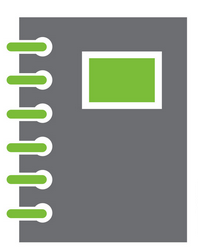 32
What are the decision rules at your school for a student to enroll in an advanced tier intervention?  

What are the decision rules for exiting an advanced tier intervention?
How are caregivers involved in advanced tier intervention entry and exit decisions?
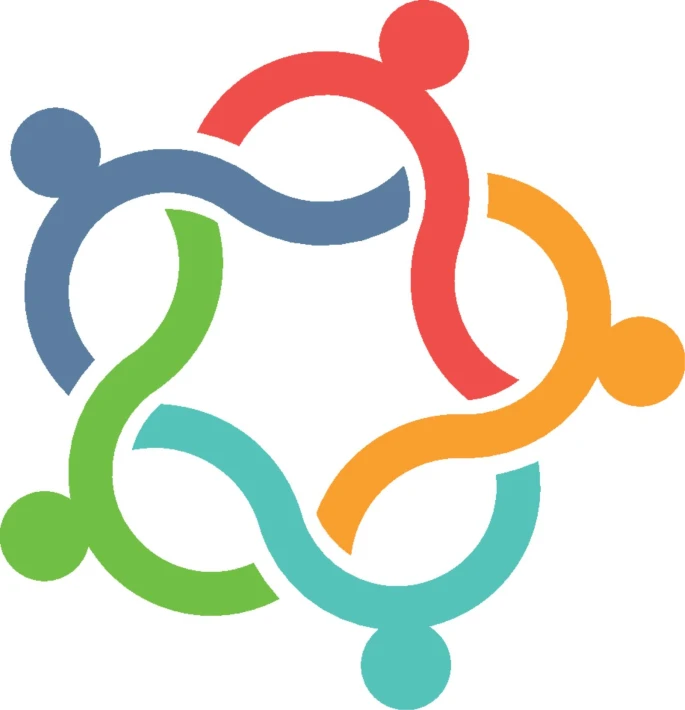 Big Ideas
Decision Rules
Provide a uniform method for student accessing advanced tiers interventions and supports.

Decision rules, or “entry and exit criteria” allow for more equitable decisions on who receives support. 
 
Provide clear advanced tier intervention fading criteria.
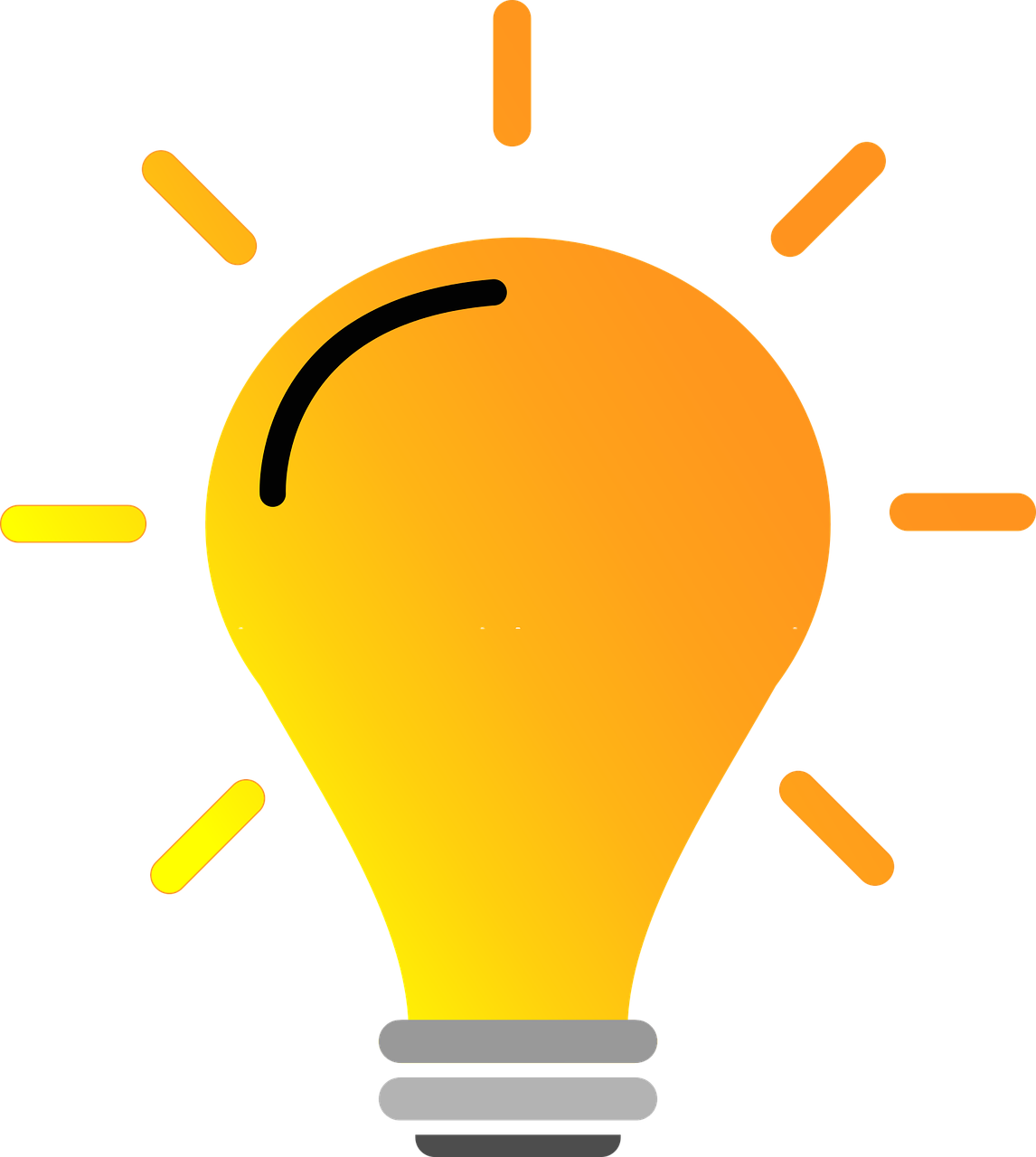 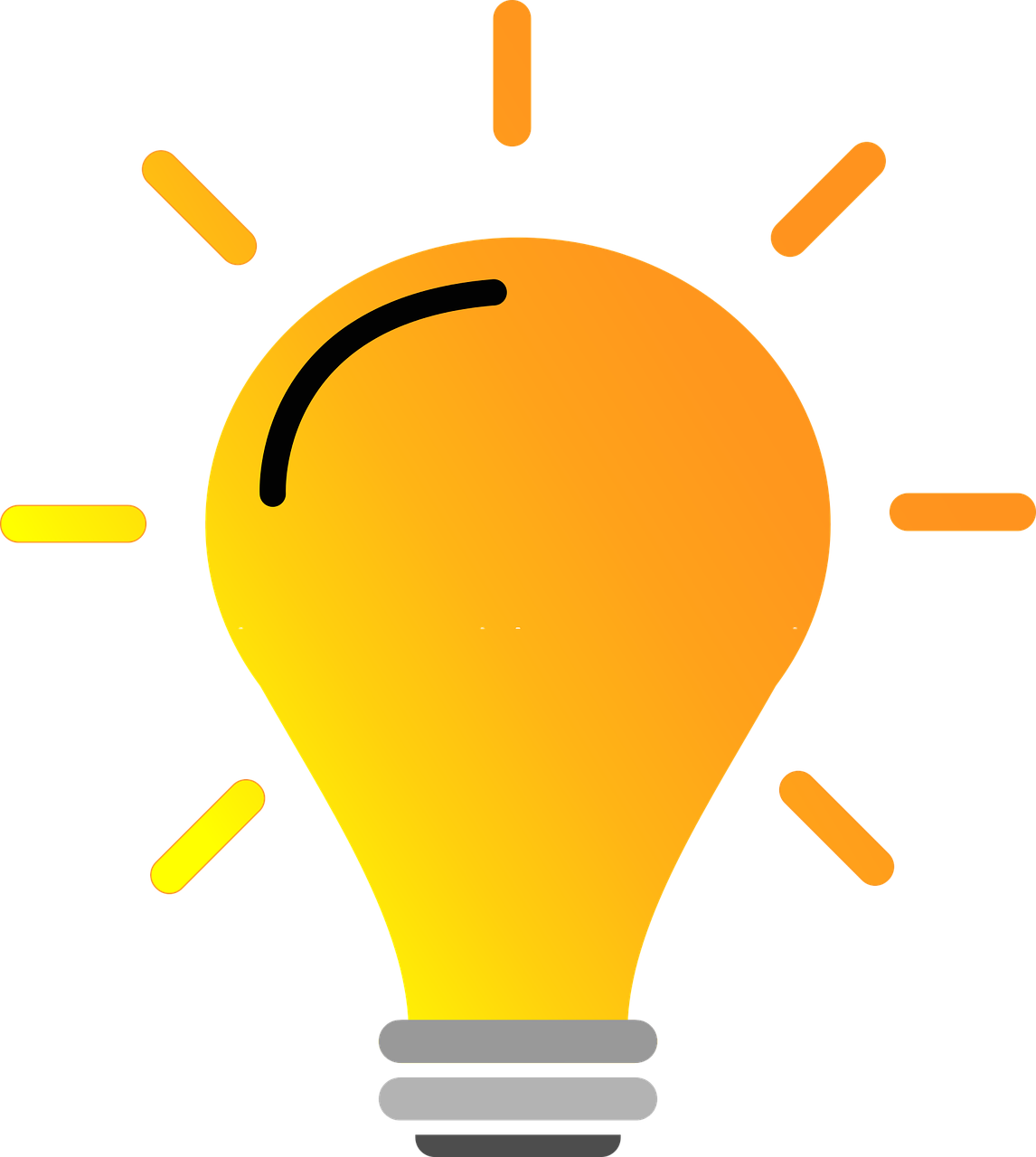 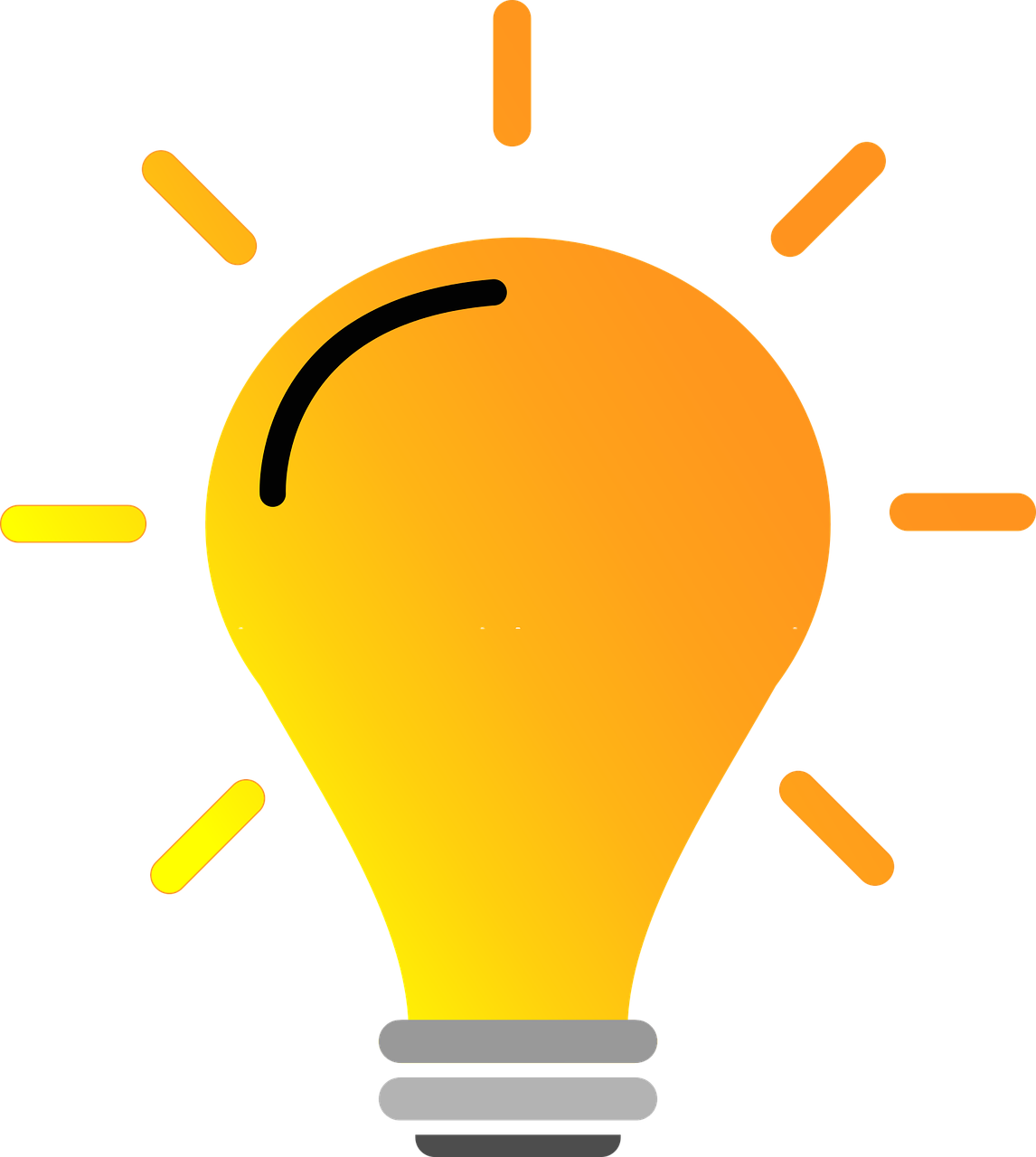 Teaming
Continuum of Supports
Professional Learning and Coaching
Screening and Request for Assistance
Decision Rules
Progress Monitoring
Continuum of Support
Data-
Informed Decision Making
Alignment
2.5 Options for Tier 2 Intervention/ Intervention Resources
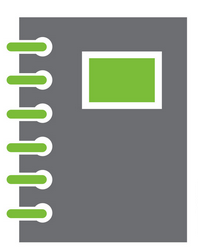 33
34
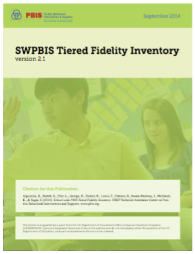 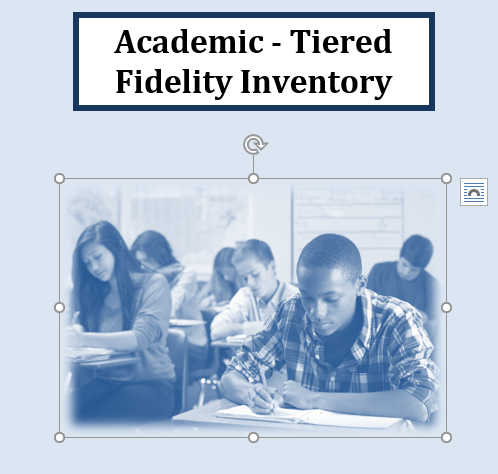 2.6 Critical Features
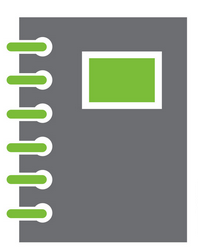 35
36
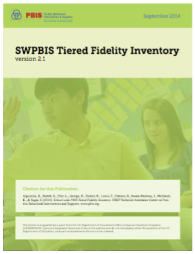 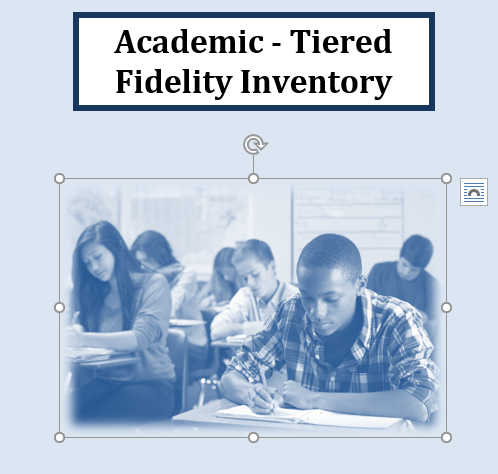 Tier 2 Core Intervention Features
Increased Structure & Prompts
Increased Intensity of Data Collection
Increased 
Regular Feedback
Increased Family Engagement
Increased Instruction on Skills (prosocial, emotional, academic)
Efficient system for access and delivery of intervention
Tier 2 Core Features
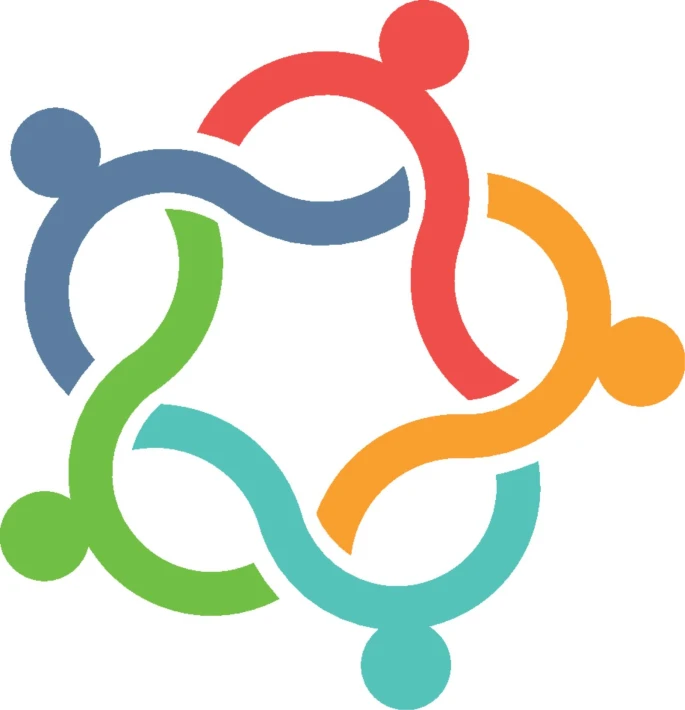 Adapted from Horner & Sugai (2016)
Core Features Quick Check
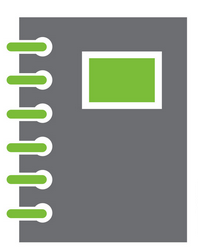 37
Tier 2 Core Features
Adapted from Horner & Sugai (2016)
CICO Example
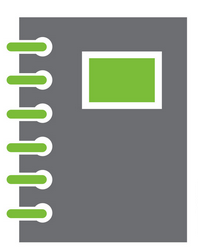 38
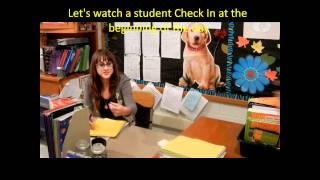 CICO Secondary Example
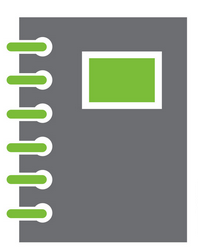 39
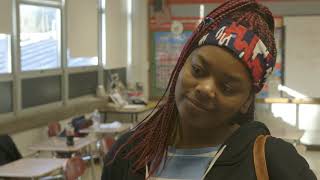 CICO Tier 2 Core Features
Increased Structure & Prompts
Increased Intensity of Data Collection
Increased 
Regular Feedback
Increased Family Engagement
Additional Instruction on Skills (prosocial, emotional, academic)
Efficient system for access and delivery of intervention
Tier 2 Core Features 
TFI 2.6
Adapted from Horner & Sugai (2016)
Check-in, Check-out Example
Increased:
Instruction?

Feedback?

Structure and prompts?

Progress monitoring/data collection?

Family engagement?

System for access and delivery?
Behavior InterventionSample Resource Mapping
Function
Possible School Interventions
Skill acquisition and  development
Reinforce prosocial behavior skills
“Anger Control Training” 
“Cognitive Reframing” 
“Social Problem Solving” 
“Skillstreaming” 
“Behavior Education Program
“Check-in, check-out”
Evaluating Products and Interventions
Guiding Questions
Has it been reviewed and evaluated for ‘standards of evidence’ by an organization such as  “What Works Clearinghouse”? 
If not, is there any evidence that the strategy has been researched?  (e.g., journal articles, book chapter, report from developer)
Does it have a manual describing the procedures for each step, so anyone would be able to implement the strategy? 
Does it include a method for evaluating fidelity of implementation? 
Can it be implemented without regular and/or intensive involvement from the developer?
Does it evidence advanced tiers core features?
Evidence-Based Academic Interventions
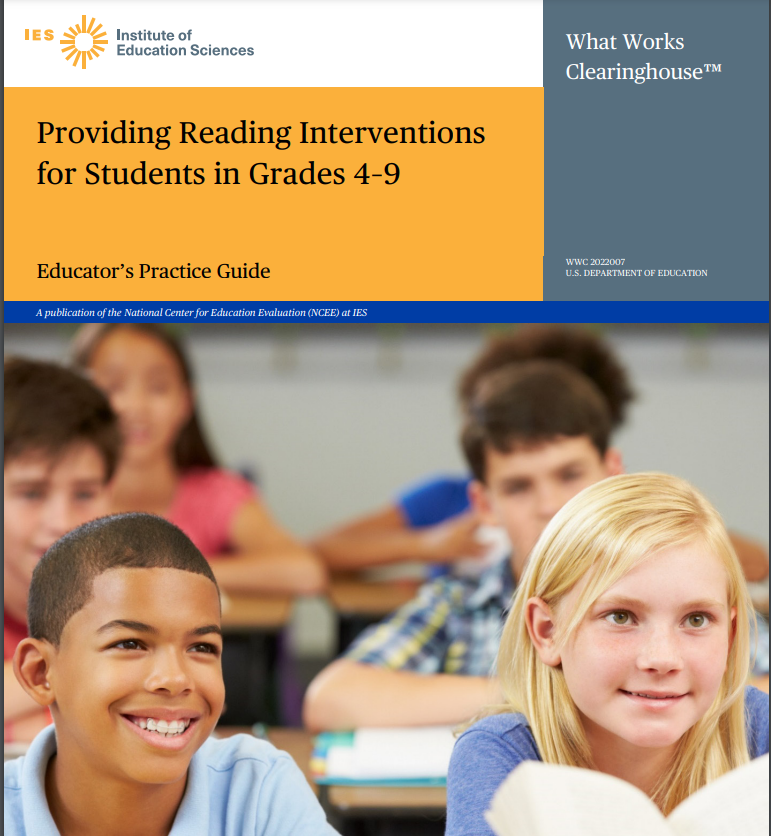 VTSS Evidence-Based Practices Selection Tool (Existing Practices)
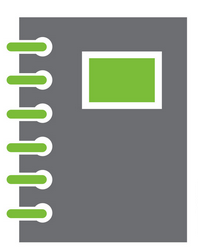 40
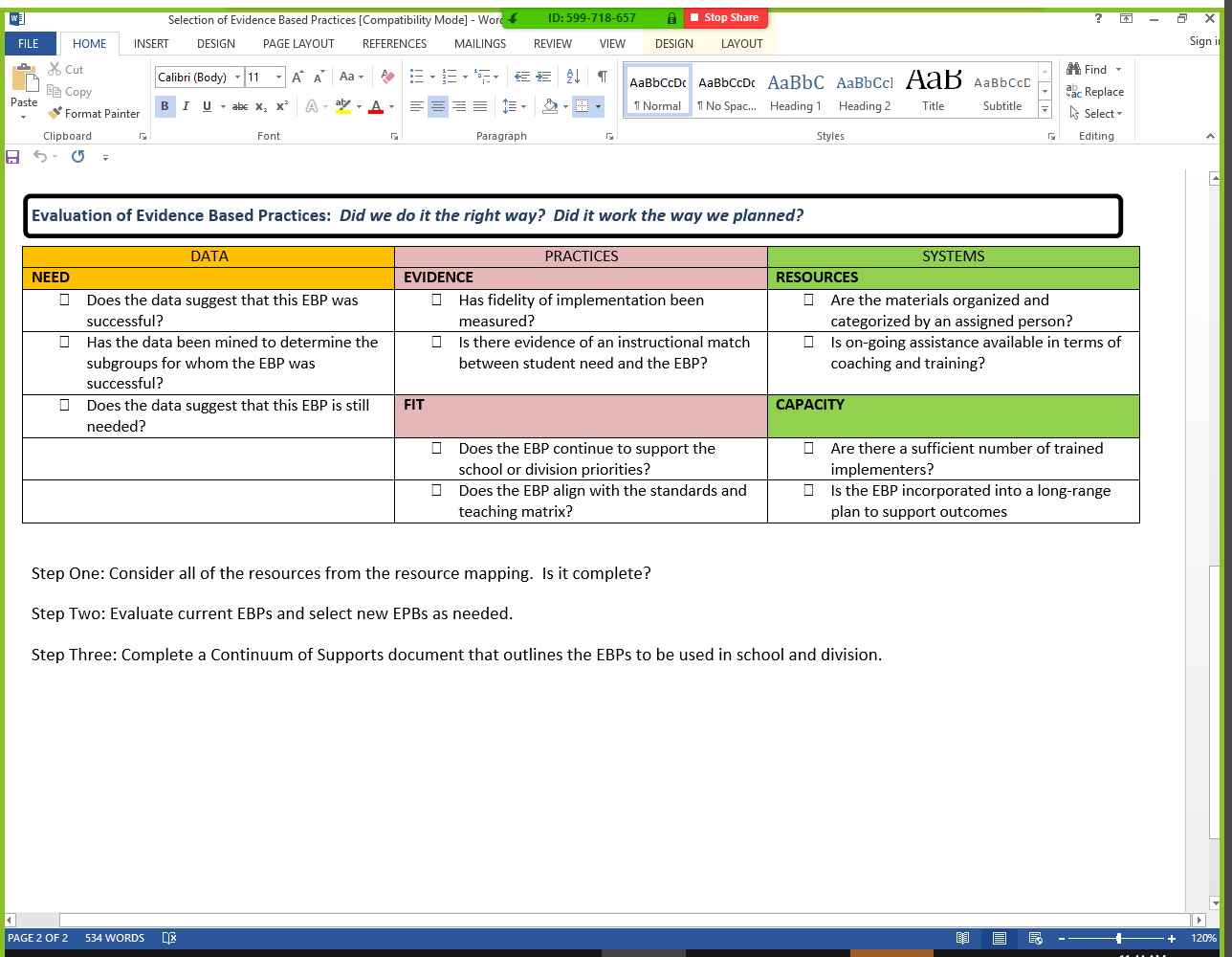 Evidence-Based Practices Selection (New Interventions)
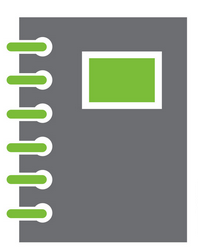 41
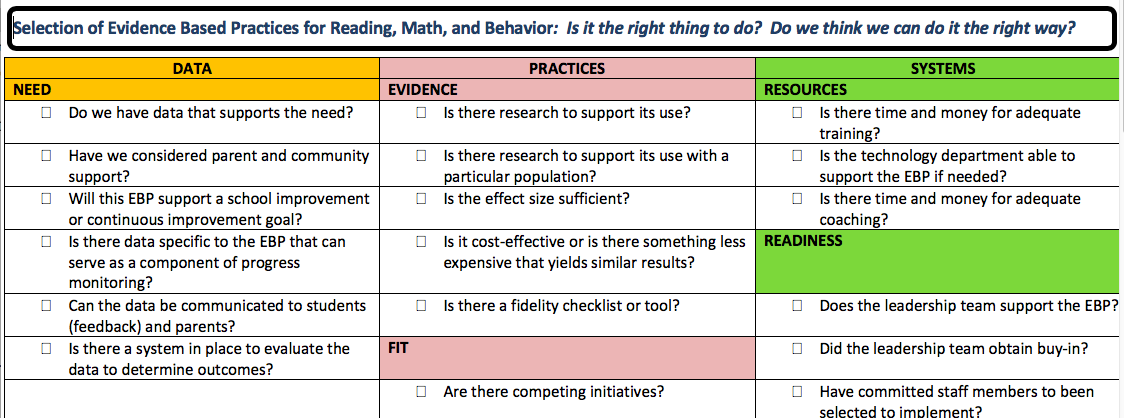 2.7 Practices Matched to Student Need/Intervention Selection
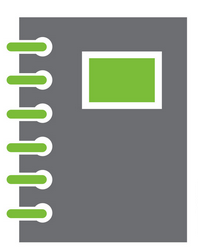 42
43
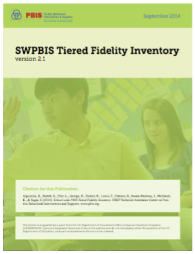 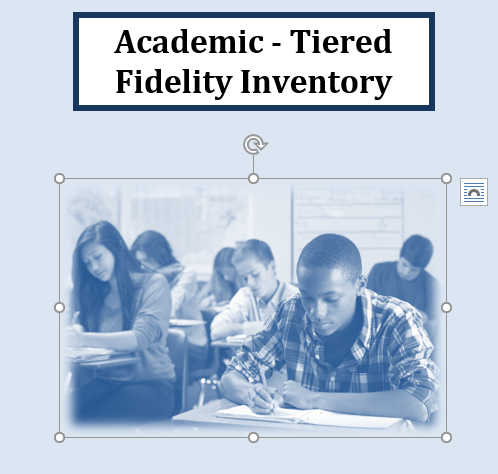 Matching Interventions to Instructional Needs
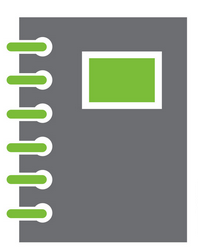 44
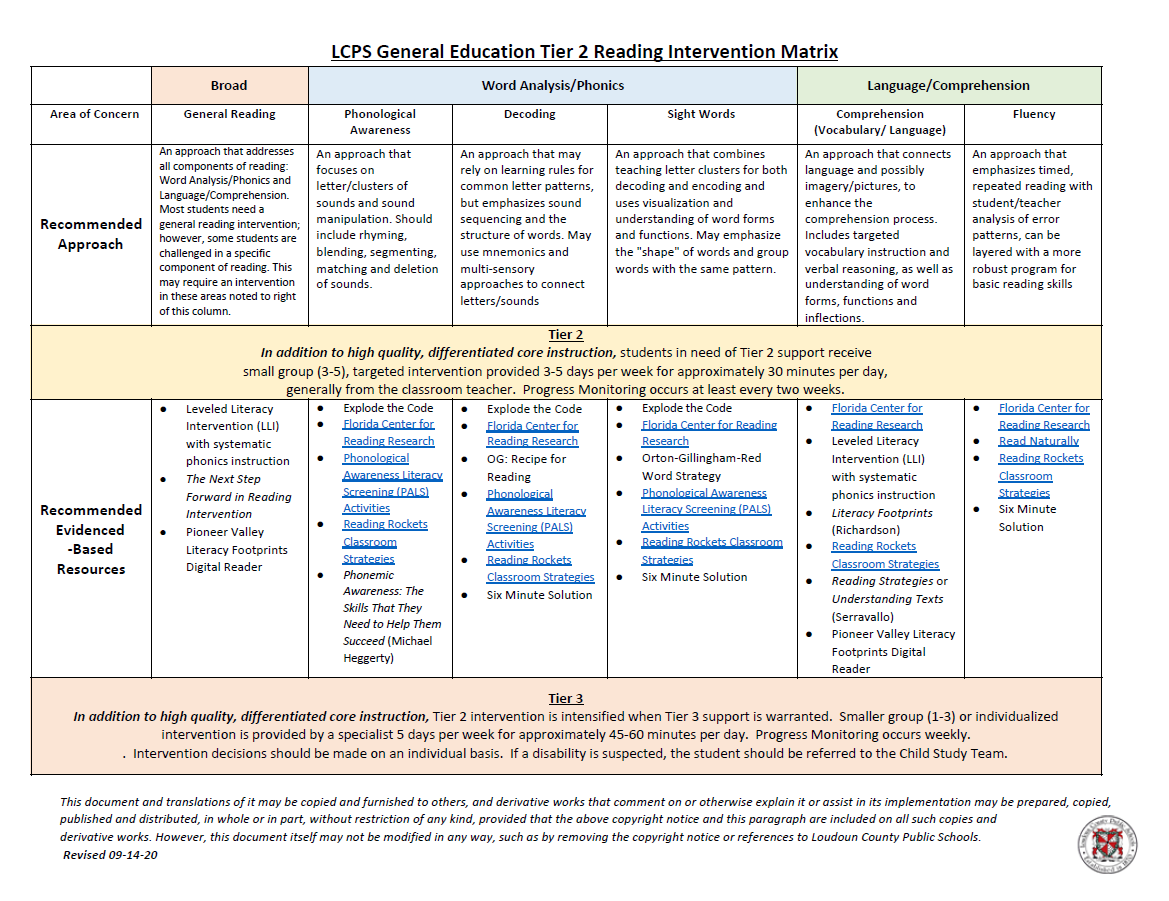 Team Time: 
Continuum of Supports
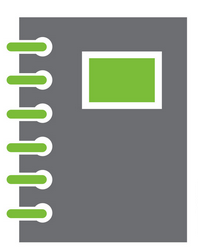 45
List interventions matched to need on continuum of supports

Check for 6 core features?

Use EBP selection tool?

Interventions matched to instructional need?
Big Ideas
Continuum of Supports
A few viable interventions are more effective than many under-supported options on the continuum of supports

Document a continuum of supports that contain 6 core features of advanced tiers interventions and are matched to instructional need
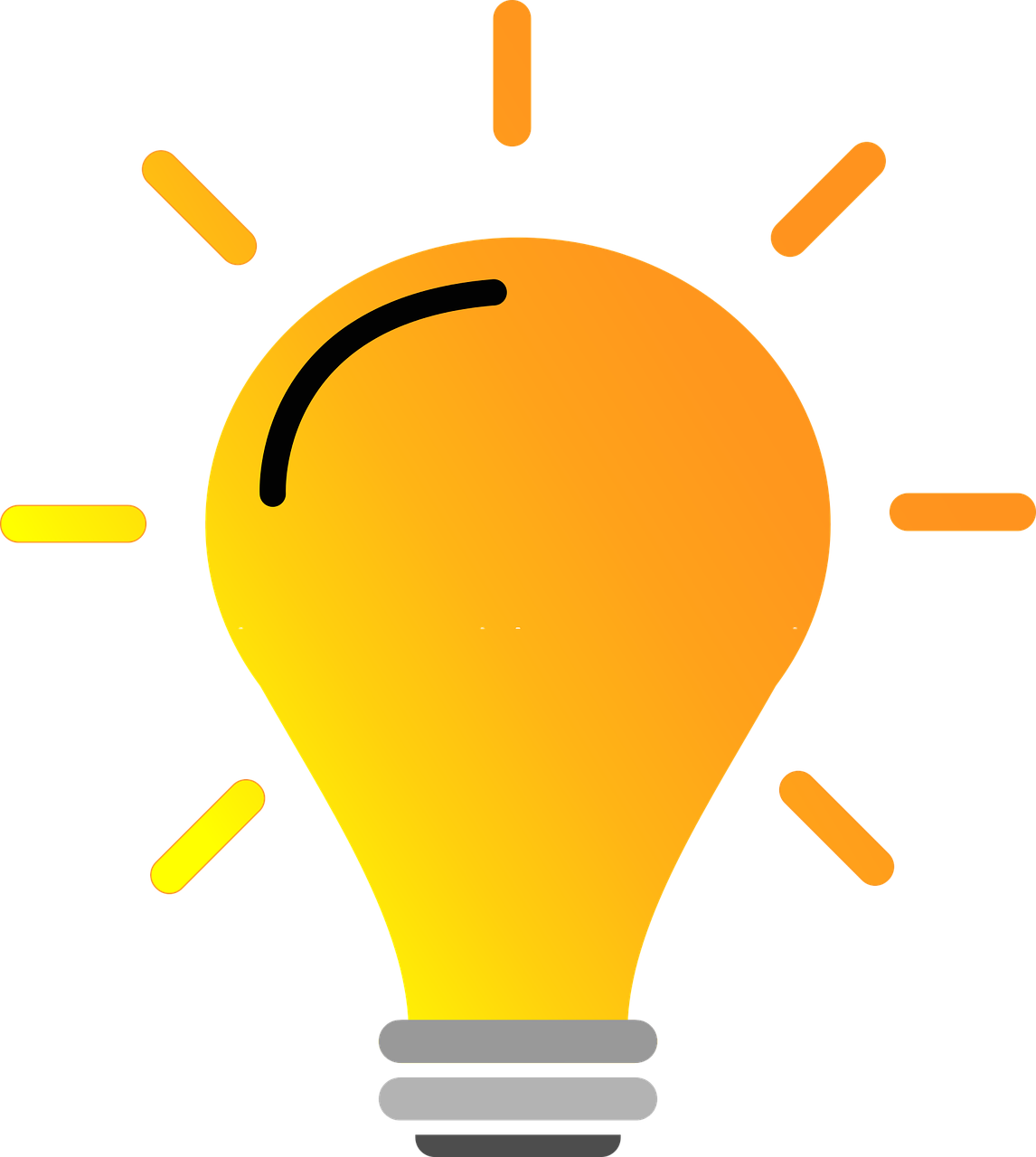 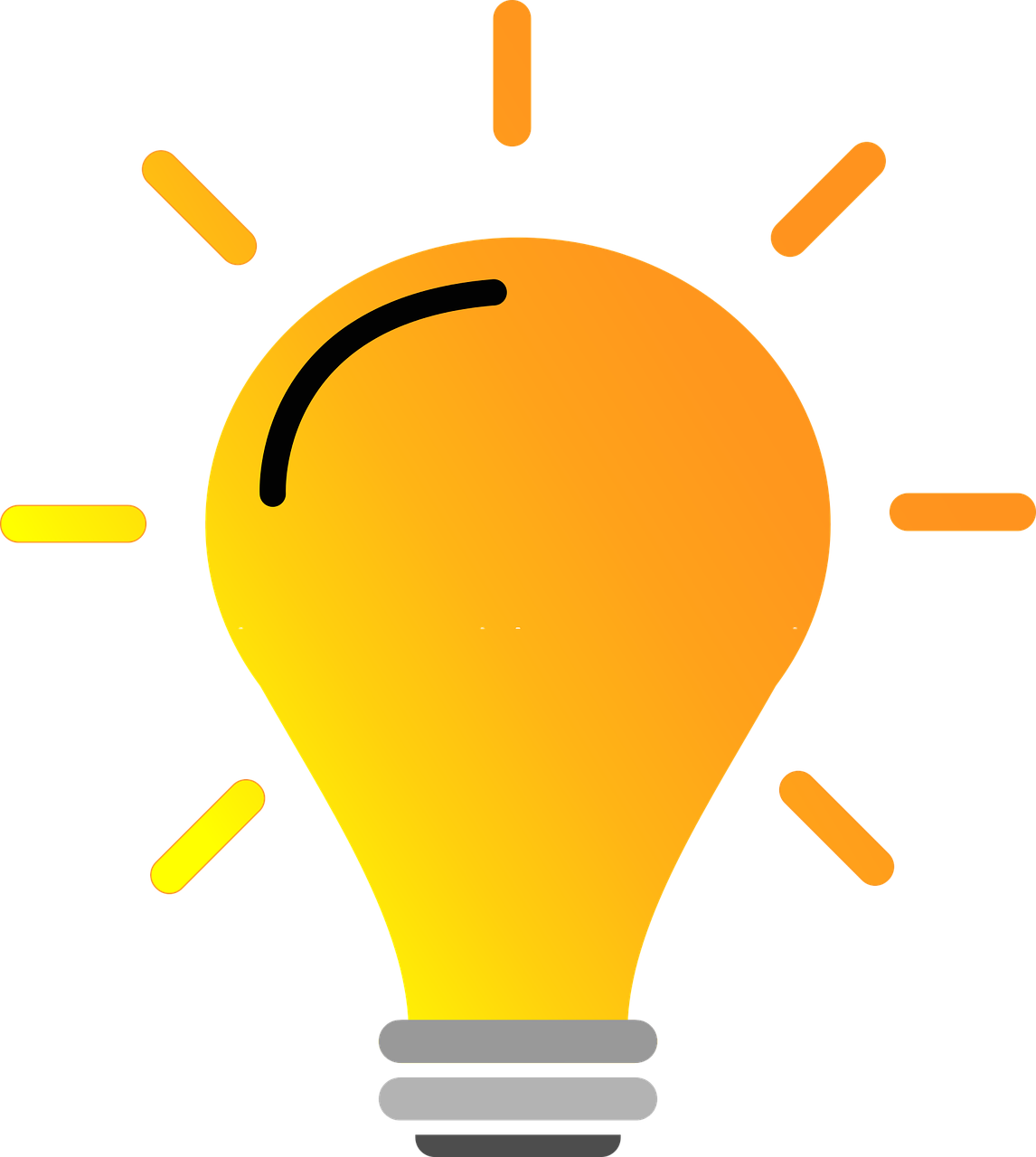 Teaming
Alignment
Professional Learning and Coaching
Screening and Request for Assistance
Decision Rules
Progress Monitoring
Data-
Informed Decision Making
Continuum of Support
Alignment
2.8 Access to Tier 1 Supports/ Alignment
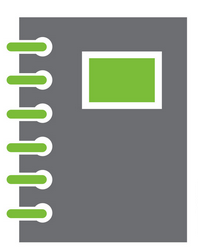 46
47
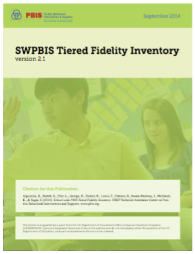 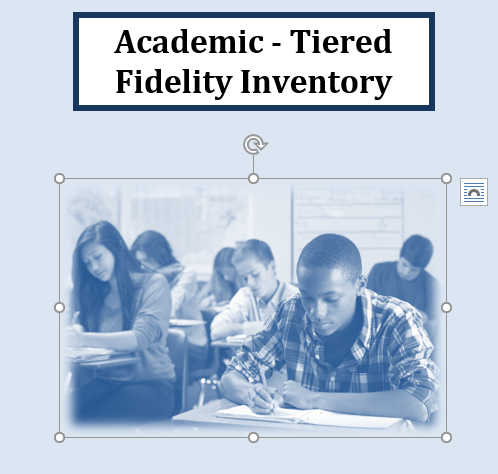 Alignment Vision
Build and sustain a system than ensures that all students receive high quality core, academic, behavioral and social-emotional instruction and evidence-based advanced tier interventions to support their learning needs
Essential Element Alignment
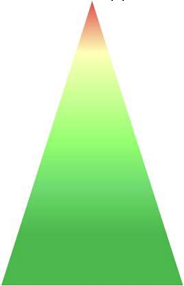 Teaming
Universal Screening/RFA
Academics
EBP Interventions and Supports Continuum
Behavior and Mental Wellness
Progress Monitoring
Data-informed Decision Making
Aligned Systems Examples
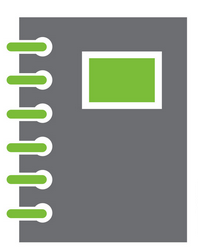 48
49
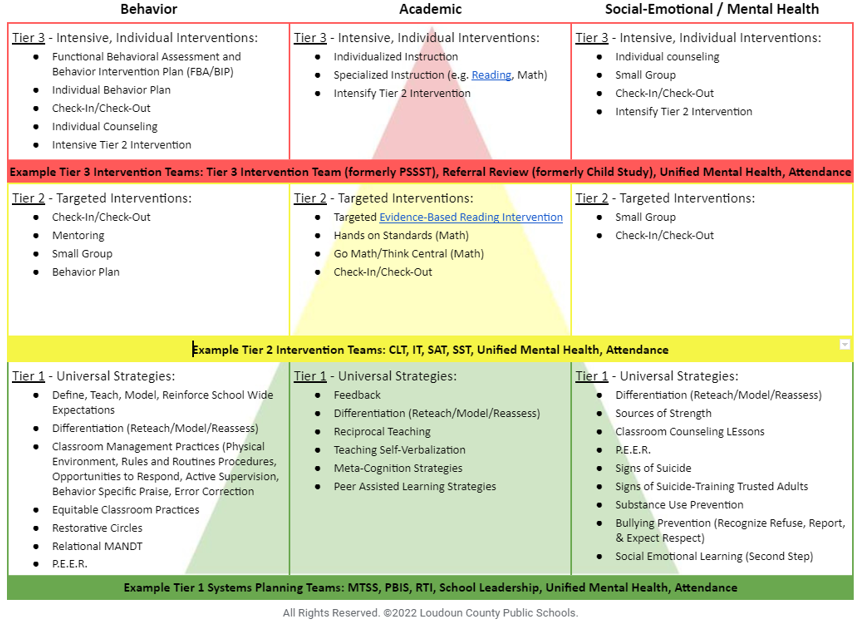 Loudoun County Schools
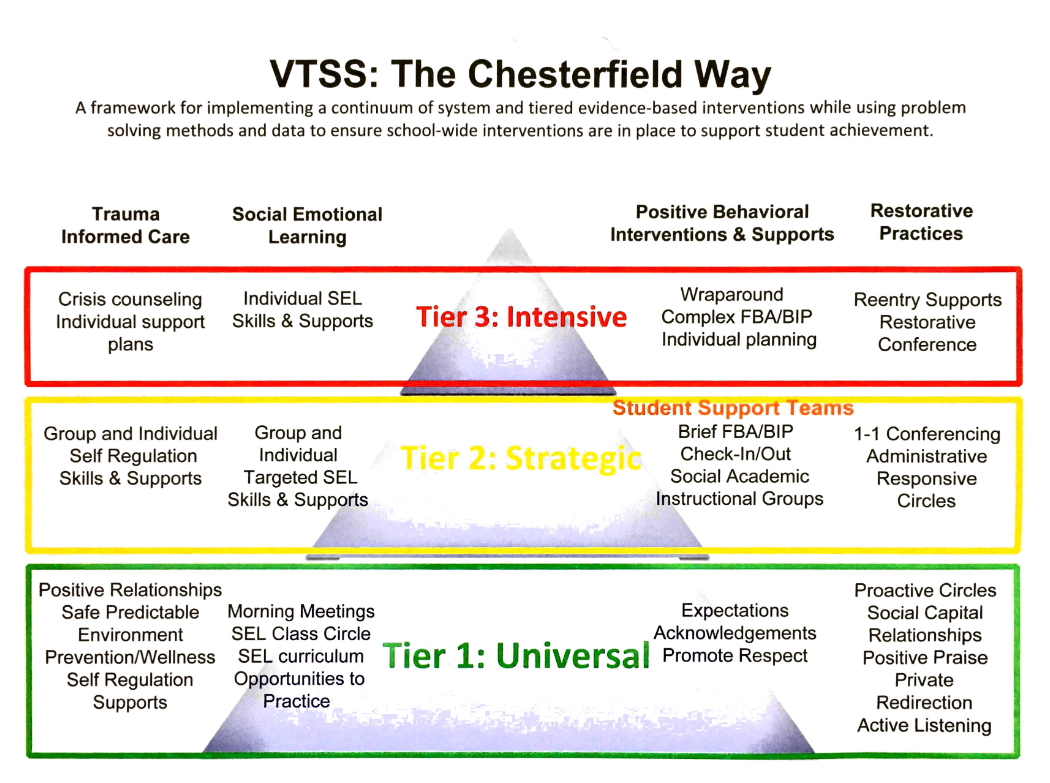 Chesterfield County Schools
Team Time: Alignment
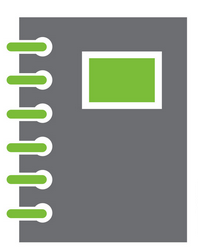 50
How  are advanced tier interventions listed on your current continuum of supports aligned with Tier One Core instruction?
What changes, if any, might you consider? 

How are systems aligned across tiers and domains in your school framework?
Big Ideas:
Alignment
The more time students spend away from Tier 1 core instruction, the harder it may become for them to exit from advanced tiers intervention

Strive to align content and scheduling needs so that students are able to access Tier 1 core instruction
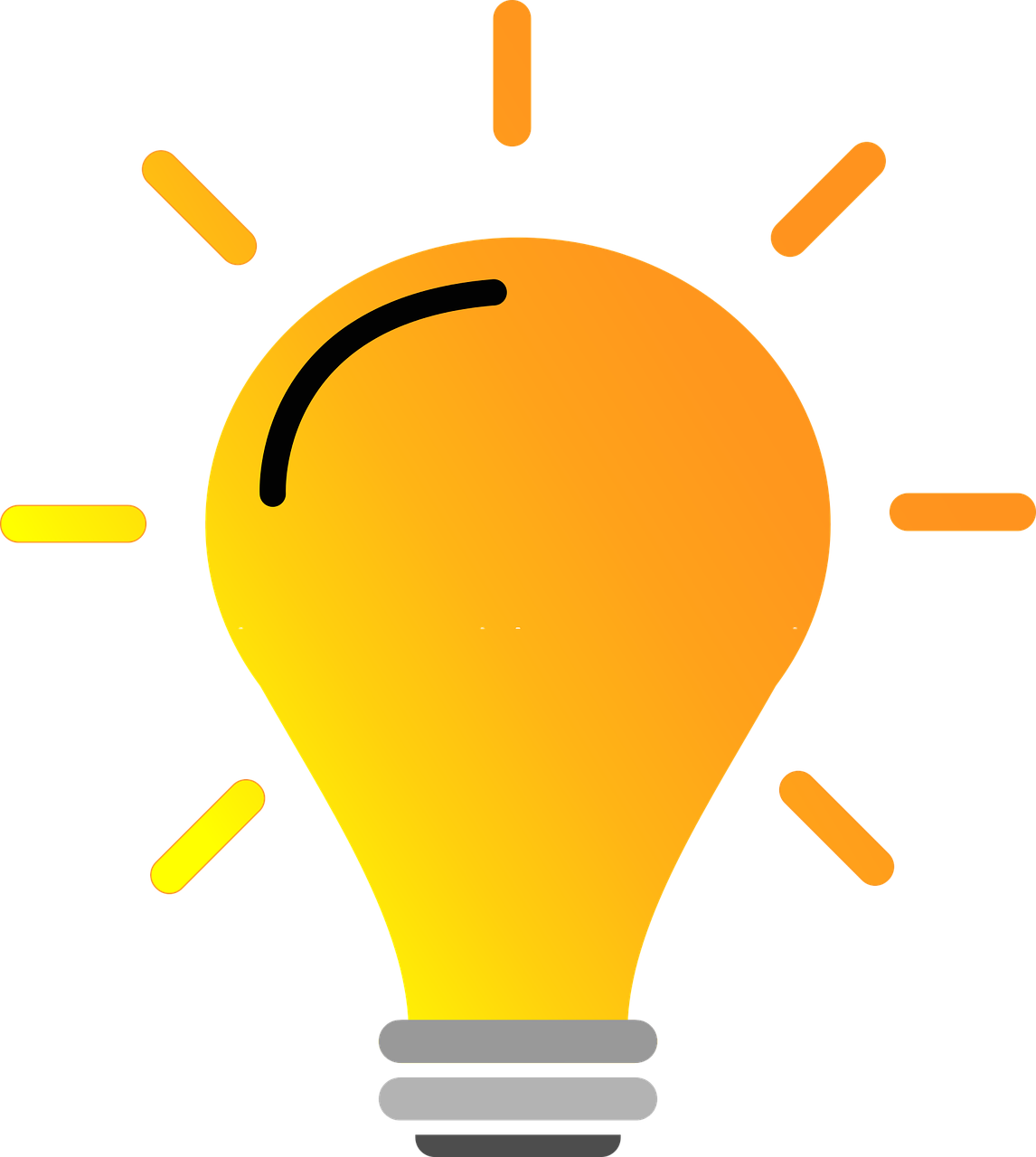 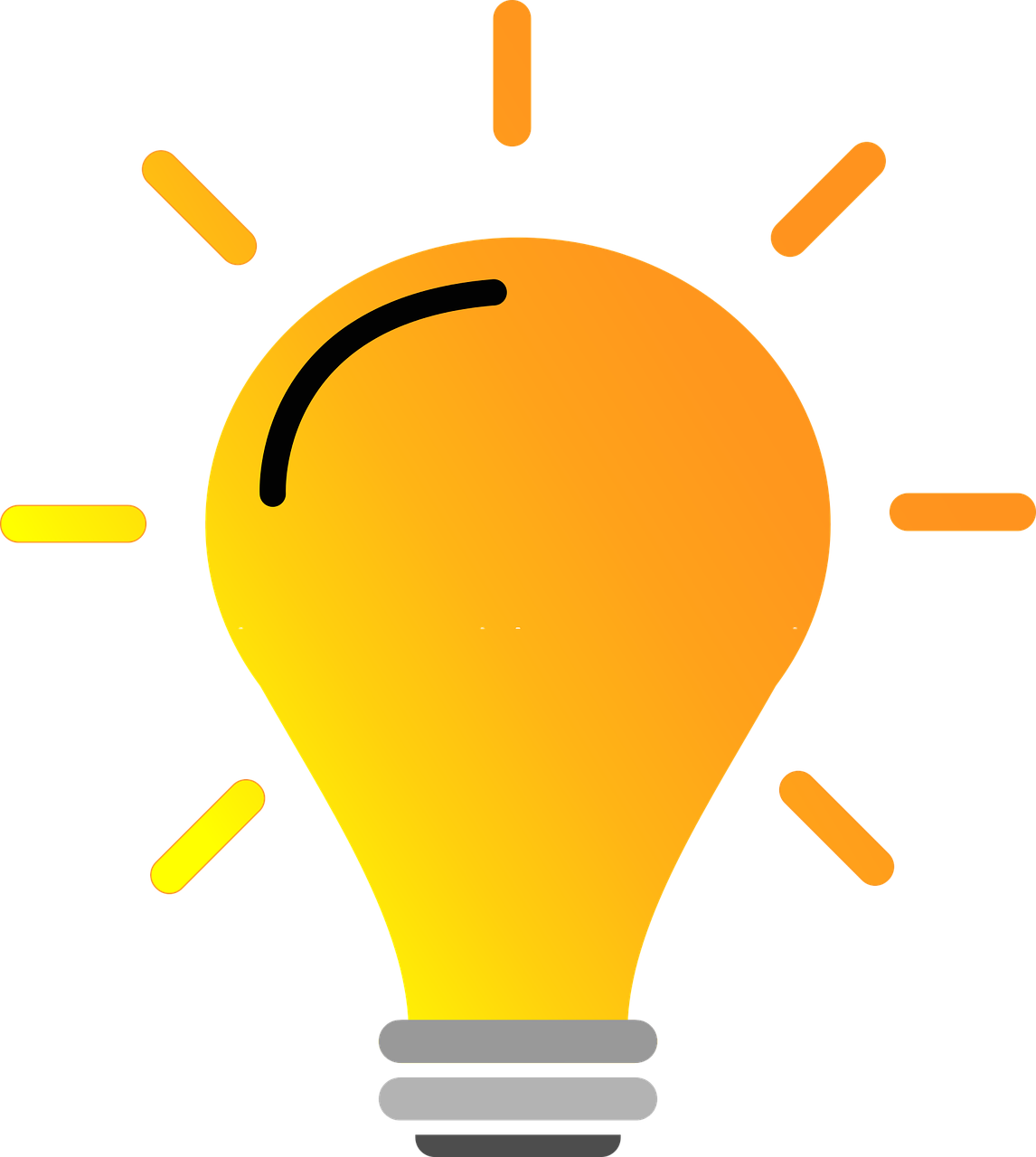 Teaming
Data-informed Decision Making
Professional Learning and Coaching
Screening and Request for Assistance
Decision Rules
Progress Monitoring
Continuum of Support
Data-
Informed Decision Making
Alignment
Social Competence & Academic Achievement Logic Model
How will schools know that students are responding to the intervention and making progress towards their goal?
OUTCOMES
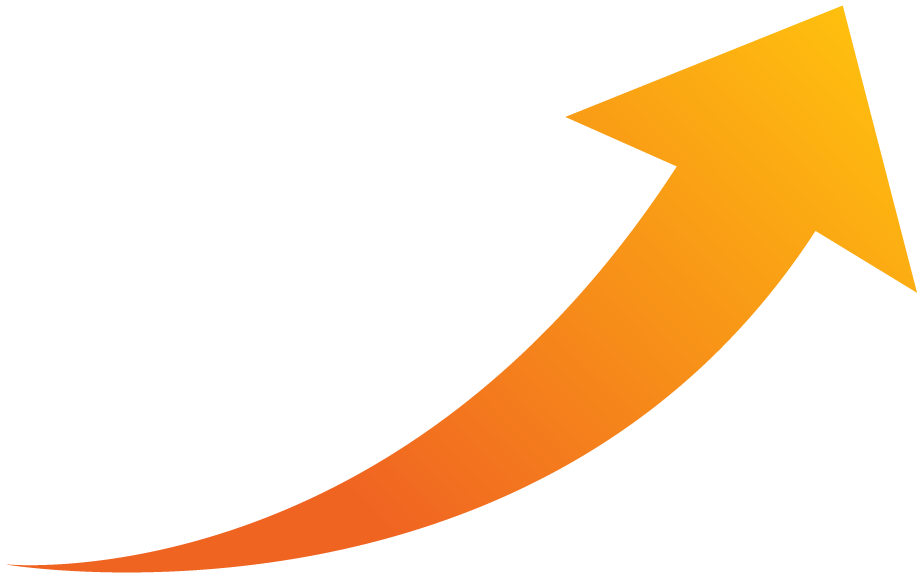 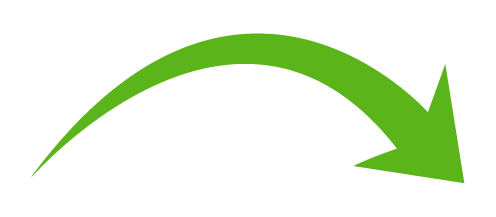 DATA
SYSTEMS
What we do to support adults to implement the practices?
PRACTICES
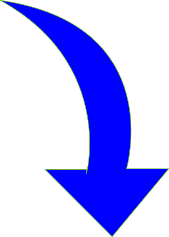 What we do to 
support students?
Data Informed Decision Making
Helps identify student needs in relation to established goals (DEFINE)
Helps identify the barriers to students reaching their goals (ANALYZE)
Provides sufficient information to select, match, and deliver services to students (IMPLEMENT) 
Supports evaluation of the effectiveness of services and supports provided to students (EVALUATE)
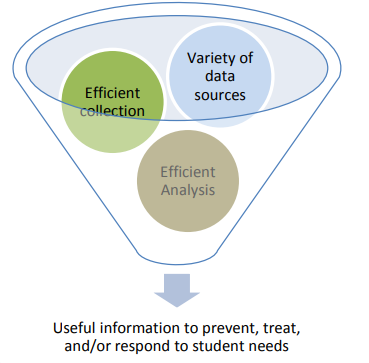 * Florida PBIS
Advanced Tiers DIDM
Screening and Request for Assistance
Identify students in need of Tier II supports
Match students to Tier II interventions
Evaluate level of Tier II access/use
Monitor student performance
Individual student progress
% of students experiencing success
Monitor implementation fidelity
Decision Rules
Advanced Tiers Data
Support the System
Support the Student
Level of Use: 
% of students accessing advanced tiers interventions
Effectiveness of EACH  intervention in place
Students entering and exiting advanced tiers (movement across tiers)
Fidelity of implementation
Progress monitoring: Continue, fade, modify, or move on (movement within a tier)
LEVEL OF USE
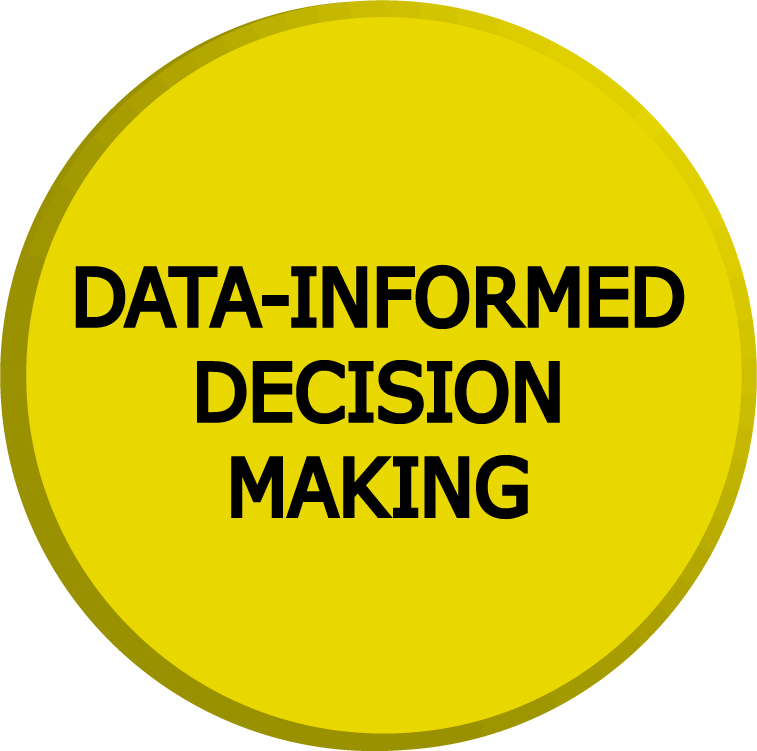 2.10 Level of Use
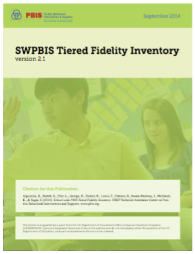 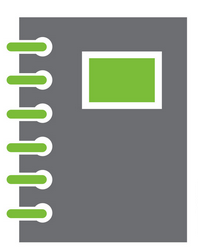 51
Level of Use Guidance
Team uses data to determine if there is sufficient use of Tier II

Too many: >20%

Too few: <1%

Just Right: 5-15%
Calculating Level Of Use Data
Healthy Framework Quick Math
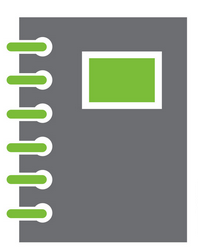 53
The Case of the Flipped Triangle
Below Benchmark 60%-80%
At Benchmark 20%-40%
Level of Use Problem Solving
Too many students require more intensive instruction?

Consider:
Revisiting decision rules
Modify and enhance Tier 1 instruction
Level of Use 
Tier 2 Team Meeting Example
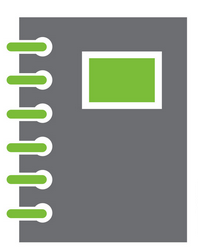 54
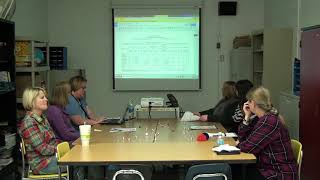 Behavior  
Level of Use DIDM Practice
IF
THEN?
More than 35% of students received one or more office discipline referrals.
Tier 1 School-wide system
Tier 2  Group Interventions
Tier 3 Individual Systems
Screening Practice
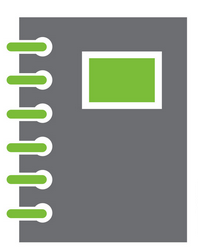 55
Universal screening data and current decision rules for identifying students in need of Tier II supports show 37% of students are in need of targeted instruction for math calculation.
What is the problem?

Why is it occurring?

What can be done?

How will we know if it worked?
Teaming
Progress Monitoring
Professional Learning and Coaching
Screening and Request for Assistance
Decision Rules
Progress Monitoring
Continuum of Support
Data-
Informed Decision Making
Alignment
Student Performance
Progress Monitoring
2.11 Student Performance Data/ Progress Monitoring
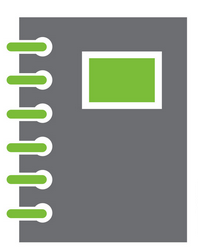 56
57
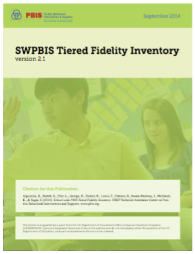 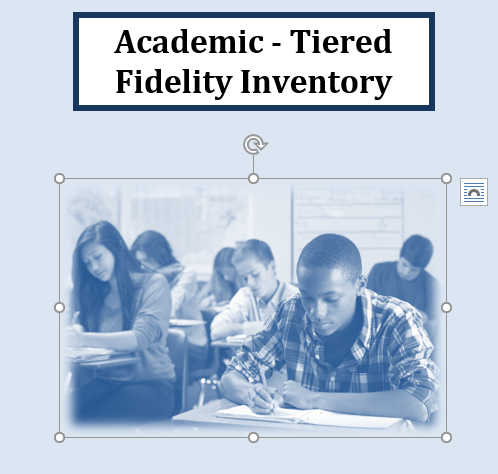 Intervention Success Rates
Teams need to know whether advanced tier interventions are effective

What does adequate progress look like (decision rule)?

What % of students are being successful in each intervention?
Electronic Intervention Tracking
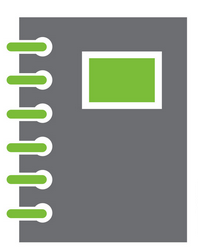 58
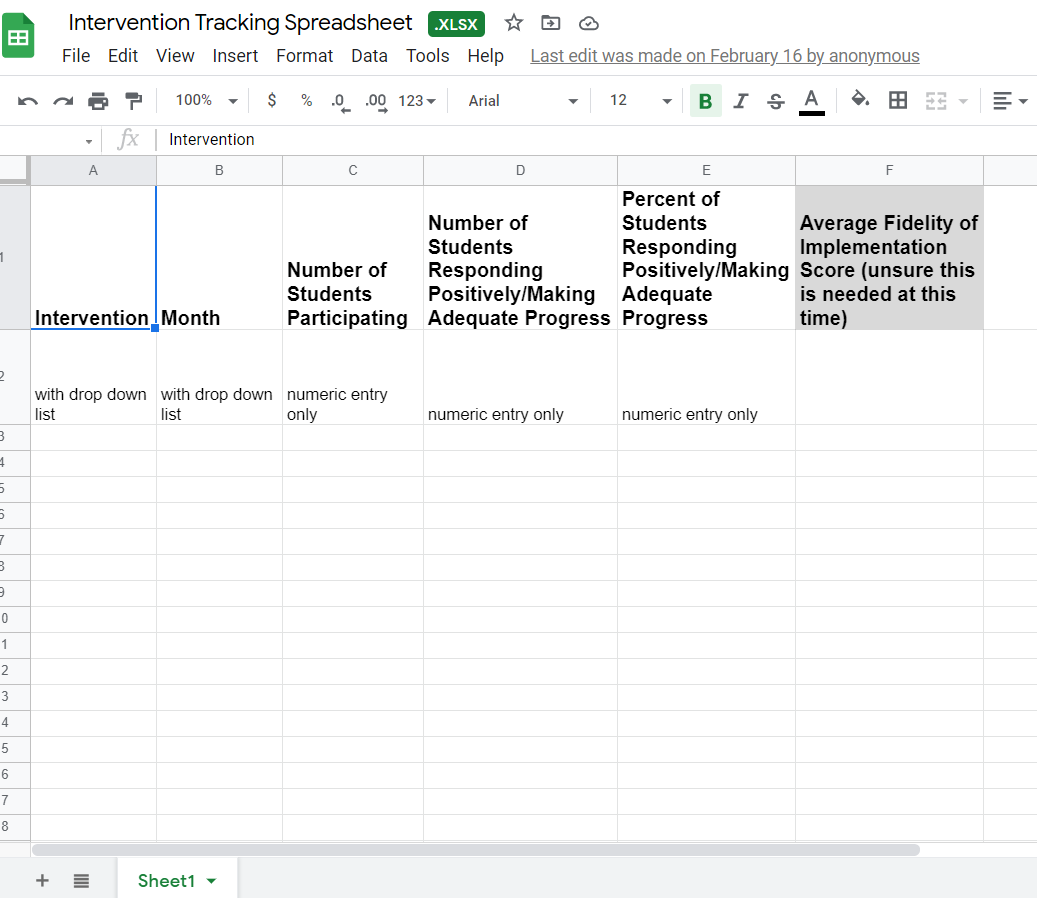 Intervention Tracking Spreadsheet
Powhatan County Public Schools Intervention Tracking Example
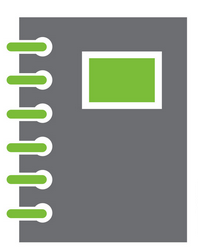 59
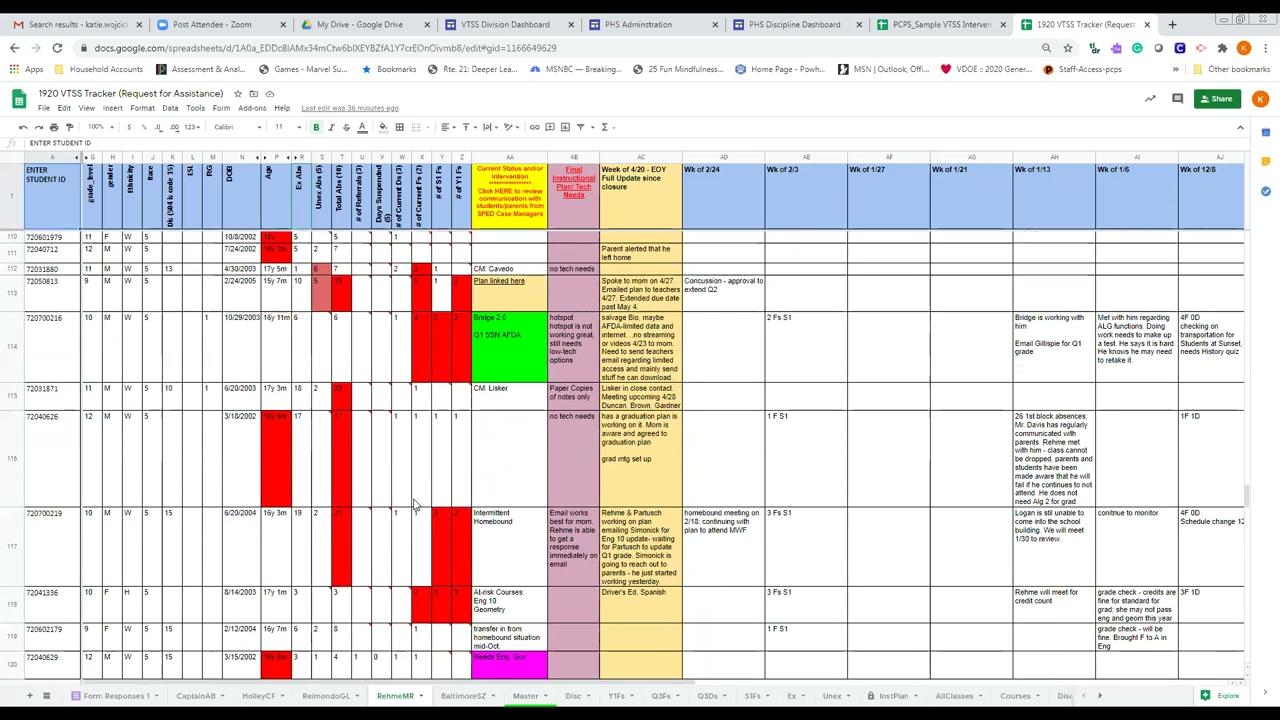 Team Time: 
Intervention Effectiveness
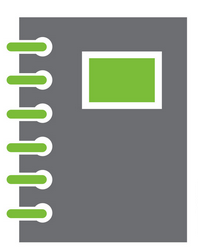 60
How often is intervention effectiveness reported and evaluated by your school team? 

Who brings this data?

How does evaluating intervention effectiveness connect to decision rules and alignment MTSS core components?
2.11a, b  Academic TFI
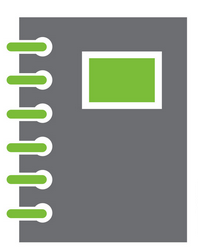 62
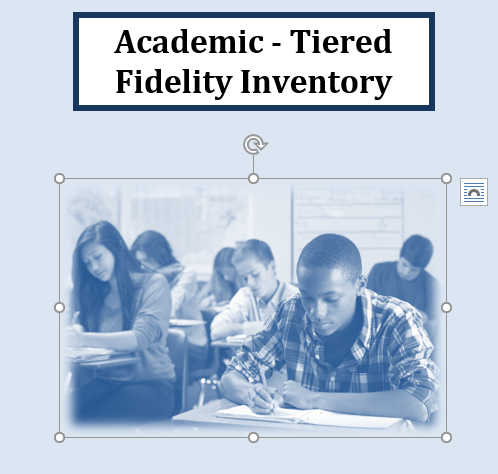 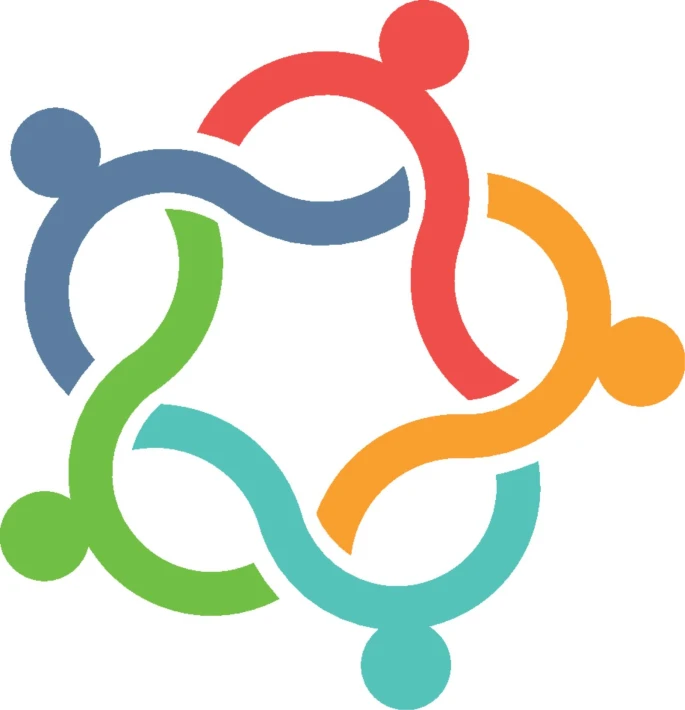 Progress Monitoring Definition
Monitors student progress at all three tiers

Evaluates the effectiveness of instruction so that teachers can create better instructional programs

Identifies students who are not making adequate progress and who need additional or alternative instruction

Estimates rates of improvement for each student
Progress Monitoring Across Tiers
Tier 1: Universal screening of all students to determine who is and is not, responding to universal instruction

Tier 2: Assess response to Tier 2 interventions

Tier 3: Assess response to intensive interventions and uses data to modify individualized instruction, as needed
Advanced Tiers 
Progress Monitoring
“a form of assessment in which student learning is evaluated on a regular basis (e.g., weekly, every two weeks) to provide useful feedback about performance to both students and teachers” (iris.peabody.vanderbilt.edu)

Two Types
Mastery Monitoring: assessment of the mastery of a sequence of skills, with one skill being assessed to mastery before moving to the next skill
Curriculum-Based Measurement: evaluative tool that targets specific skills or abilities covered within a curriculum
Progress Monitoring 
 Example Decision Rules
Definition of adequate progress
Expected Rate of Progress
How much progress should the student make each week based on the intervention?

Frequency of measurement

Progress monitoring intensity increases with intensity of intervention
Graphing Progress Monitoring Data
Baseline: where the student is performing prior to intervention

Goal: where the student is expected to be performing by a given date 

Goal Line/ Aim Line: line connecting the baseline to the goal. 

Phase Line: line that separates changes to the intervention
Academic Graphing Example
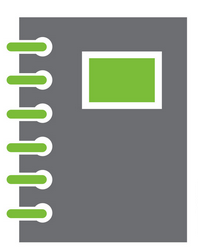 63
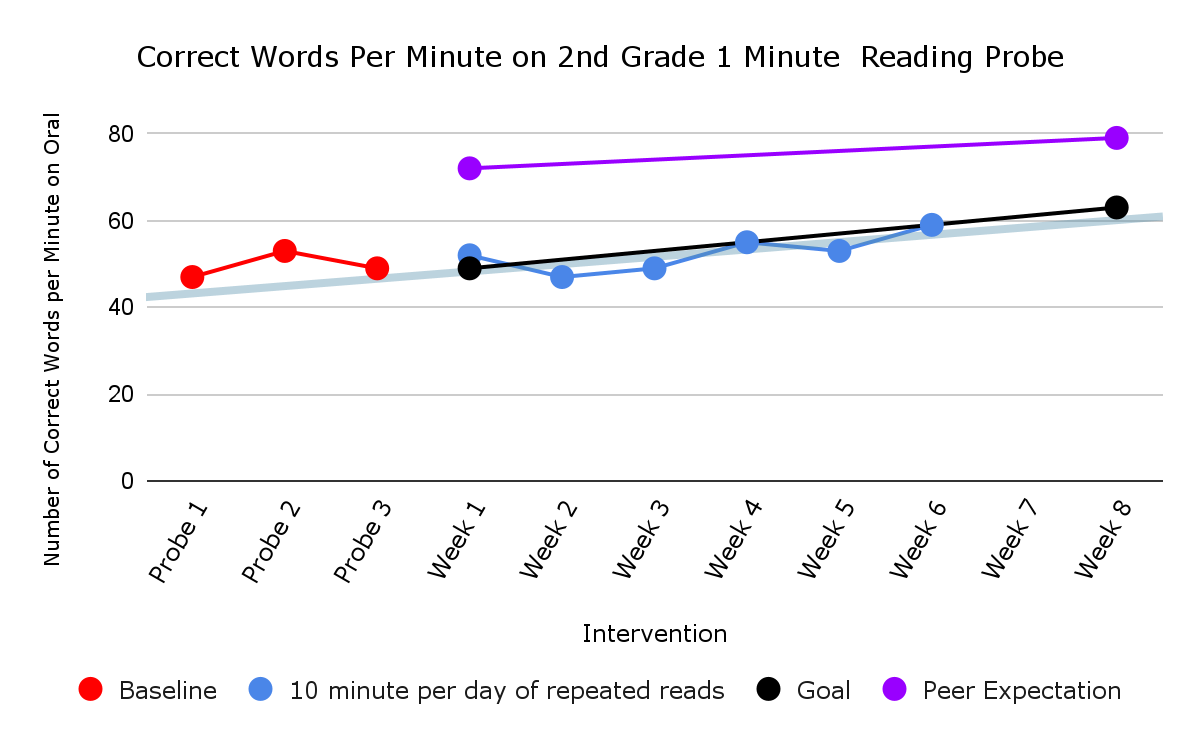 Baseline
Intervention
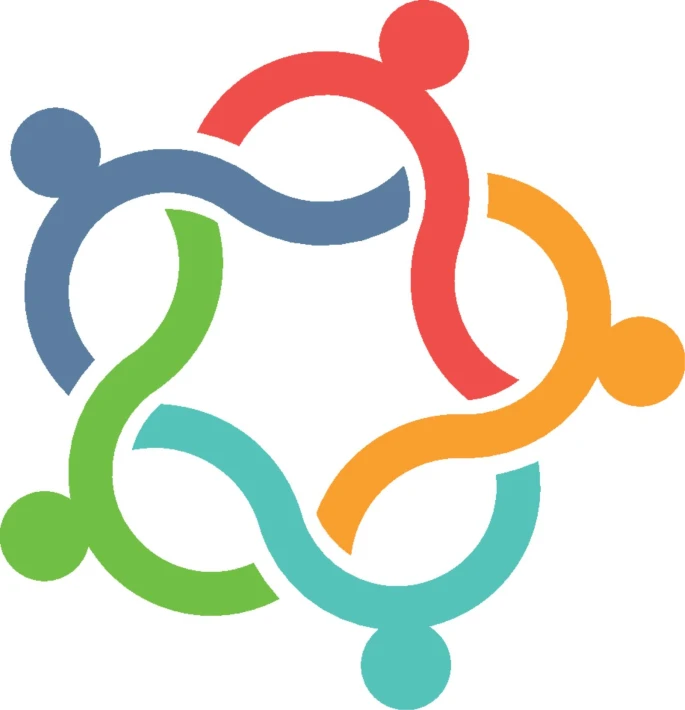 Progress Monitoring Practice
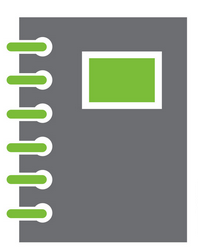 63
Looking at this graph, can we determine if the student is making progress? 

Is the student expected to meet their goal? 

Should an intervention change be made?
Behavior Graphing Example
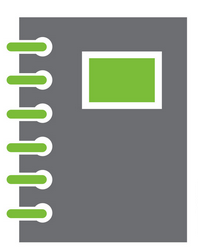 64
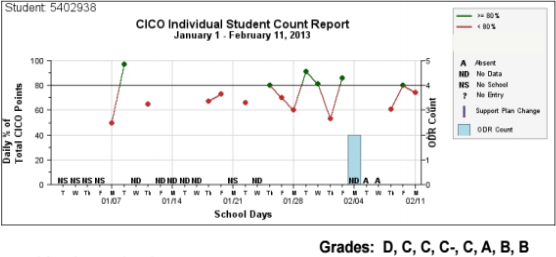 transition out of CICO?
continue for 1 more 4-week cycle and then review? 
add another intervention
Decision Tree Example
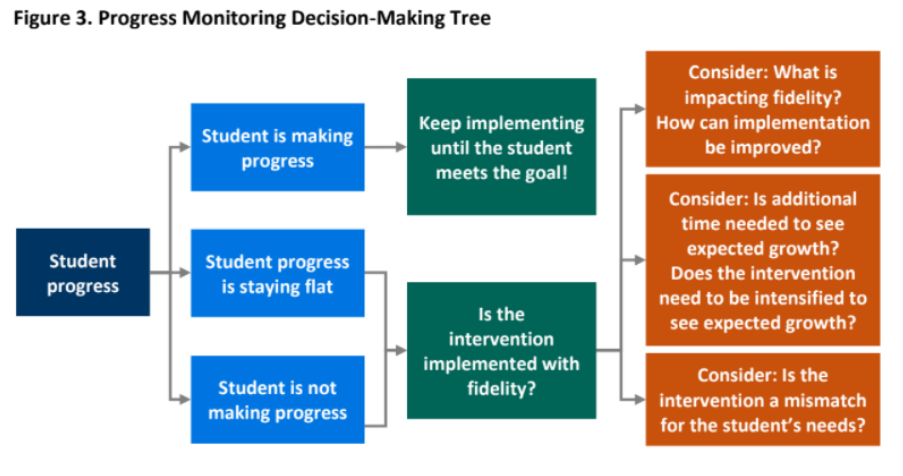 Progress Monitoring Frequency
Intensity of progress monitoring increases with intensity of the intervention

Ex. A student receiving 15 minutes of intervention each day may have progress monitored once a week, whereas a student receiving 15 minutes 3 times a week may only be progress monitored once every 2 weeks
Progress Monitoring Reports
Prior to meeting, intervention coordinators review data and determine: 
Continue: students making progress, but have not met their goal
Fade/Graduate:  students who have met their goal and should be considered for fading or movement back to Tier I
Modify/Intensify/Change: students not responding
Coordinator Report Sample
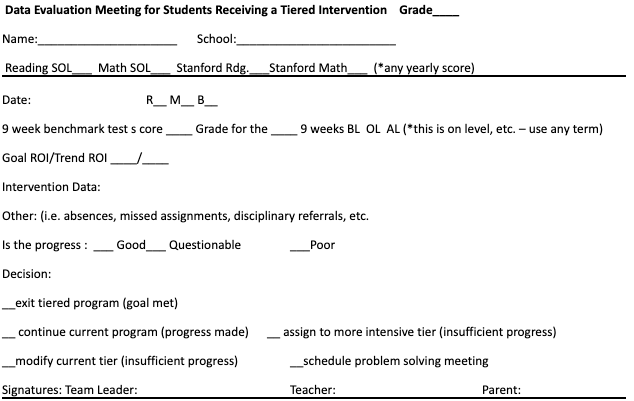 Team Data Conversations about Student Performance
Is the student making enough progress to meet their goal?
Sufficient Progress - Goal Not Yet Met
Consider continuing the intervention
Sufficient Progress - Goal Met
Consider fading the intervention back to Tier I instruction
Insufficient Progress - High Fidelity
Consider modifying/changing the intervention
Insufficient Progress - Low Fidelity
Consider supporting staff to increase fidelity
Team Time: 
Intervention Progress Monitoring
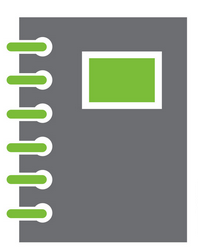 65
Identify how acceptable growth or rate of progress is defined?

Discuss how progress will be monitored?

Determine how often progress will be monitored?
Big Ideas: 
 Progress Monitoring
Track progress of students in intervention to determine intervention effectiveness.

Progress monitor individual student performance data and apply decision rules to continue or alter support

Graph data for team data-informed decision-making
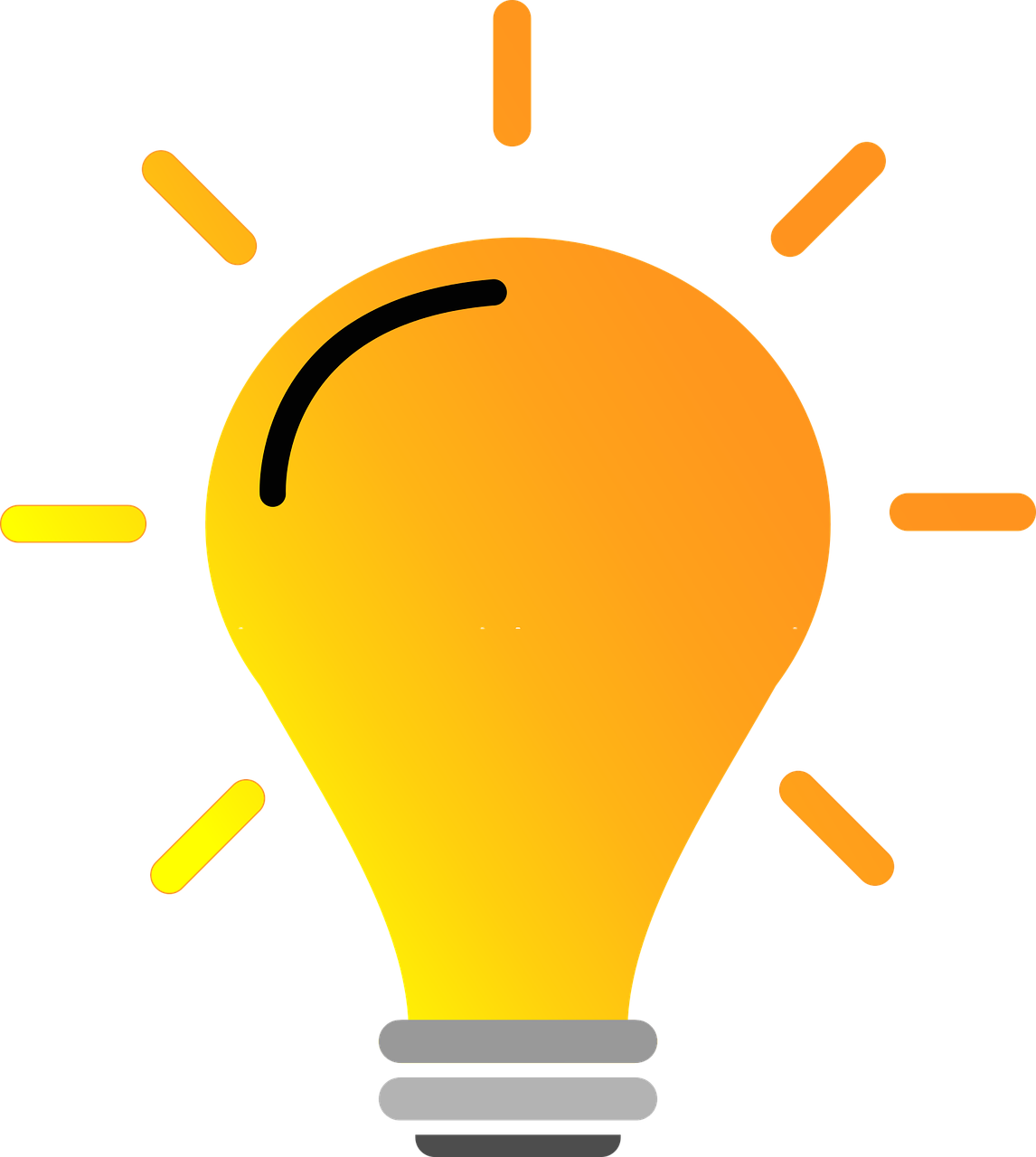 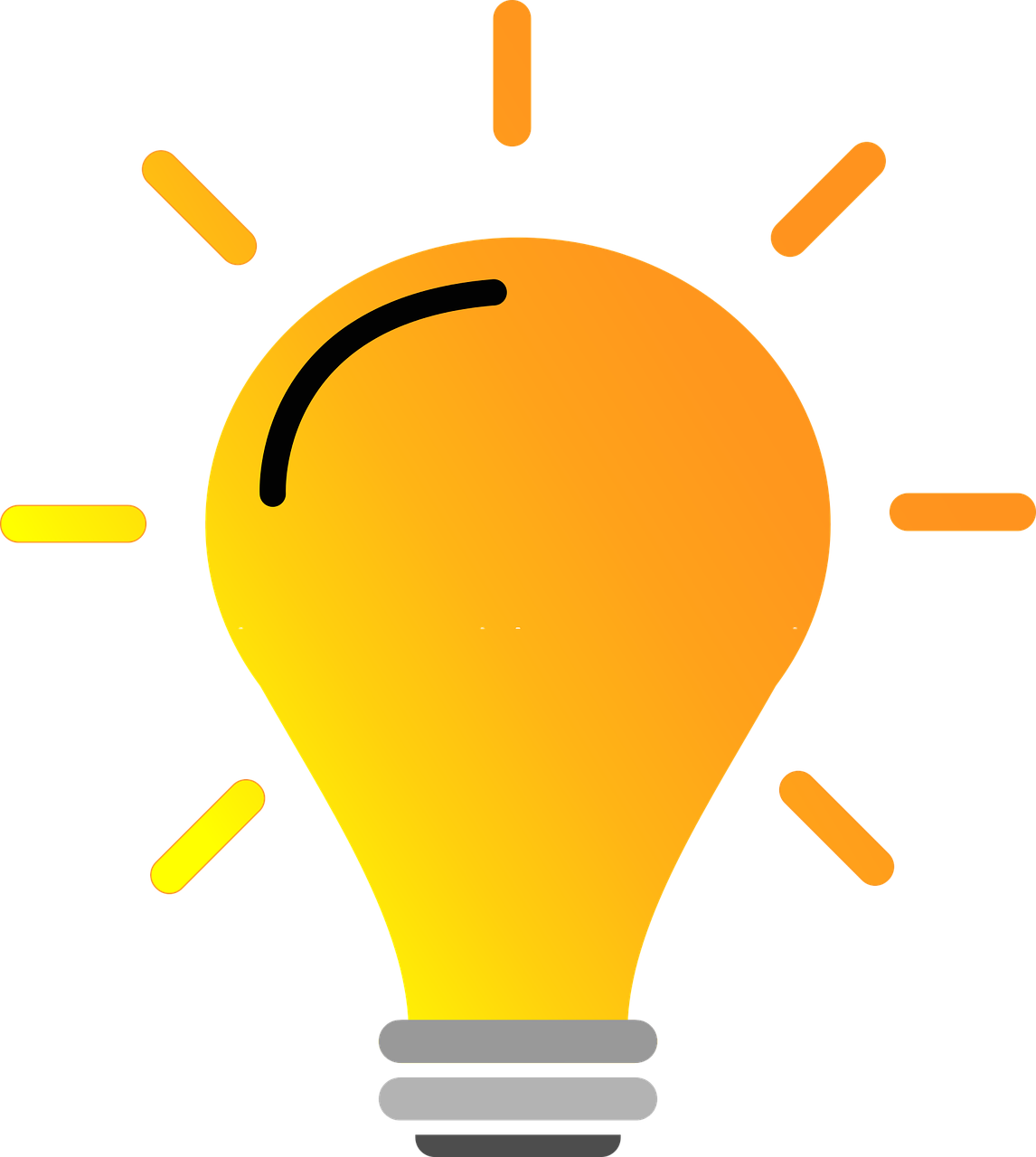 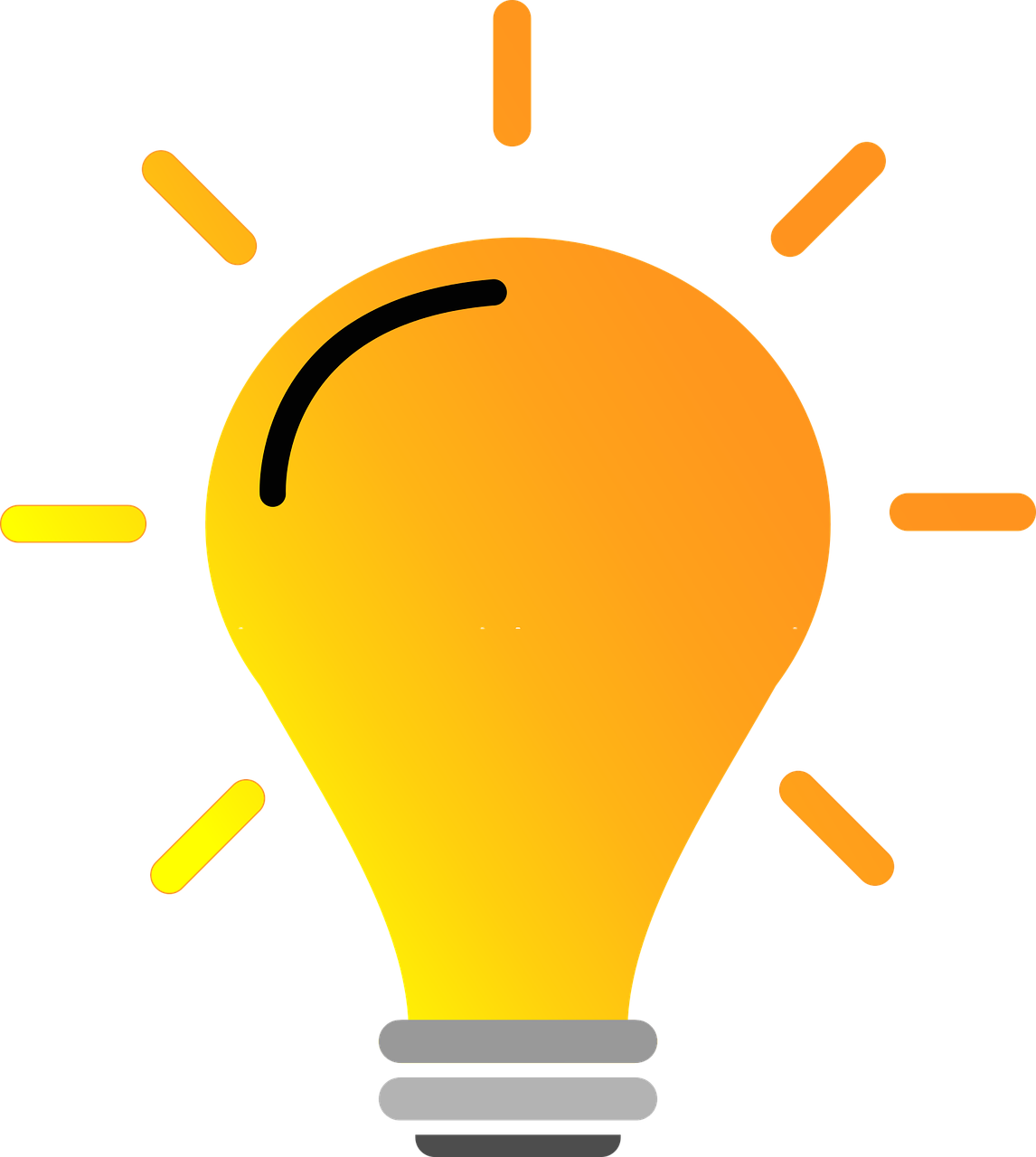 Stretch Break
Stand, stretch, move!
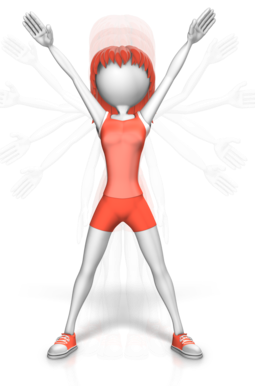 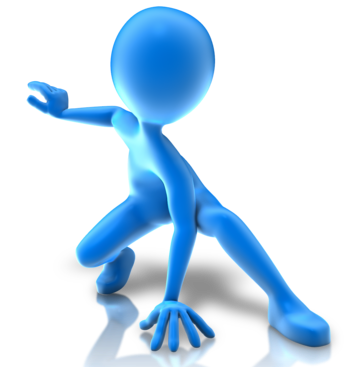 FIDELITY
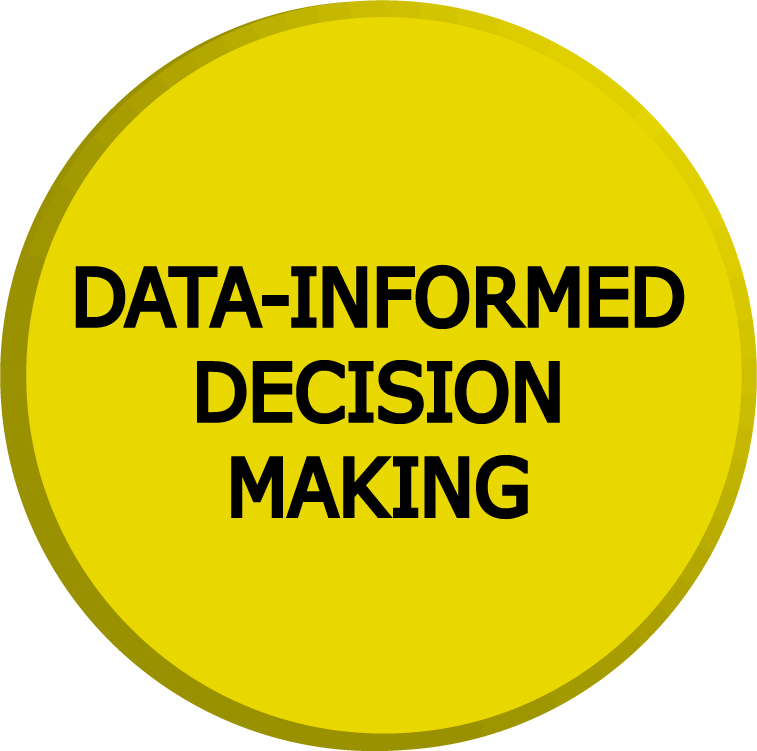 2.12 Fidelity Data
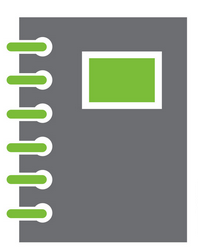 66
67
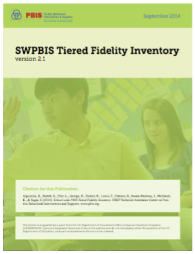 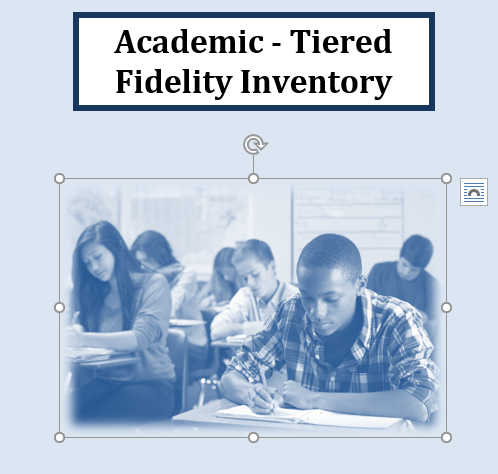 Implementation Fidelity
The degree to which an intervention is delivered as intended.

Helps us to know if the student is not responding to the intervention and may need something more or different.

…or if we are not implementing the intervention the way it is intended to reach the desired outcomes.
Checklist Manifesto
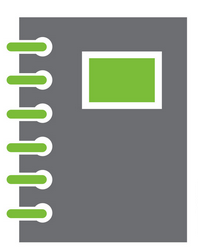 68
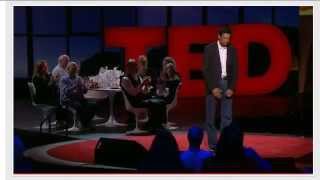 How to Measure Fidelity
Make a checklist of the core implementation features of the intervention. 

Observe the intervention and look for the core features. 

Compare expected implementation with what is currently being implemented.

Note: many evidence-based interventions have fidelity monitoring tools!
Behavior Intervention Fidelity Checklist Example
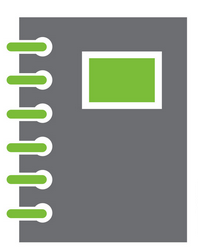 69
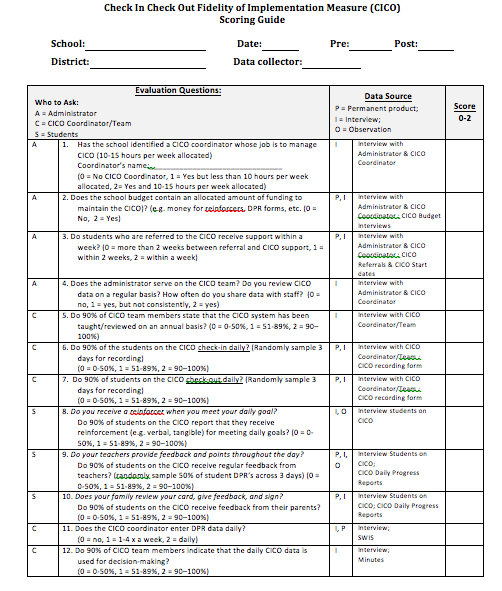 Reading Intervention
Fidelity Checklist Example
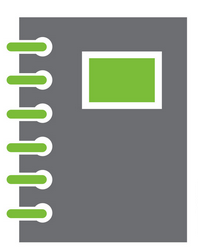 70
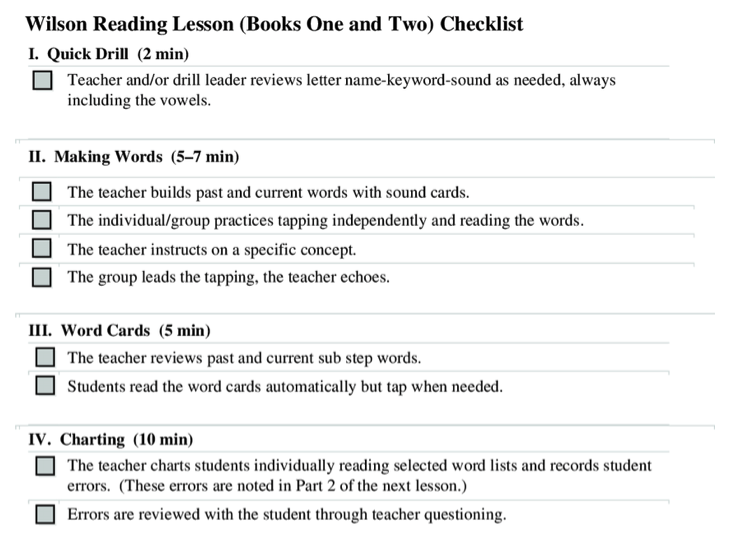 “Program” Fidelity Checklist Example
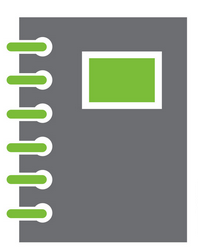 71
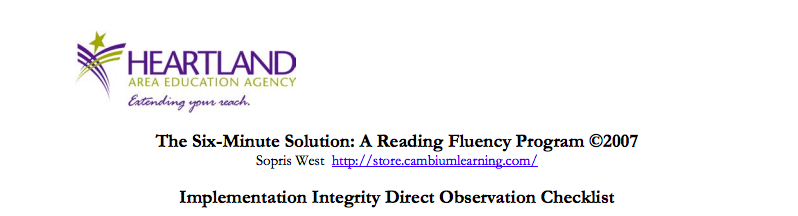 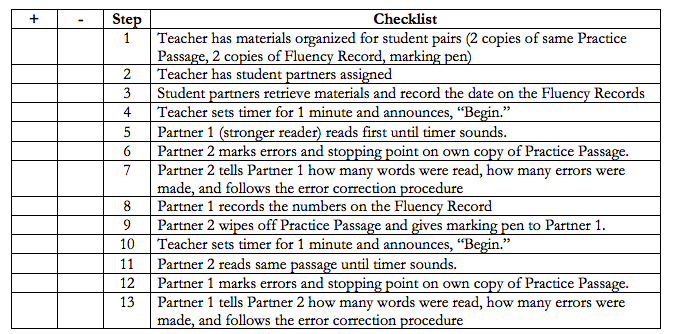 Strategies Fidelity 
Checklist Example
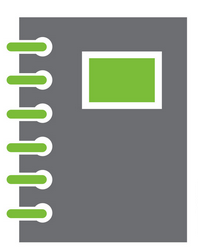 72
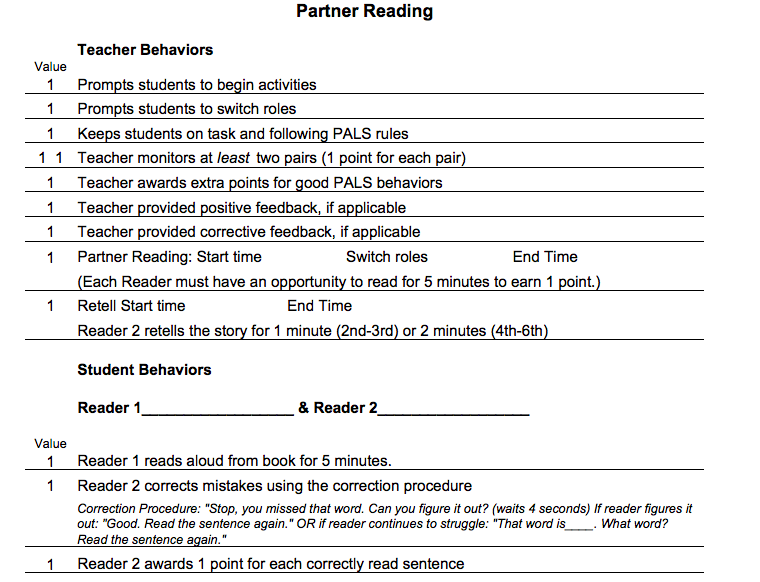 Power of Fidelity
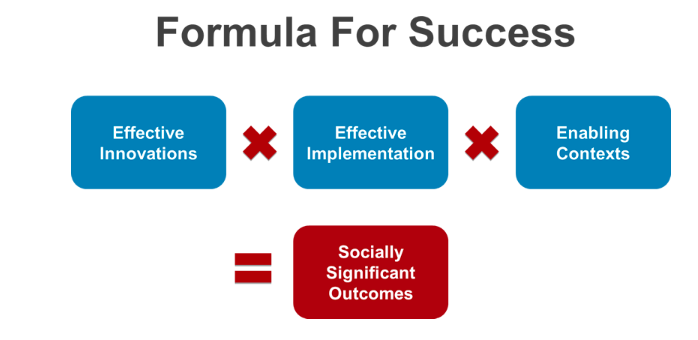 National Implementation Research Network
Team Fidelity Data Conversations
Evaluate fidelity of intervention implementation
more staff training? modeling?

Evaluate match to student need
is it the right fit?

Evaluate contextual fit
right match between the strategies, procedures, or elements of an intervention and the values, needs, skills, and resources of those who implement and experience the intervention
Team Time: 
Fidelity Measures
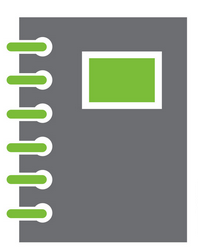 73
Discuss how fidelity will be measured?

Determine how often fidelity is measured?
DIDM Big Idea: 
Fidelity
Regularly analyze and evaluate advanced tier data including:
level of use
intervention effectiveness
student performance 
fidelity of implementation
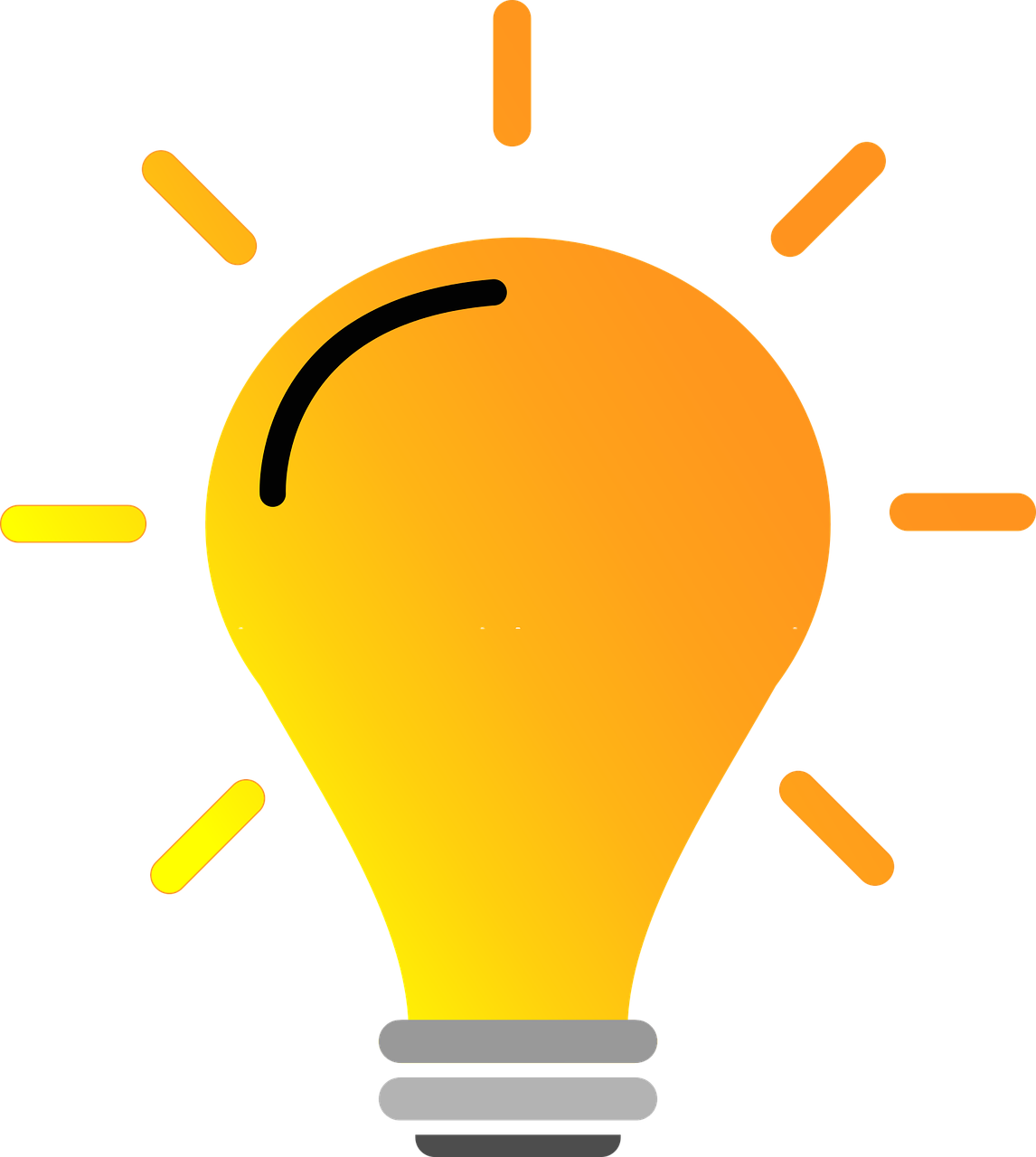 Teaming
Professional Learning and Coaching
Professional Learning and Coaching
Screening and Request for Assistance
Decision Rules
Data-
Informed Decision Making
Progress Monitoring
Continuum of Support
Alignment
2.9 Professional Learning
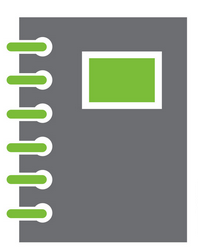 74
75
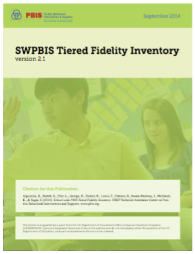 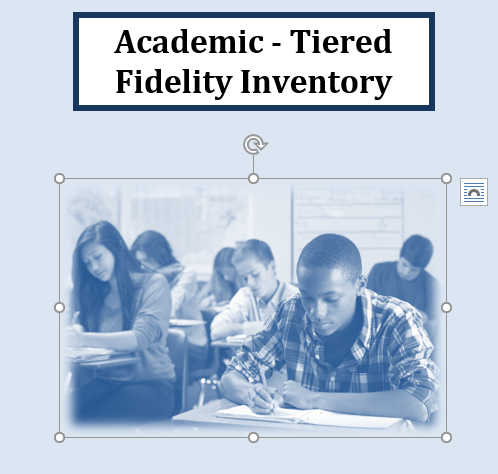 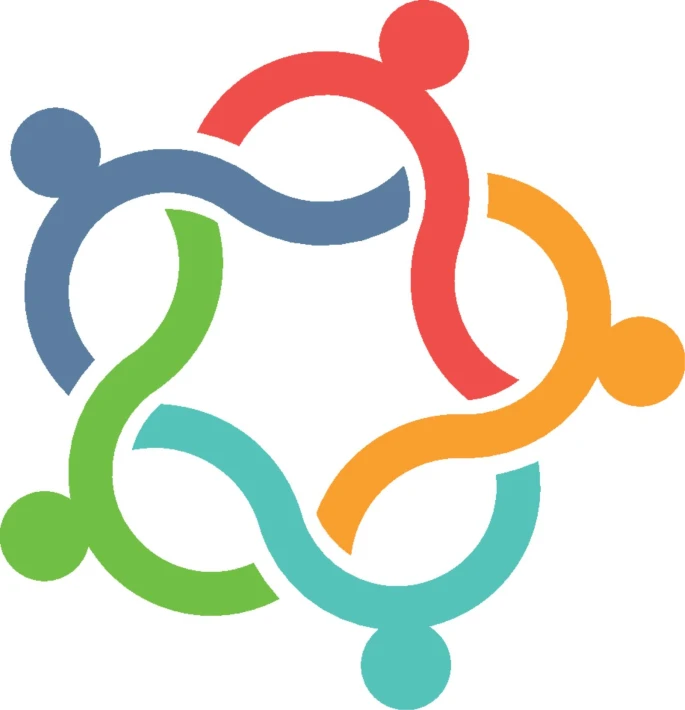 Presentation of Theory and Research
School Professional Learning Process
Coaching and Follow up
Demonstration of the Strategy or Skill
Practice and Feedback
Adapted from Best Practices in Professional Development, Hanover Research, March 2017
Professional Learning Impact
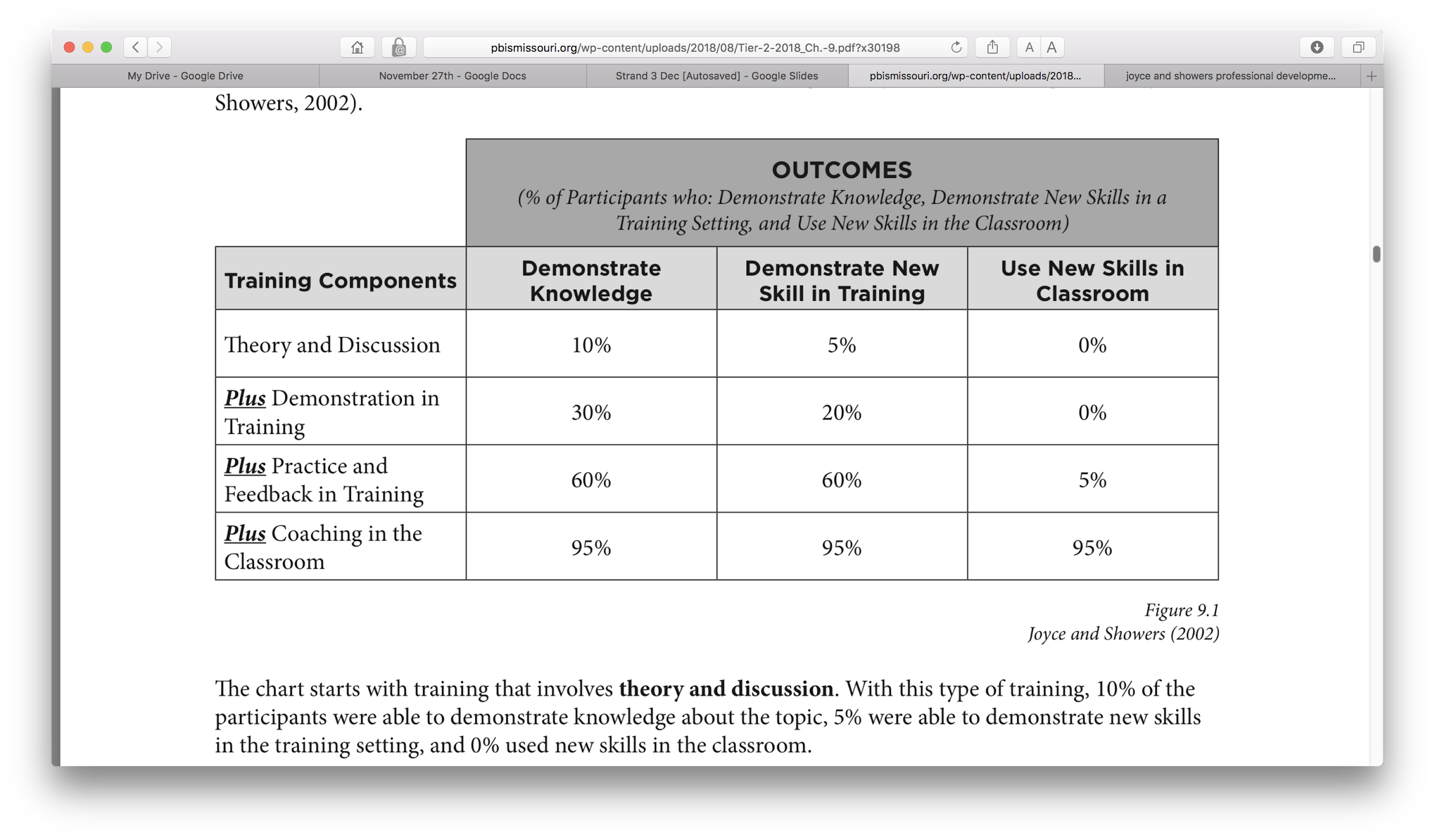 Planning for Success
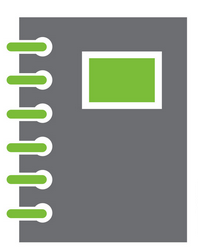 76
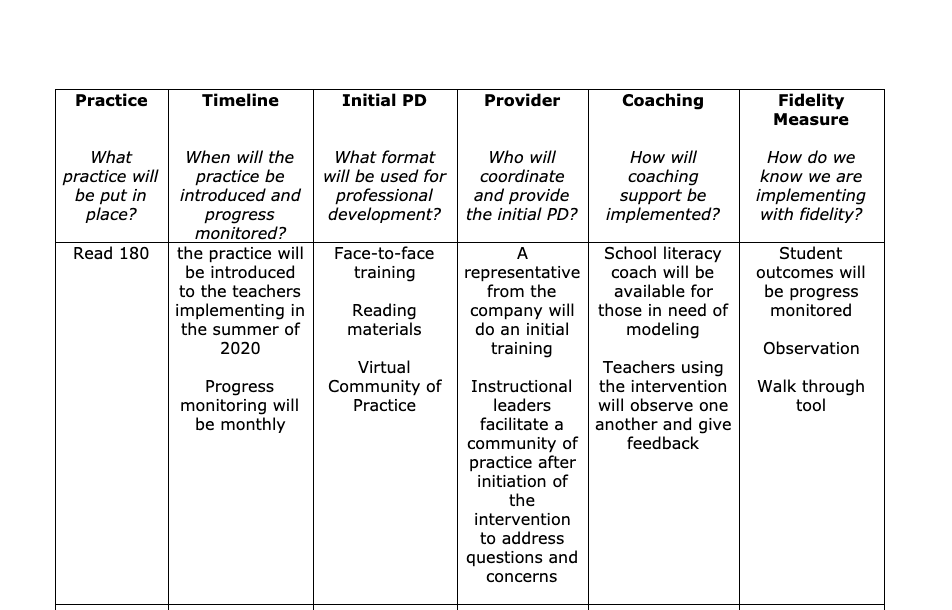 Big Ideas:
Professional Learning & Coaching
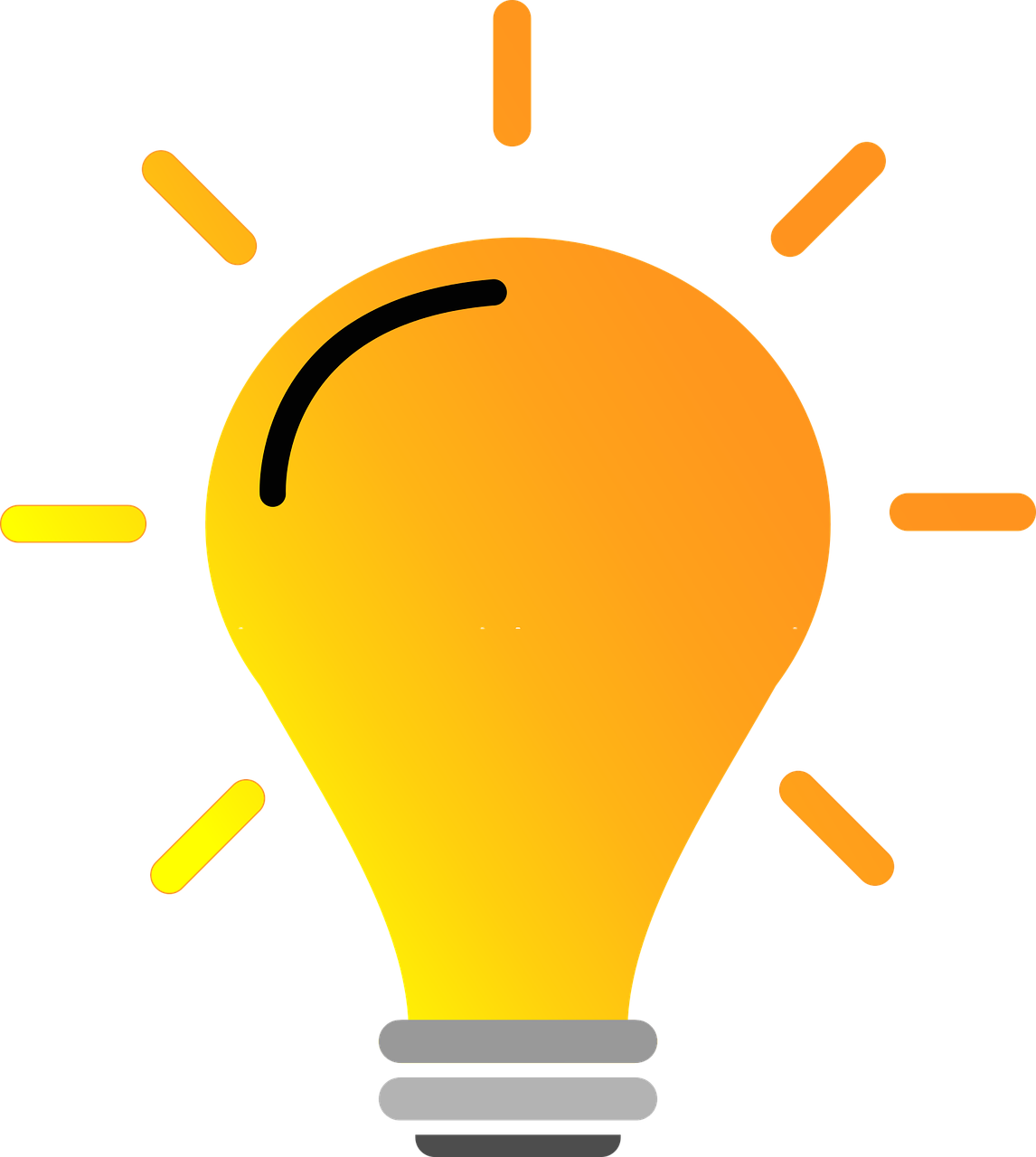 Staff who deliver interventions need both professional learning and coaching for support in delivering interventions.


We change adult behavior first to ensure success for students
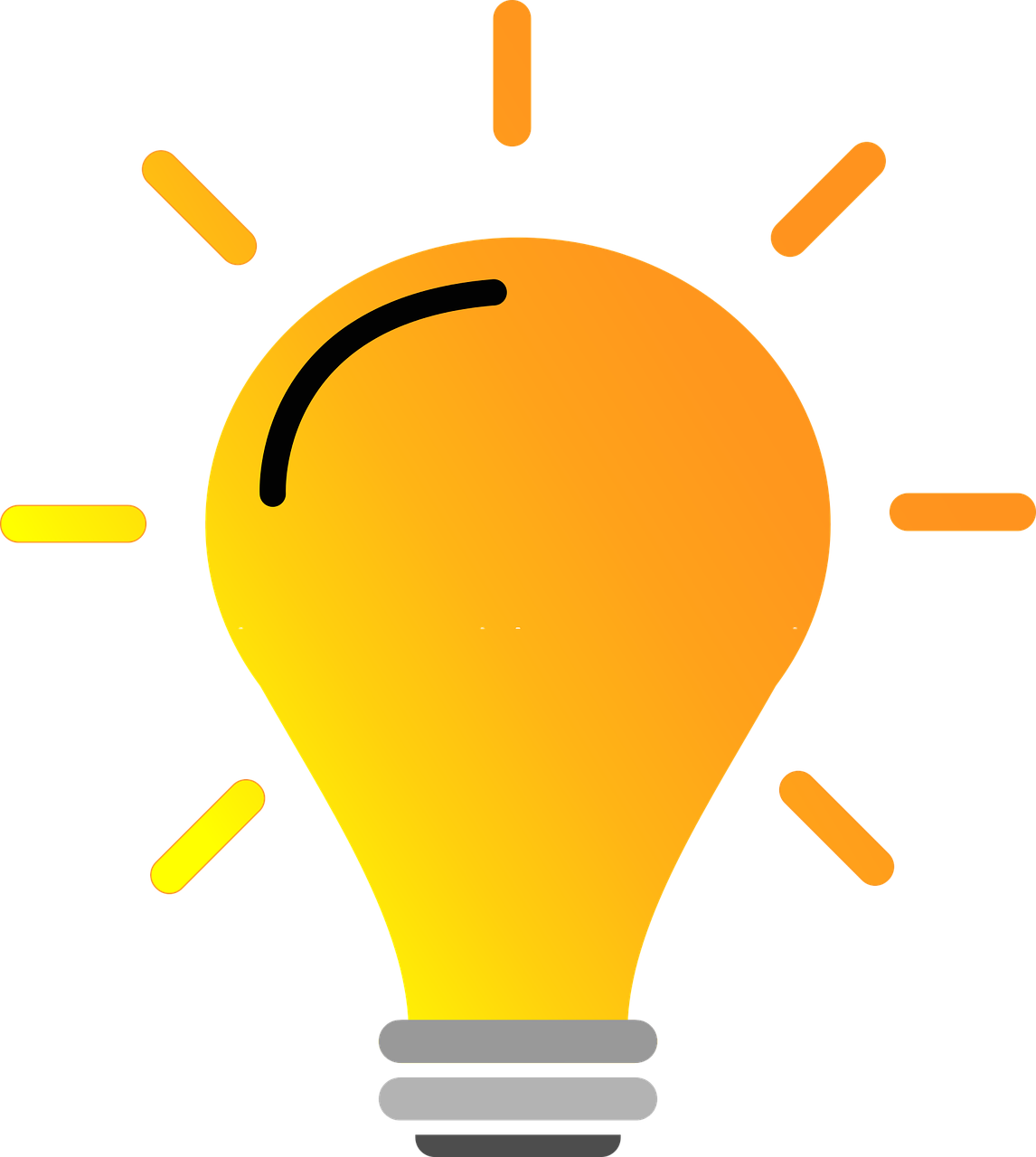 Team Time: 
Professional Learning
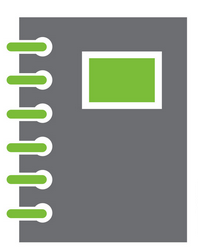 77
What is the professional learning and coaching needed for the person delivering the intervention to be able to teach with fidelity?

Identify what professional learning staff need to implement this intervention
Discuss who will provide the professional learning
Determine what coaching supports are needed for staff
Identify who will provide coaching and when
Closing: Name that Circle
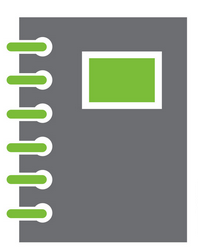 78
Advanced Tier Interventions
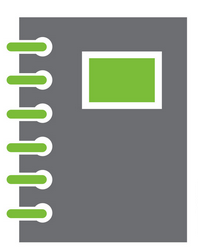 37
Core Features
Adapted from Horner & Sugai (2016)
AT Quick Check
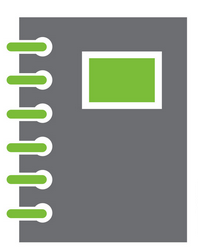 79
80
T/F – We align advanced tier interventions to Tier One Core instruction across all domains.

Two decision rules about progress monitoring are ________________   ________________ and _________________________.

 T/F – The most important data advanced tier teams analyze is individual student performance.

The intensity of progress monitoring ___________ with the intensity of interventions.
Quick Check-slide 2
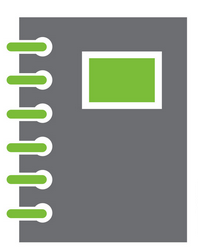 79
80
5.  T/F Graphing data is an option, but it not worth the time and effort for team meetings.

6.  Progress monitoring data allows teams to make decisions whether to __________,  ___________ or ___________ an intervention.

7.  T/F - Fidelity measures may require adult behavior to change to ensure success for students.

8.  We need both ____________   ________________
and __________ to support adults providing intervention.
Quick Check-slide 3
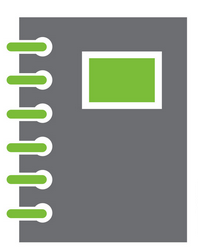 79
80
9.  ______________ is the degree to which an intervention is delivered as intended.

10.  “Did we  ______ what we said we would _____ in the way we said we would  _____ it.” 

				Blue Ribbon Winners!
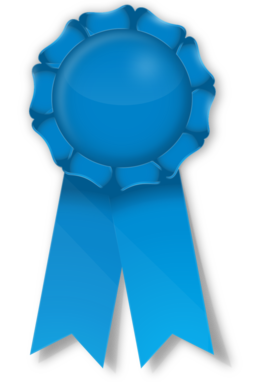 Exit Ticket
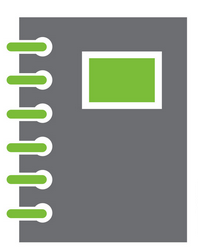 81
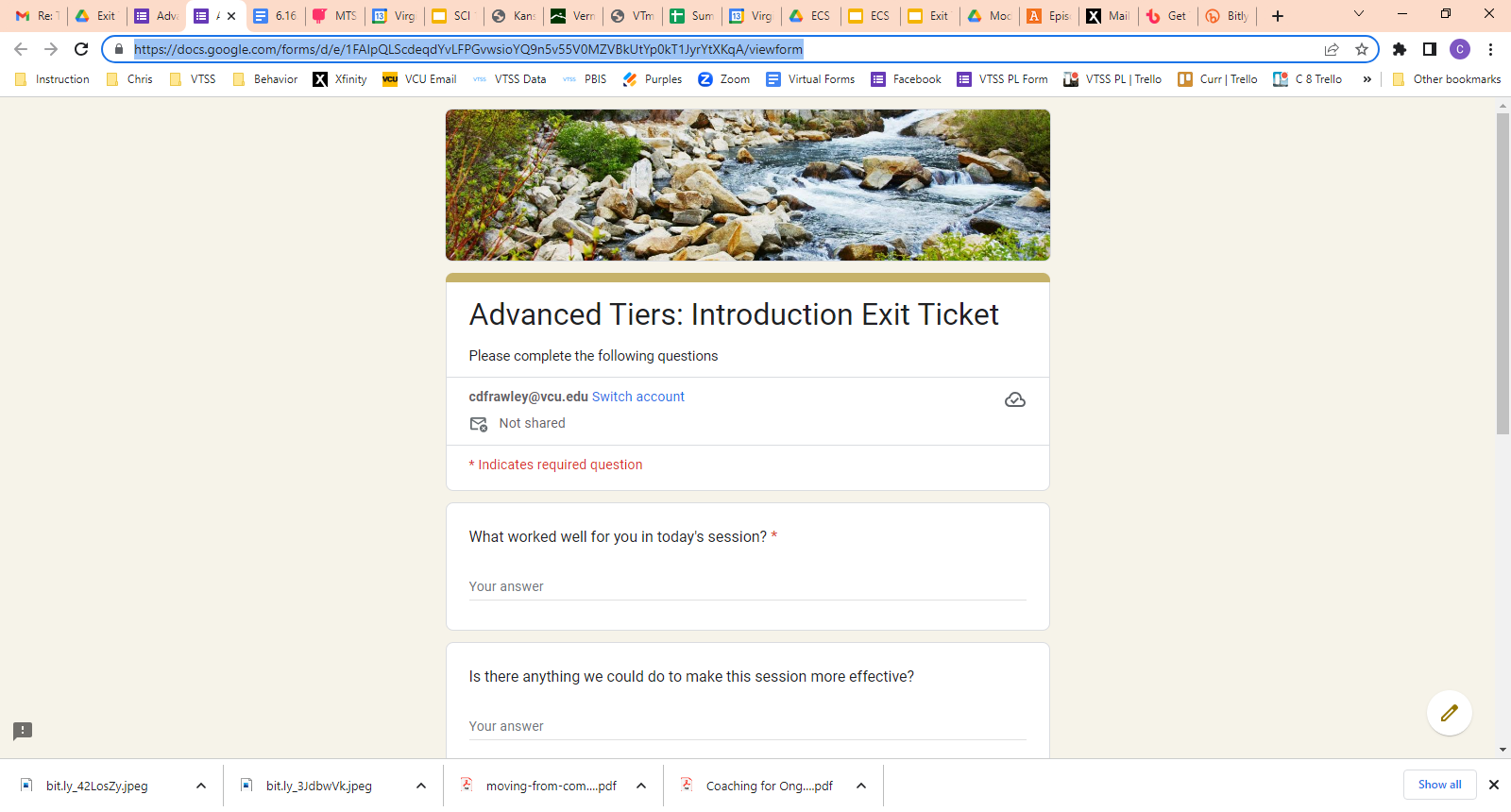 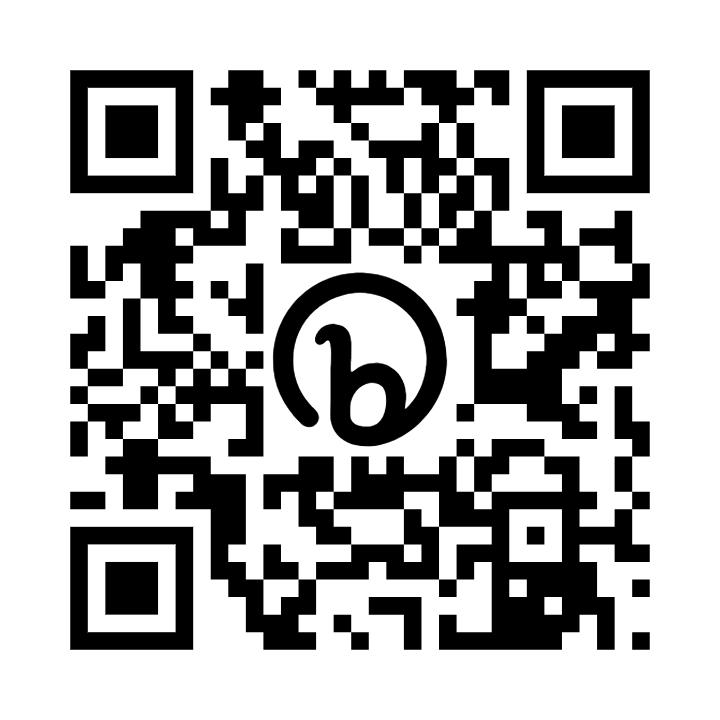 https://bit.ly/45UZrxL
Evaluation
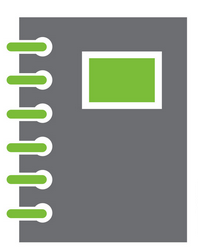 81
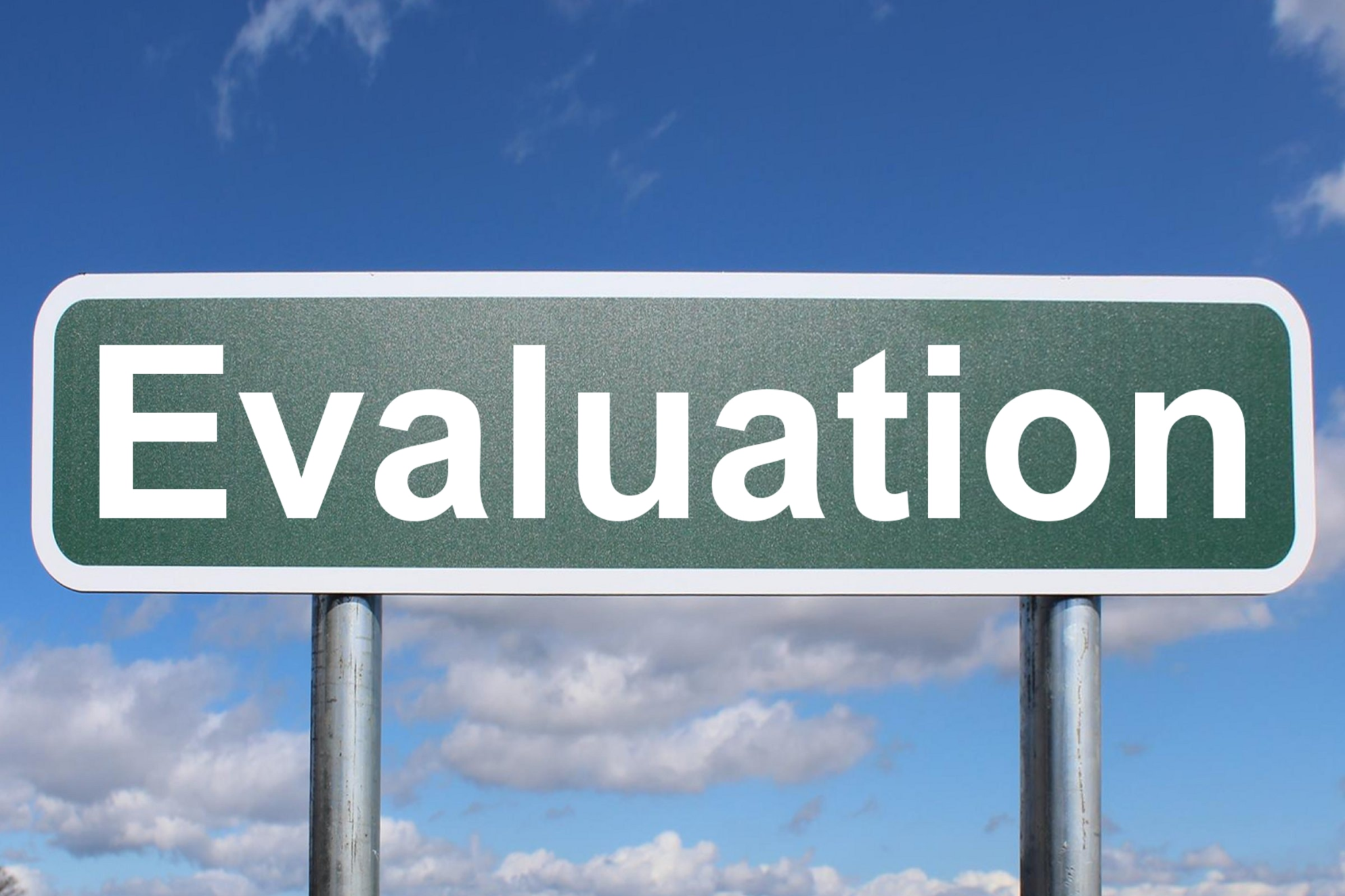 Pix4free.org - link to - https://pix4free.org/
Graduation!
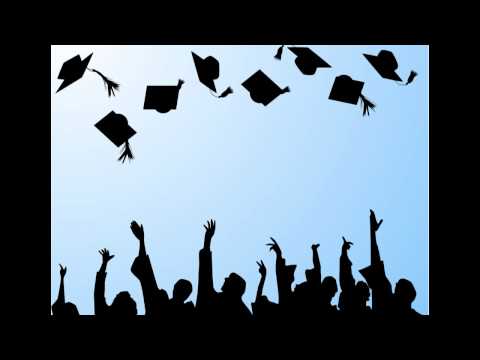 Graduation!
Thank you for attending. Please feel free to tag us at any of our social media handles below!
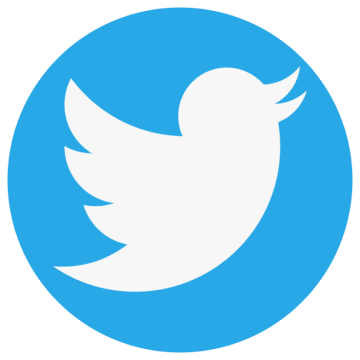 Twitter - VTSS_RIC



Facebook - VTSSRIC
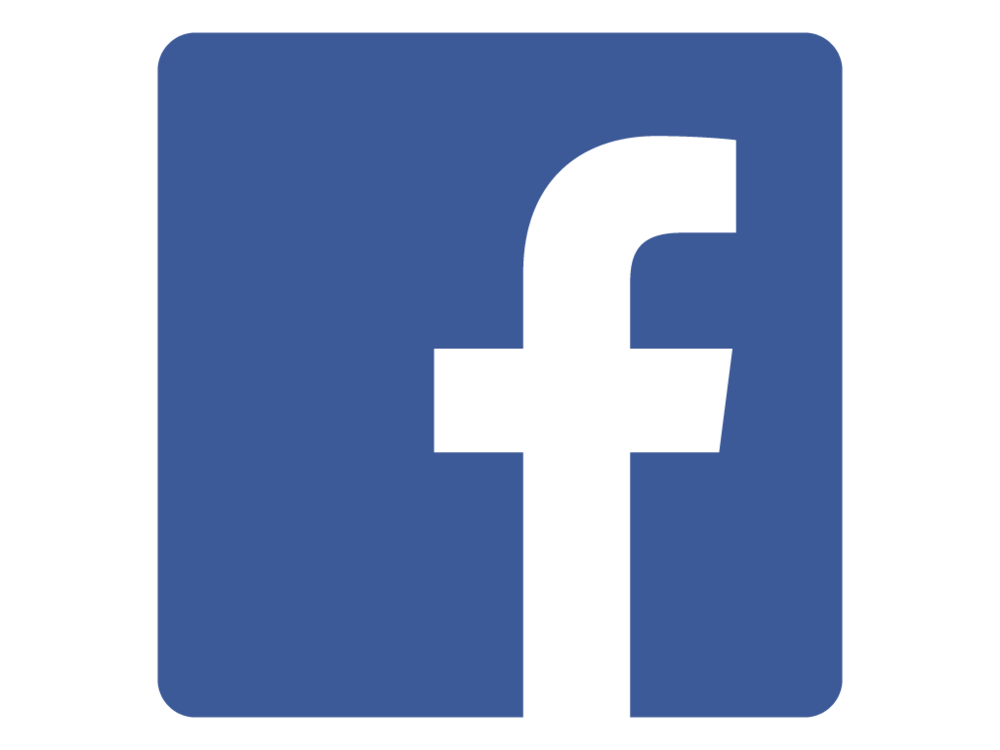 References
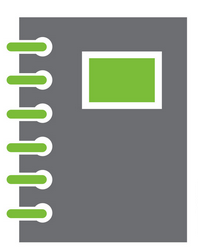 82
Algozzine, B., Barrett, S., Eber, L., George, H., Horner, R., Lewis, T., Putnam, B., Swain-Bradley, J., McIntosh, K., & Sugai, G. (2014).
Crone, D. A., Horner, R. H., & Hawken, L.. S. (2004). Responding to problem behavior in schools: The Behavior Education Program. New York: Guilford.
Everett, S., Sugai, G., Fallon, L., Simonsen, B., & O’Keeffe, B. (2011). School-wide Tier II interventions: Check-In Check-Out Getting Started Workbook. OSEP Technical Assistance Center on Positive Behavioral Interventions and Supports.
References (2)
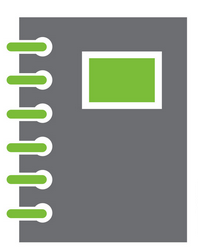 83
Hosp, J. L., Hosh, M. K., Howell, K. W., Allison, R. (2014). The ABCs of curriculum-based evaluation: A practical guide to effective decision making. New York: Guilford.
Lembke, D. (n.d.). Interventions in RTI Handouts. Retrieved from https://rti4success.org/sites/default/files/interventions_in_rti_handouts.pdf
McIntosh, K. & Goodman, S. (2016). Integrating multi-tiered systems of support: Blending RTI and PBIS. New York: Guilford
ford Press.
References (3)
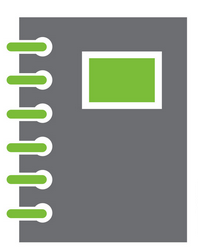 84
Riley-Tillman, C. T., Burns, M. K., & Kilgus, S. P. (2020). Evaluating Educational Interventions, Second Edition: Single-Case Design for Measuring Response to Intervention (Second ed.). The Guilford Press.
Sanetti, L. & Meek, M. (2019). Supporting successful interventions in schools : tools to plan, evaluate, and sustain effective implementation. New York: The Guilford Press.
References (4)
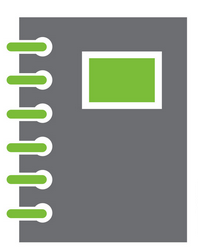 85
The IRIS Center. (2014). Evidence-based practices (part 3): Evaluating learner outcomes and fidelity. Retrieved from https://iris.peabody.vanderbilt.edu/module/ebp_03/
Tiered Fidelity Inventory (TFI) Scoring Guide - Adapted from Algozzine, B., Barrett, S., Eber, L., George, H., Horner, R., Lewis, T., Putnam, B., Swain-Bradway, J., McIntosh, K., & Sugai, G (2014). School-wide PBIS Tiered Fidelity Inventory. OSEP Technical Assistance Center on Positive Behavioral Interventions and Supports. www.pbis.org.